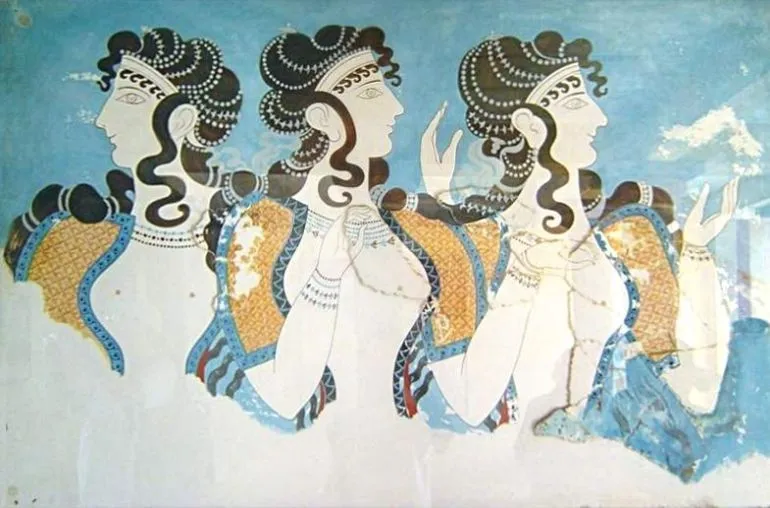 Raná doba bronzová na Krétě
Mgr. Lucia Ščasníková, 462081@mail.muni.cz
BIBLIOGRAFIA
Watrous, L. V. 2001: Review of Aegean Prehistory IIIBranigan, K. 1998: Pre-Palatial. The Foundations of Palatial CreteBetancourt, P. P. 1985: The history of Minoan PotteryWhitlaw, T. M. 2004: Alternative Pathways to Complexity in the Southern Aegean
OBSAH
Úvod
prechod FN - EM
obecné info
kontakty
Chronológia
Evans, Platon
problémy 
EM I, II, III
sídliská
keramika
Formy pochovávania
Najznámejšie pohrebiská
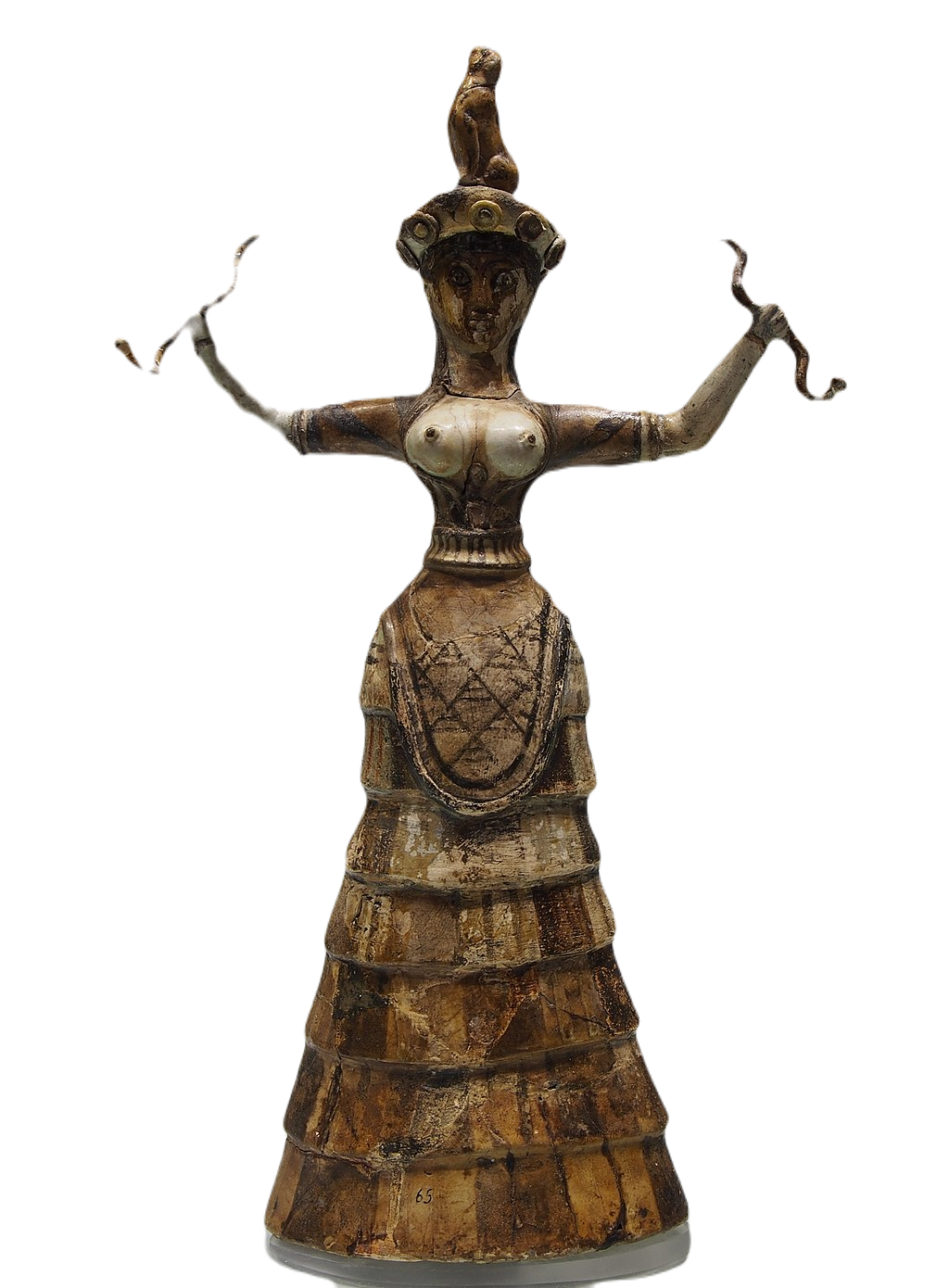 RANÁ DOBA BRONZOVÁ NA KRÉTE : FN - EM
1. prechod Neolit	->  EM I     = zrod minojskej kultúry (impulz z východu = migrácia)

		2. prechod EM 	->  MM IB  = zrod prvej európskej civilizácie (paláce, umenie, písmo)
vznik palácov = prechod od rovnostárskej k zložitejšej spoločnosti
Novodobé štúdie
dramatický pokrok v chápaní rane minojského obdobia
nárast množstva a kvality údajov
rozšírenie teoretického a analytického záberu + kritickejšie hodnotenie nálezov
EM I = nový kultúrny začiatok, vlna migrácie
RANÁ DOBA BRONZOVÁ NA KRÉTE
OBECNE
neolit - veľké osady na lokalite Myrtos a Mochlos
kontakty s Egyptom, Malou Áziou, Sýriou 
meď, cín, slonovina, zlato
kultúra bez silnejšej autority
prevažne kruhové tholosové hroby
spoločnosť bez hierarchickej štruktúry
RANÁ DOBA BRONZOVÁ NA KRÉTE : FN - EM (kontakty)
neolit
FN: malý objem ker. nádob v obehu; výroba regulovaná a obmedzená na komunálnej úrovni 
FN IV: pobrežné lokality (Petras) pravdepodobne vo vzťahu s atickou kultúrou Kefala: obsidián, kovy

raná doba minojská
EM I - III: zintenzívnenie vzťahov = nárast kykladského dovozu (Keros-Syros): obsidián, olovo, striebro
miestna produkcia materiálnej kultúry v kykladskom štýle a technológii = špecializované skupiny
nový (výrazný) typ nádob (leštené, maľované)
EM II - III: egyptský a sýrsky import + krétske napodobeniny = kontakt s V Stredomorím (plavidlo so stožiarom!)

rozhodujúci faktor kontaktov: exotický a prestížny tovar, technológie, napodobňovanie
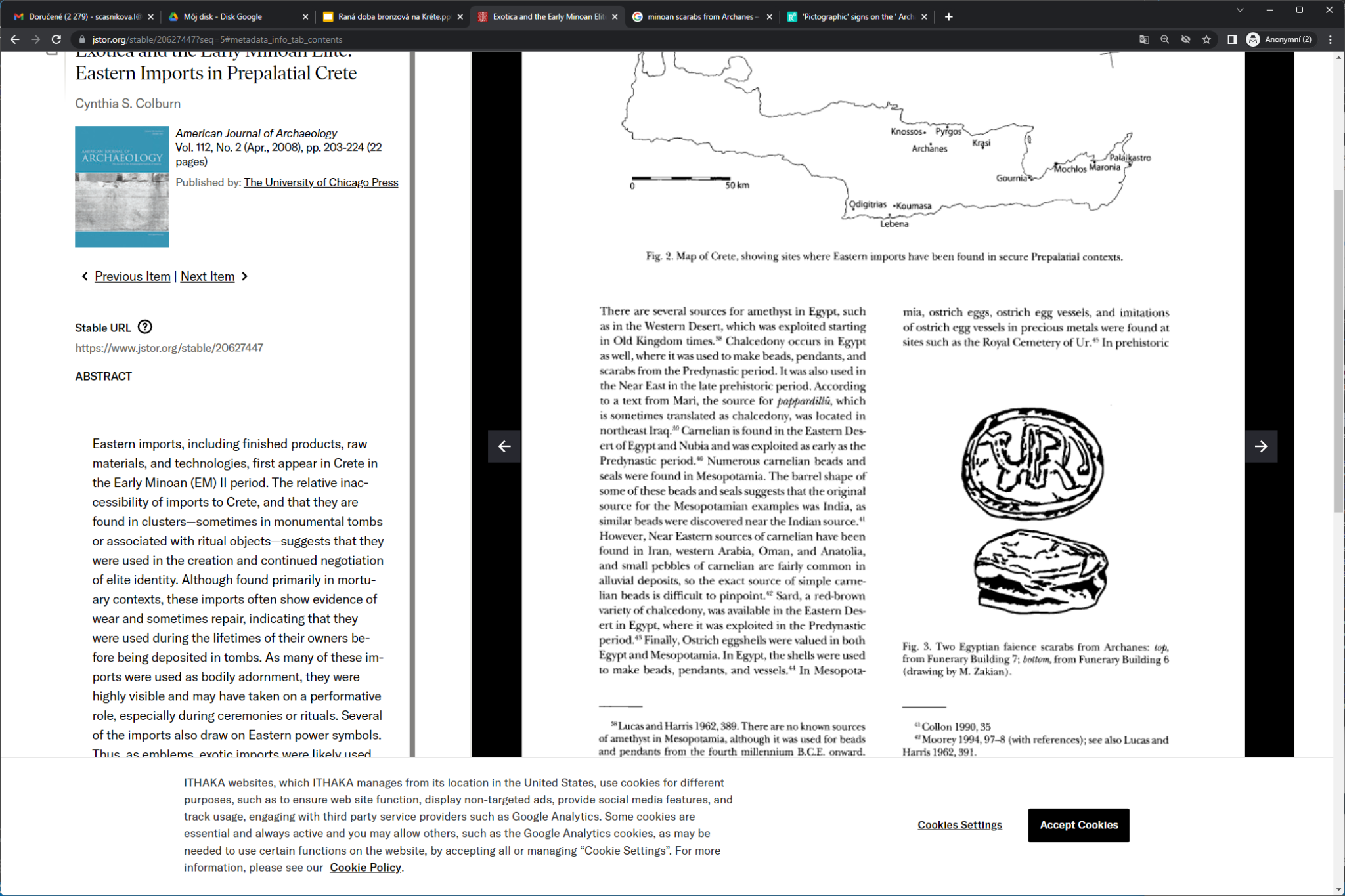 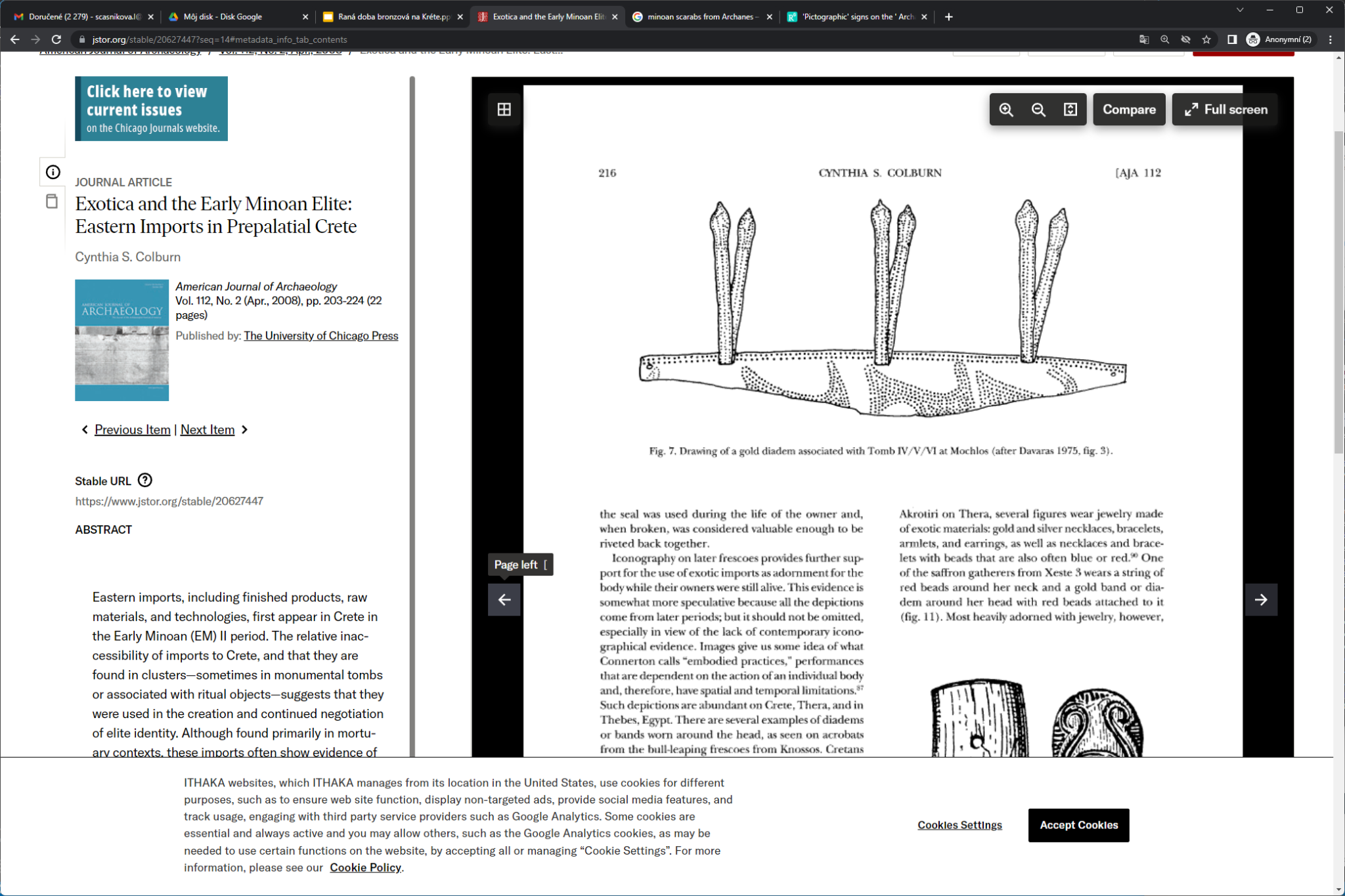 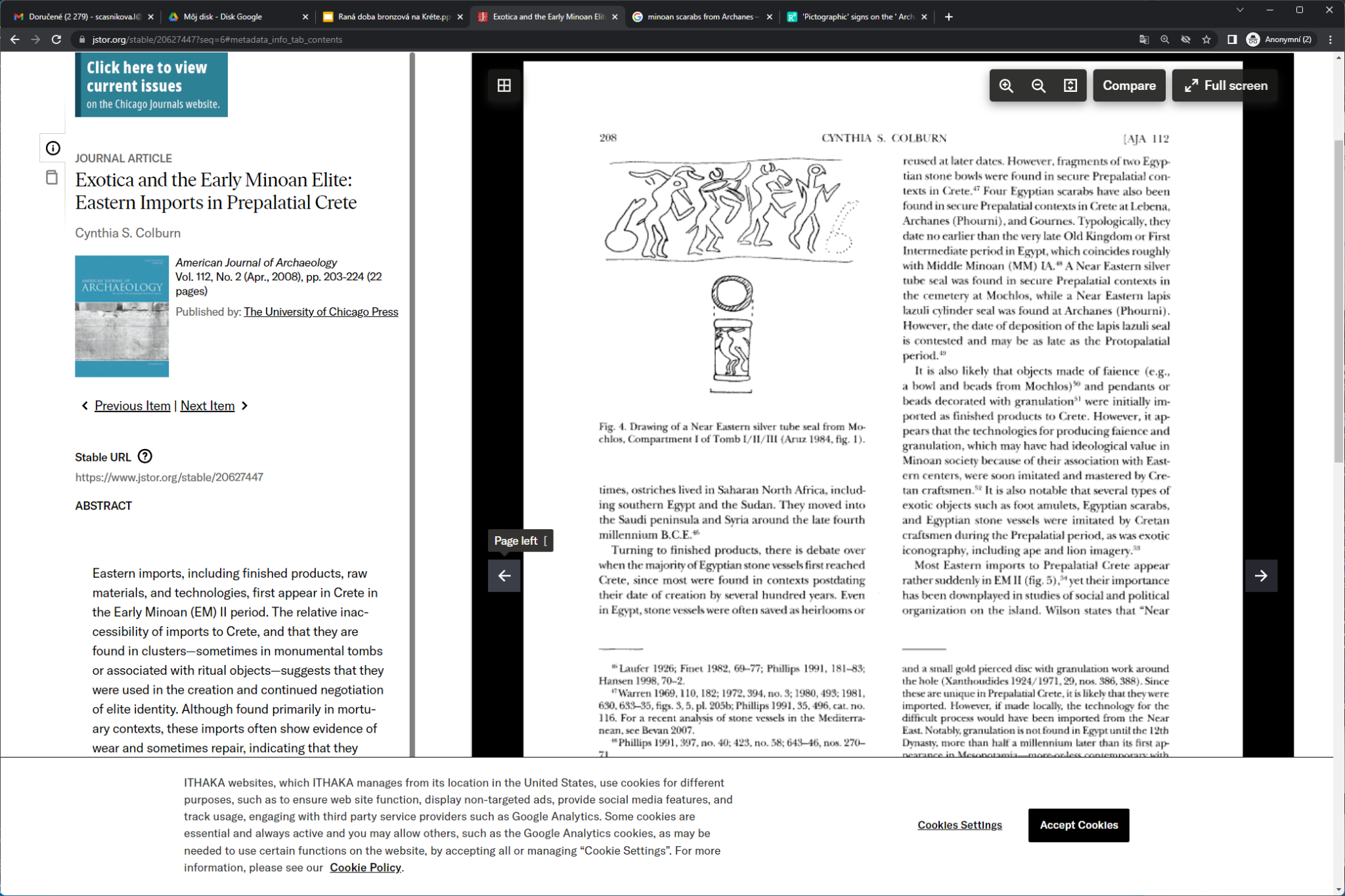 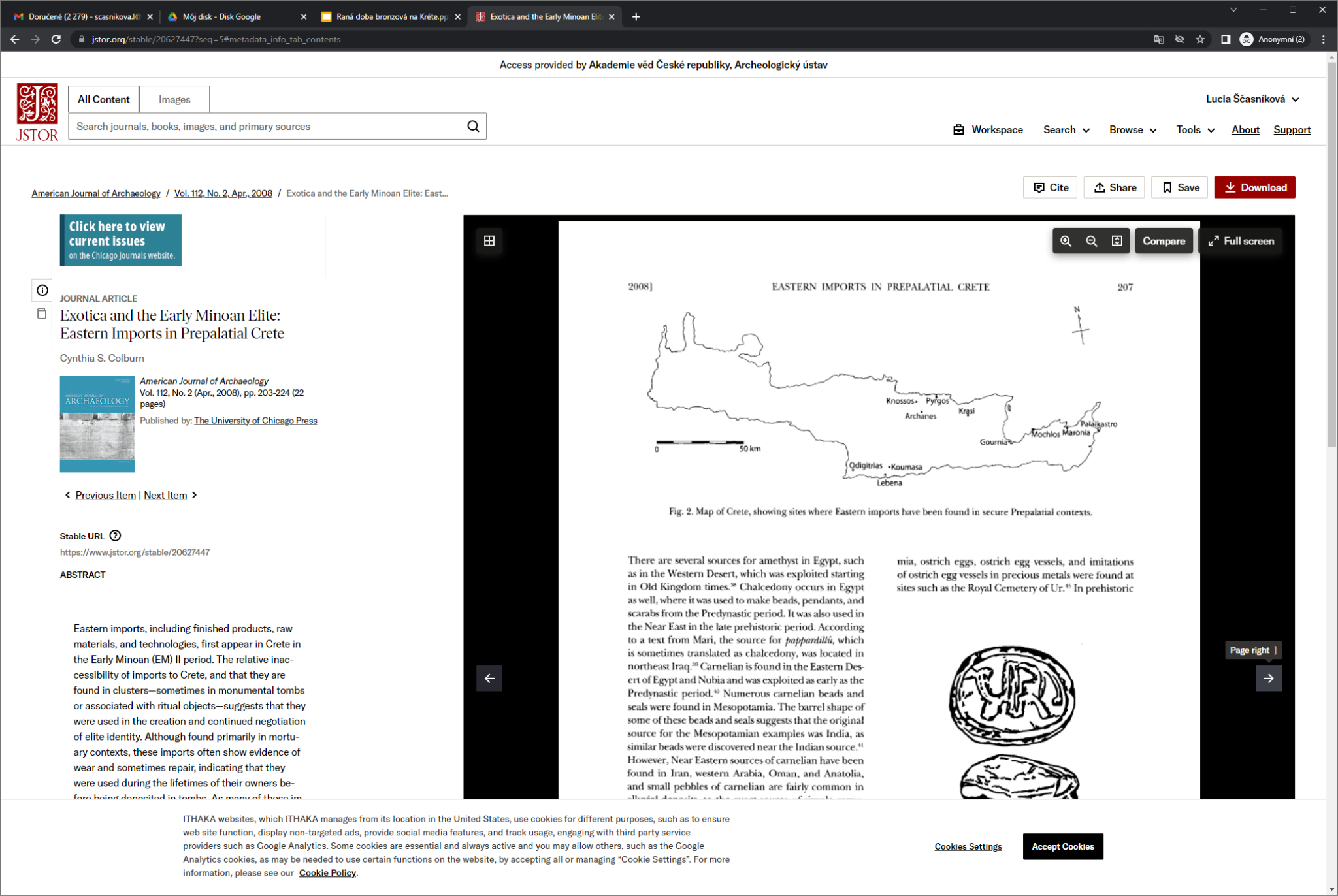 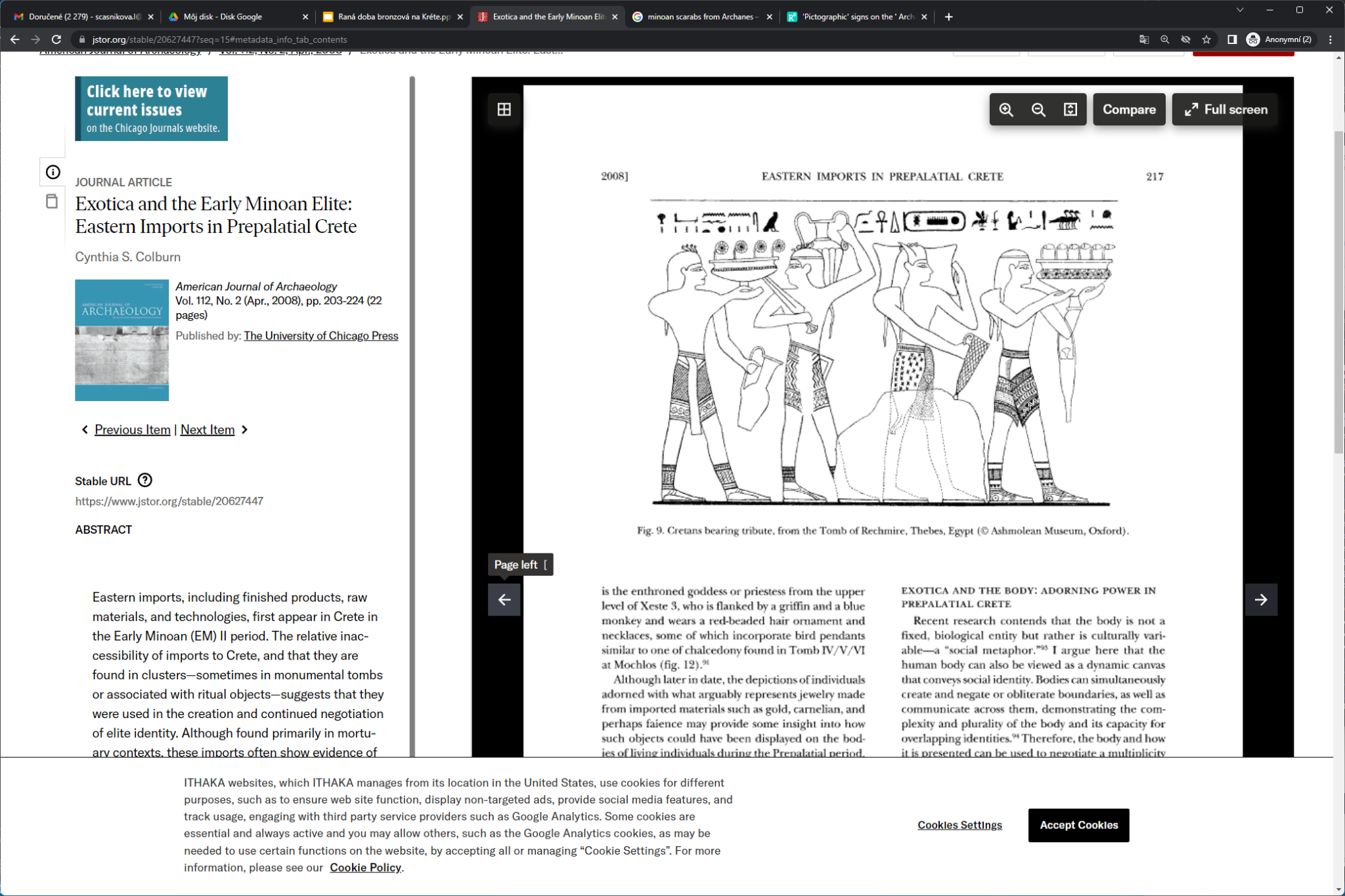 Minojská spoločnosť 
=
 1. európska civilizácia
začiatok v predpalácovom období
obchod, umenie, výroba, poľnohospod., architektúra
široké kontakty: Egeida, Anatólia, Egypt
decentralizovaná kultúra
export: drevo, víno, olivový olej, vlna, bylinky,   purpurové farbivo
import: drahé kamene, meď, slonovina, zlato, striebro
vzájomný vplyv kultúr - umelecké techniky
významná námorná veľmoc
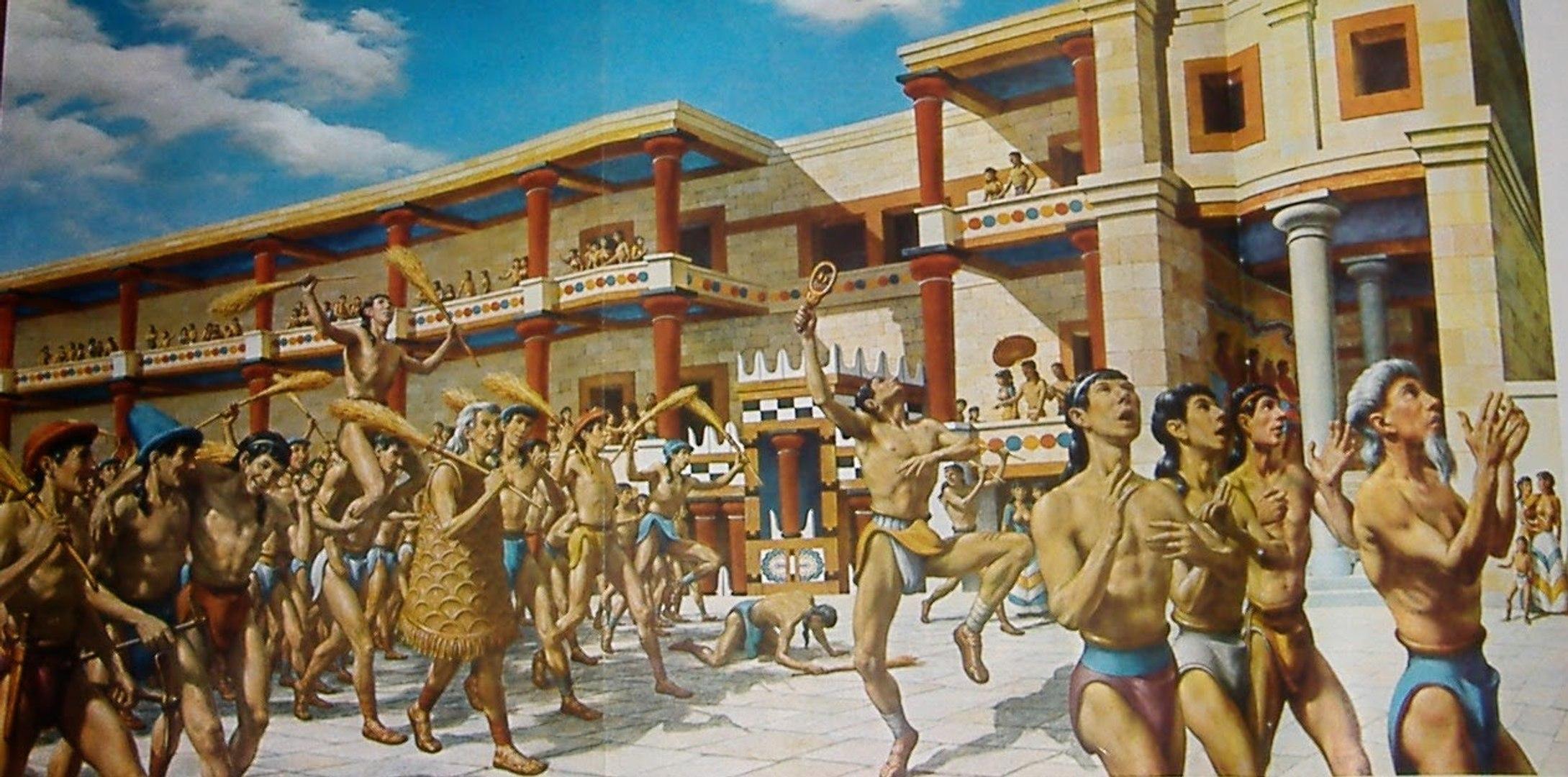 Chronológia (štylistické zmeny v keramike)
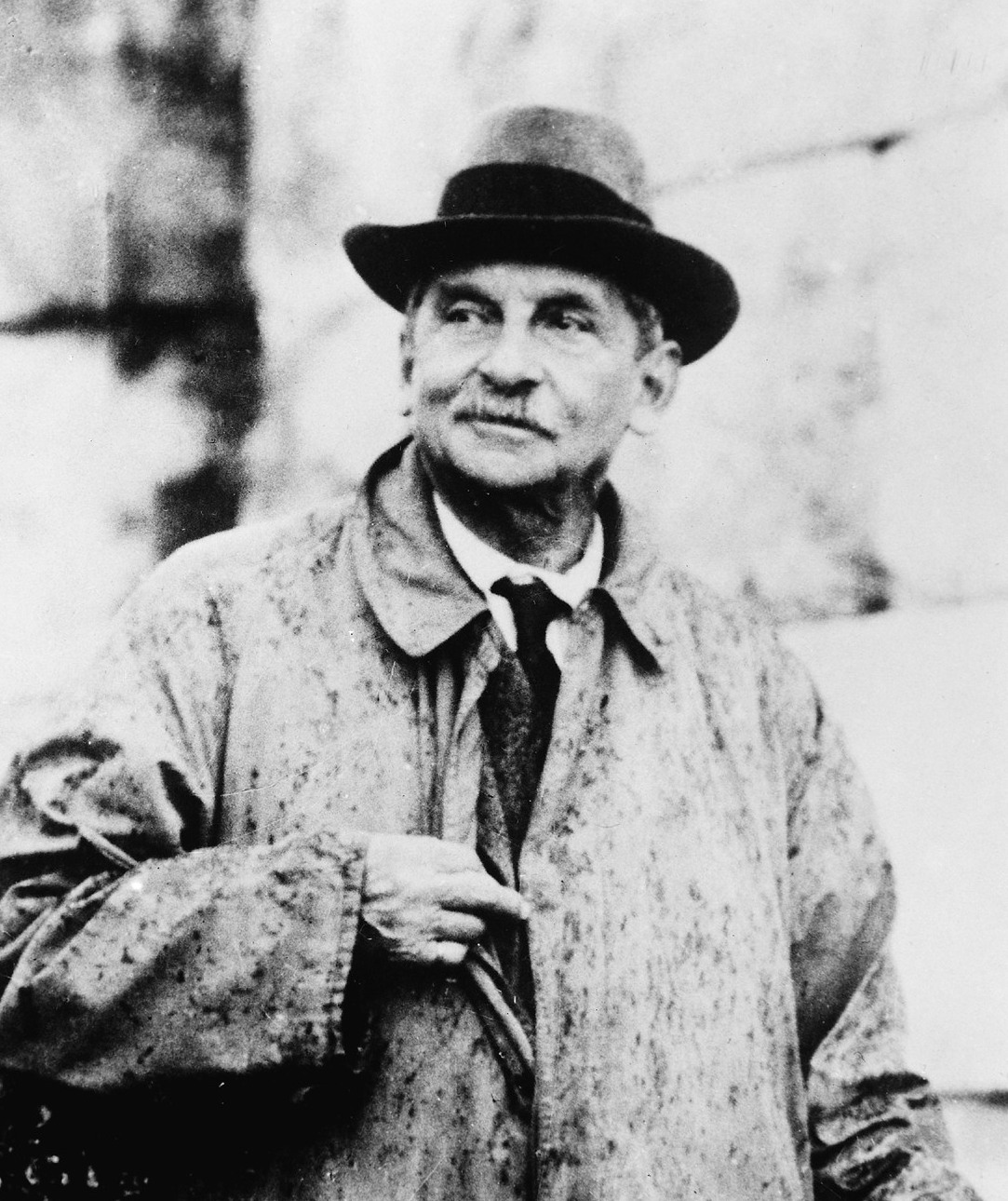 Arthur Evans
Early Minoan period	(3100-2000 BC)
Middle Minoan period	(2000-1600 BC)
Late Minoan period		(1600-1100 BC)
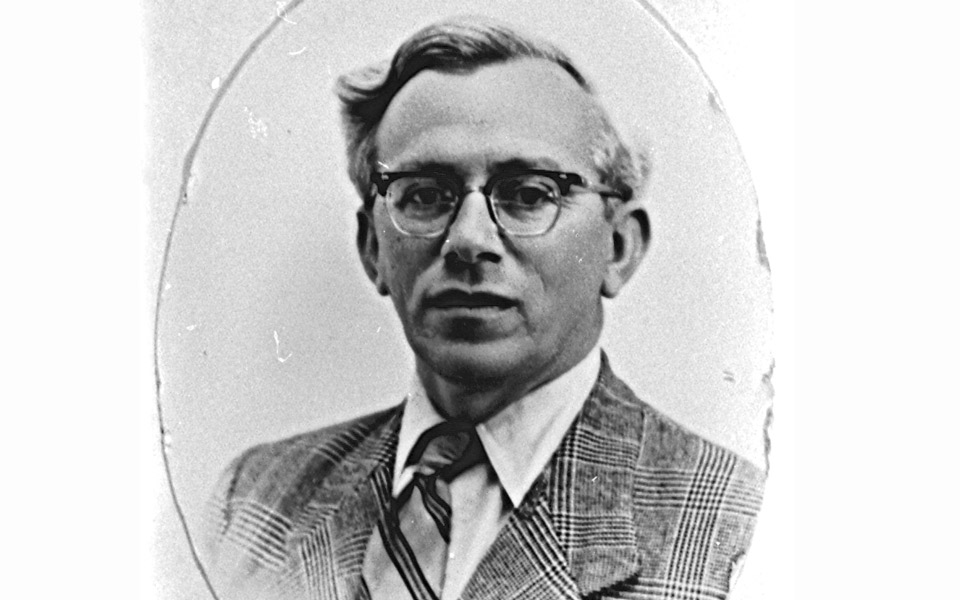 Chronológia (palácové komplexy)
Nikolaos Platon
Prepalatial						(3100 - 1900 BC)
Protopalatial (Old Palace Period)		(1900 - 1750 BC)
Neopalatial (New Palace Period)		(1750 - 1500 BC)
Postpalatial (Final Palace Period)	(1500 - 1150 BC)
Minojská kultúra EM
Raná doba bronzová = Raná doba minojská
Špecializácia remesiel
Rozšírenie chovu dobytka
Rozvoj moreplavby
Prvé doklady hieroglyfického písma
Pečate (kameň a slonovina)
Keramika (červená/hnedá farba na svetlom podklade; špeciálne vypaľovaná „vasilská keramika“)
Chronológia
Early Minoan I (EM I) : 	3100 – 2700 BC
Early Minoan IIA (EM IIA) : 	2700 – 2400 BC
Early Minoan IIB (EM IIB) : 	2400 – 2150 BC
Early Minoan III (EM III) : 	2150 – 2000 BC
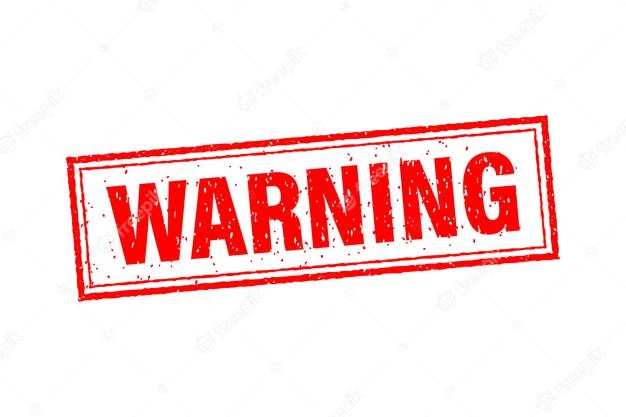 Problémová chronologická škála pre včasnú dobu bronzovú (EM I-III)
Väčšina EM materiálu bola objavená v rokoch 1900-1920, teda v čase, kedy boli techniky výkopu v tejto oblasti ešte v plienkach a normy na dokumentáciu výskumov boli nedostačujúce.
Niekoľko dôležitých miest objavených 1930-1965 nebolo nikdy podrobnejšie publikovaných (tholosové hroby v Lebene; sídlisko Ellenes Amariou).
Lokality, na ktorých boli neskôr vybudované paláce mali v EM terasovitý charakter. V nadchádzajúcom období (MM IB) tu boli postavené prvé paláce - všetko naznačuje tomu, že tieto lokality zohrávali dôležitú úlohu už v EM,                   no architektúra tohto obdobia bola zástavbou zničená.
Tradícia opätovného využívania hrobov EM na veľký počet inhumačných pohrebov (tholosové hroby v Mesarskej nížine na juhu, obdĺžnikové domové hrobky s komorami na SV a V) znemožnili izolovať jednotlivé EM hroby s ich súvisiacim tvarom. V dôsledku toho máme z týchto hrobov množstvo EM materiálu, ktoré je však možné relatívne datovať iba zo štylistického hľadiska.
Evansovo rozdelenie obdobia na EM I,II a III predovšetkým na základe stratigrafie pozorovanej v Knosse spôsobilo veľa problémov, pretože keramika EM vo všeobecnosti a najmä fáza EM III sa značne líši medzi regiónmi na Kréte. Len nedávno bol podrobne študovaný a publikovaný dostatok keramiky EM, kedy by bolo možné zhodnotiť lokalizáciu keramiky a jej vývoj.
Raná doba minojská I (EM I, 3100 - 2700 BC)
Doro Levi (1898 - 1991): popieranie tohto obdobia na základe vykopávok v paláci v Phaiste.
Sinclair Hood (1917 - 2021): studňa v paláci v Knosse - objav keramiky výlučne EM I.
Stylianos Alexiou (1921 - 2013): vrstva FN - EM I (pod úrovňou EM IIB) v tholosovej hrobke v Lebene.
P. Warren + J. Tzedhakis: zdokumentovaná fáza EM I v Deble.
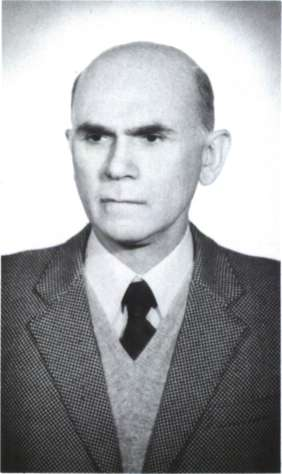 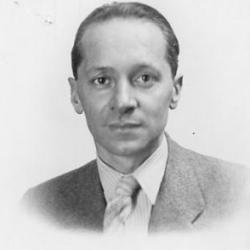 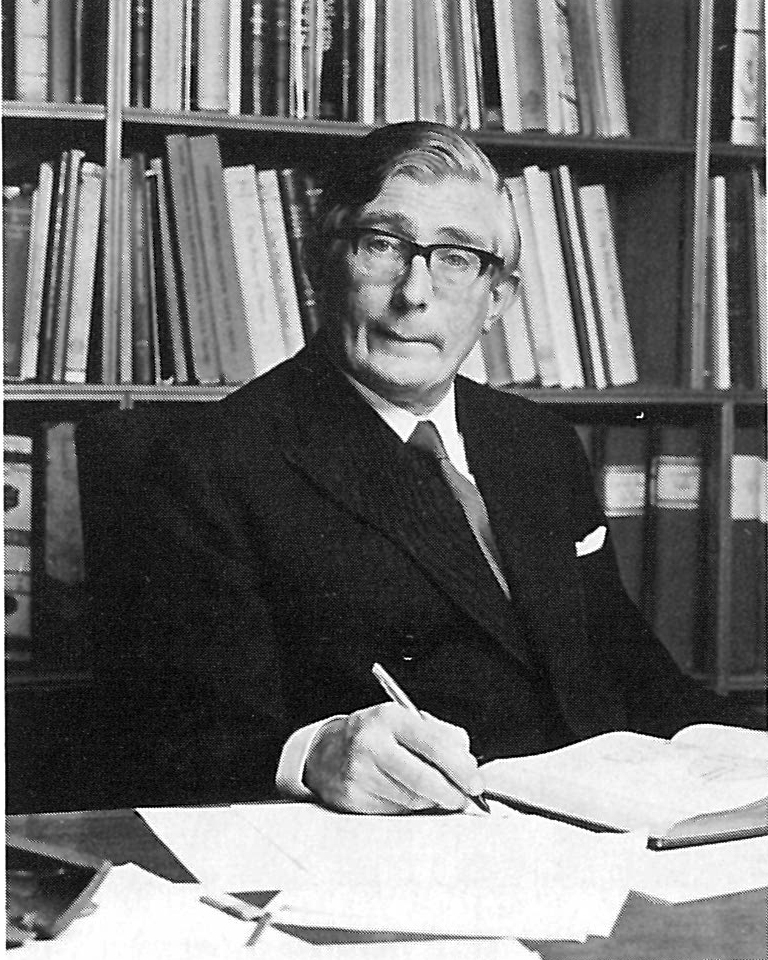 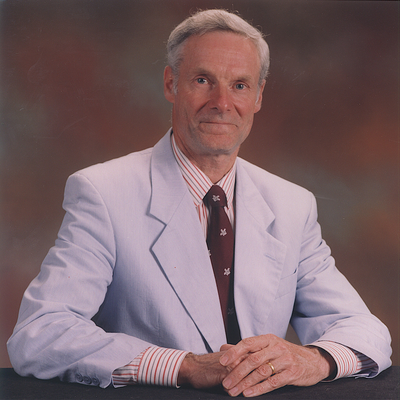 Doro Levi
Sinclair Hood
Stylianos Alexiou
Peter Warren
EM I
prechod od neolitu k dobe bronzovej
prvá maľovaná keramika
medené nástroje
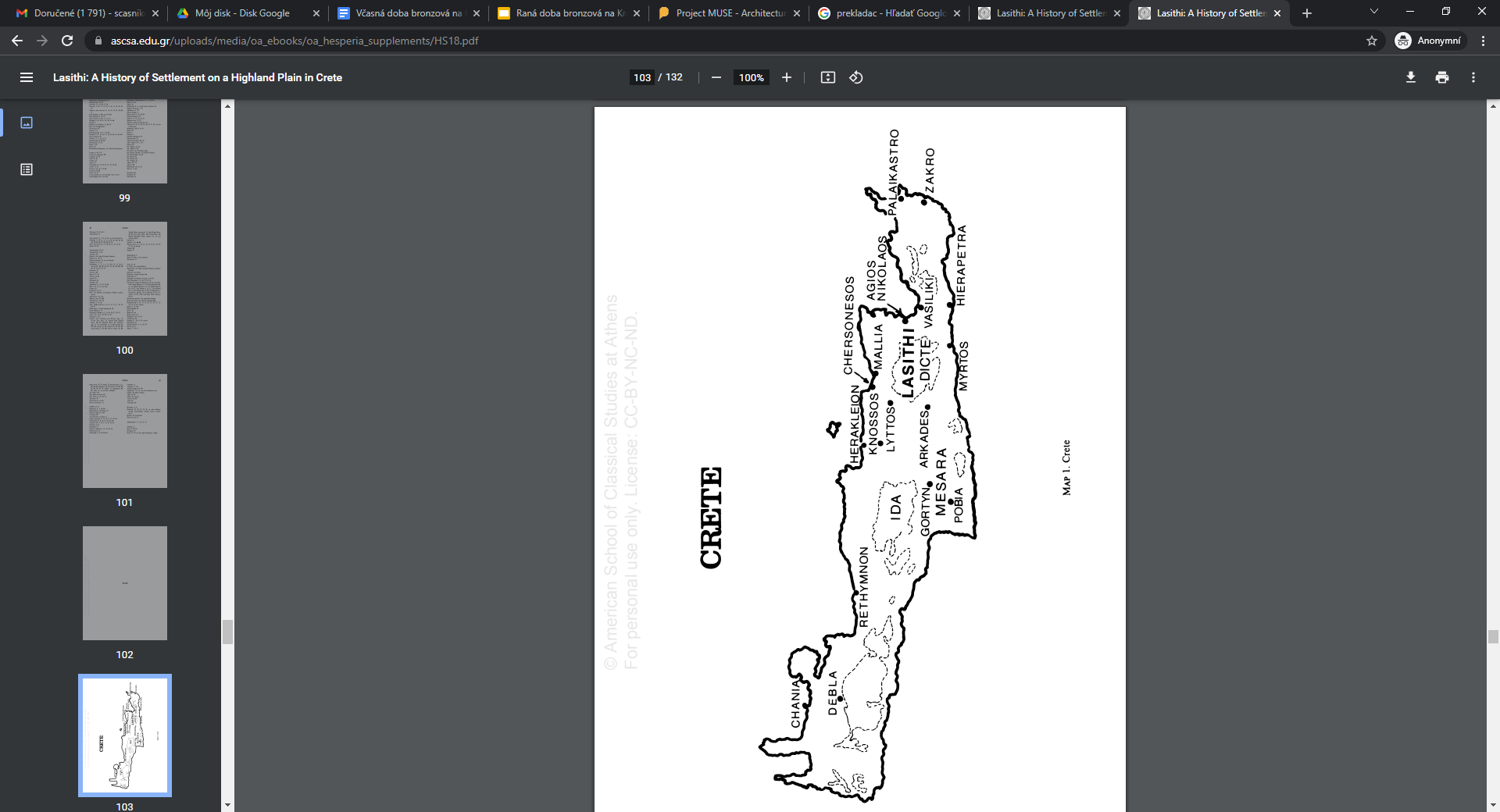 Raná doba minojská I (EM I, 3100 - 2700 BC)
Osídlenie
Trapeza Cave
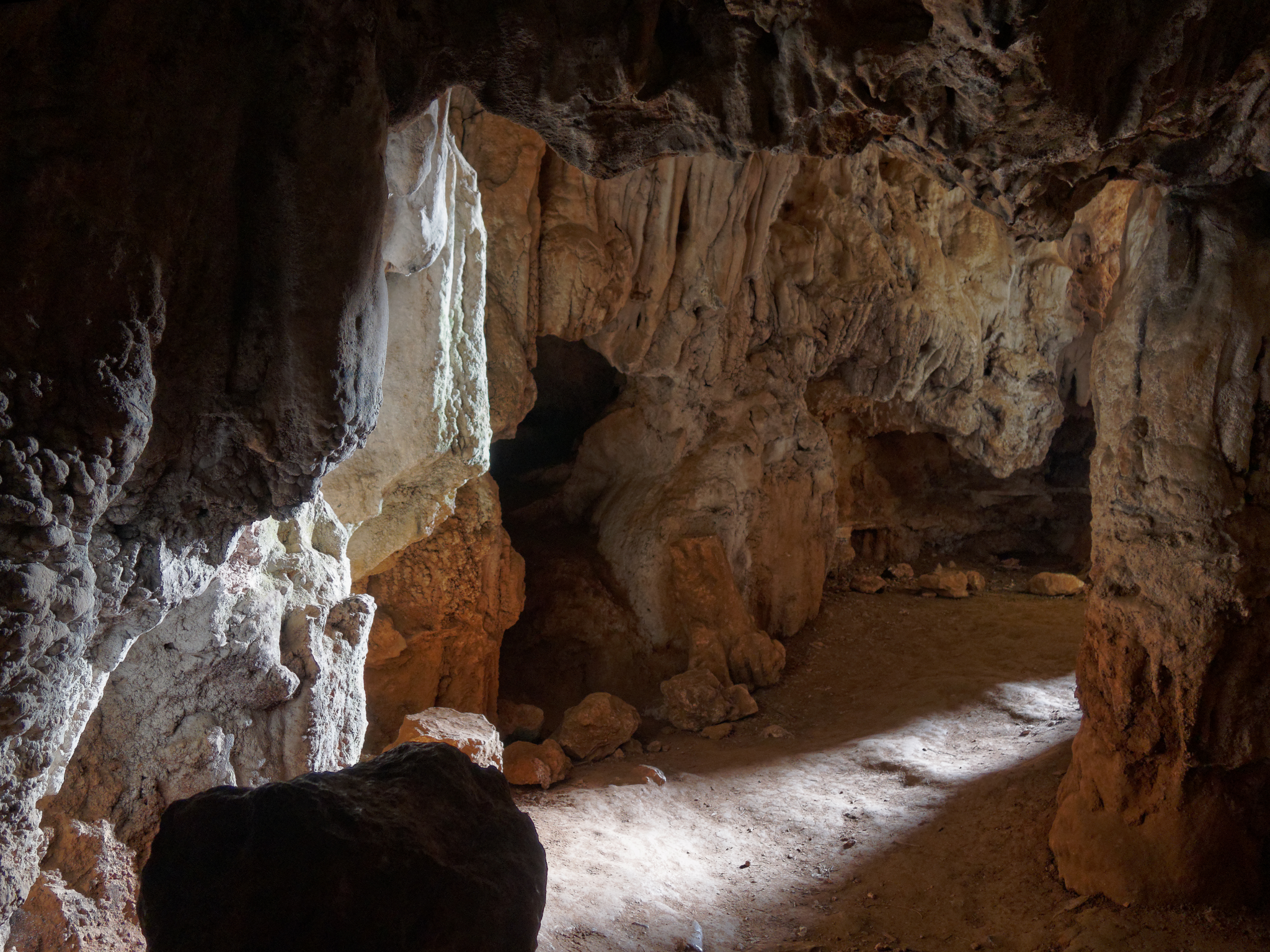 Psychro Cave
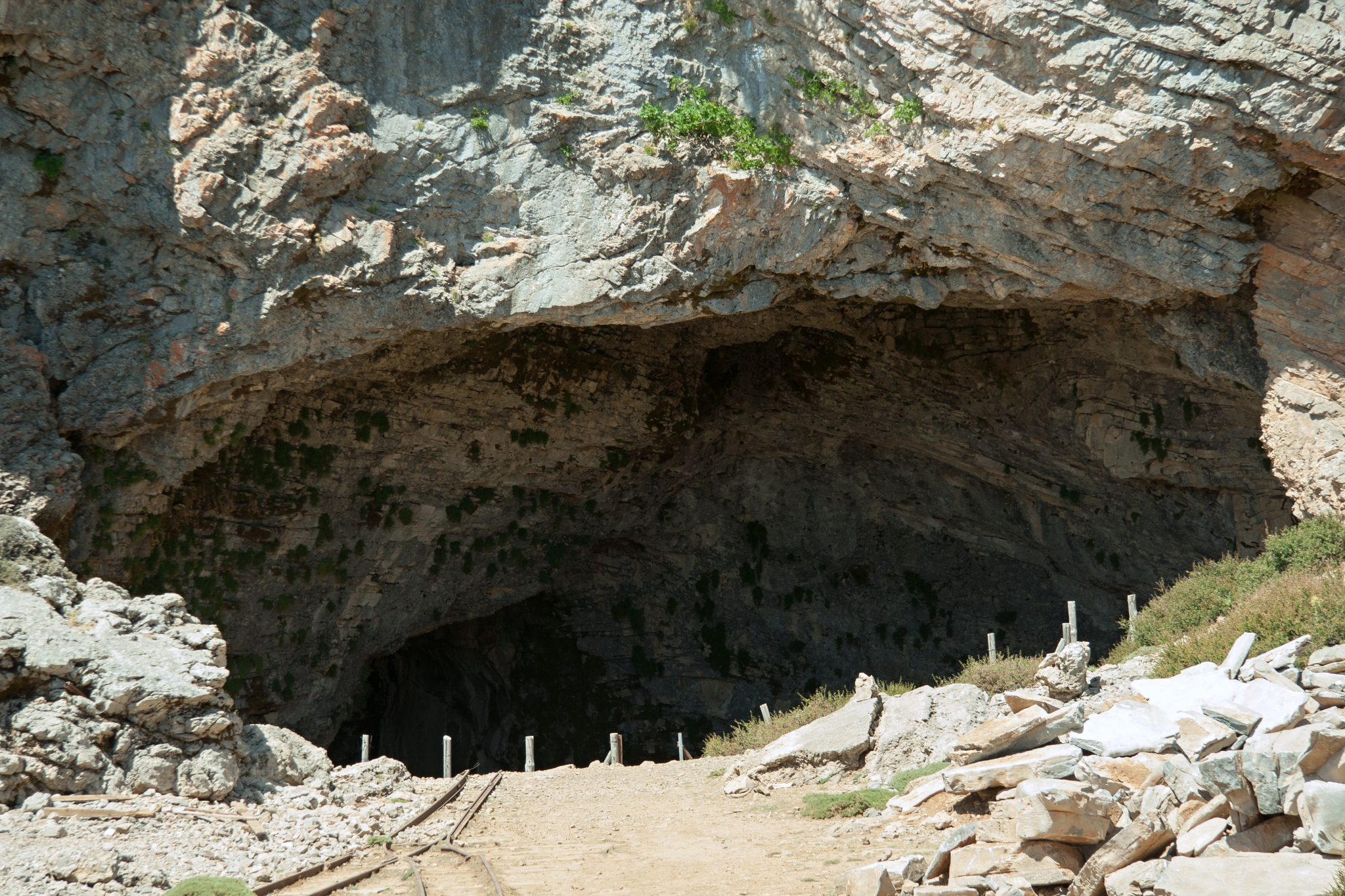 na konci neolitu otvorené osady pri Knosse a Phaiste; väčšina lokalít zdokumentovaná v jaskyniach (Trapeza, Psychro, Miamou)
EM I: niektoré jaskyne obývané naďalej; stúpa počet otvorených osád
o architektúre EM I málo info: 	Mochlos (stopy po obdĺžnikových budovách)
              	Debla (voľne stojace budovy - pastierske ?) 
       	Ellenes Amariou (bloky budov, 1 samostatne stojaca)
    	Phaistos (obdĺžniková miestnosť + červená podlaha)
    - Knossos + Phaistos: otvorené “dediny” (sídliská) = málo dokladov 

región Lasithi: 15 lokalít obývaný v priebehu LN - EM I (2 jaskyne, 13 otvorených osád)
Trapeza (“Minoův stůl”): najstaršie nálezisko; chov oviec, nádoby na varenie a skladovanie; kontakt s pobrežím (obsidián, mušle)
Psychro (rodisko Dia): doklad domestikácie vola, ošípané, psy
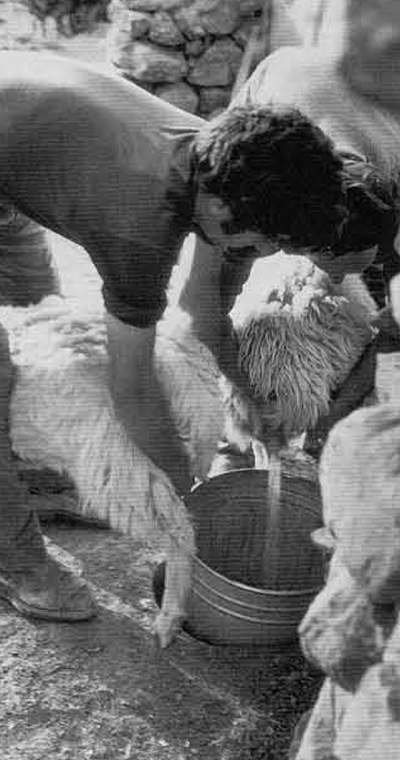 osadníci EM I = prví pastieri
archeologické doklady o spôsobe života nielen z oblasti Lasithi
v malých skupinách priniesli ovce, kozy 
dôležitý faktor kvalitné pastviny
FN - EM I črepy nádob určených na varenie mlieka, výrobu syrov
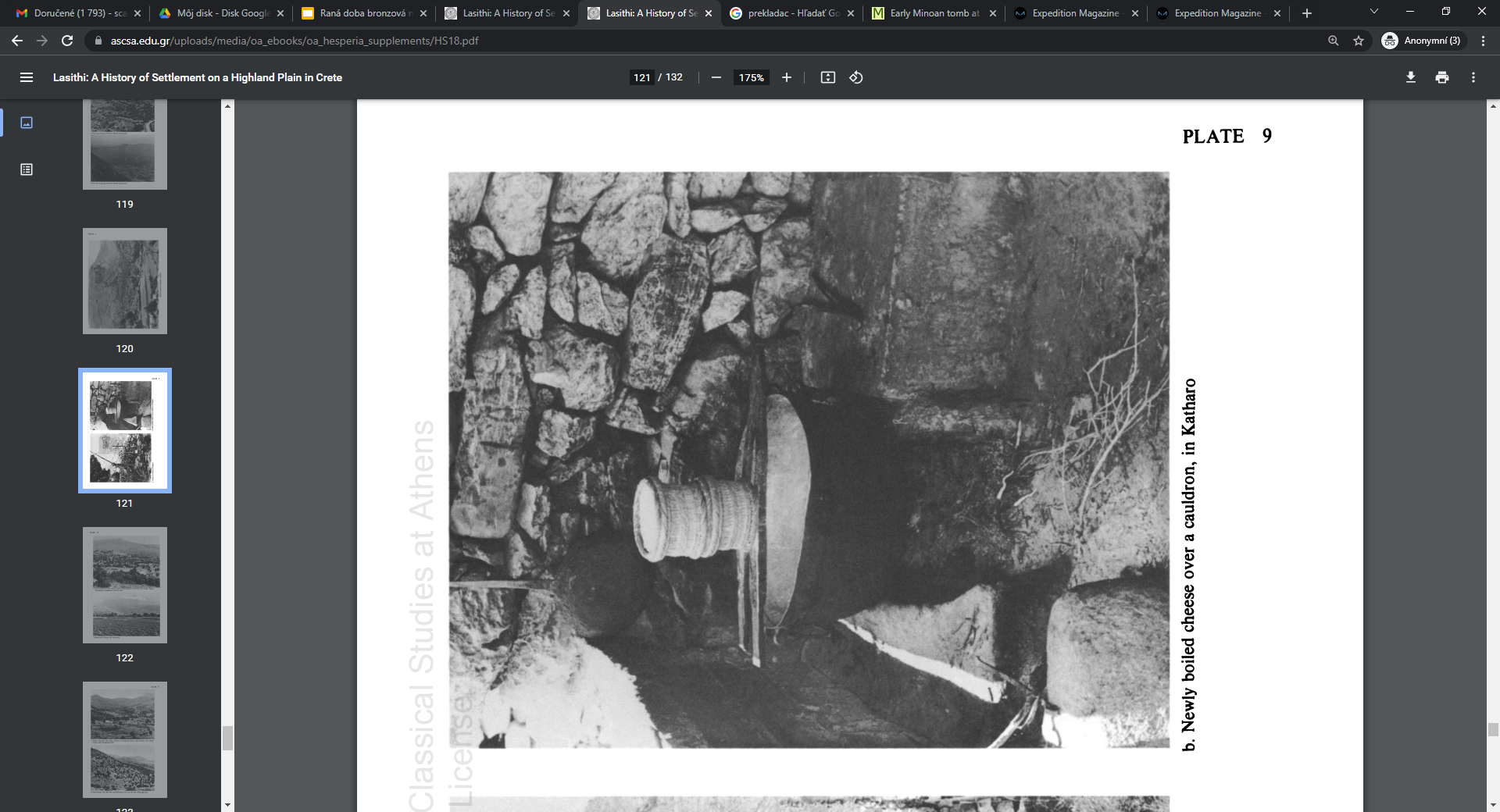 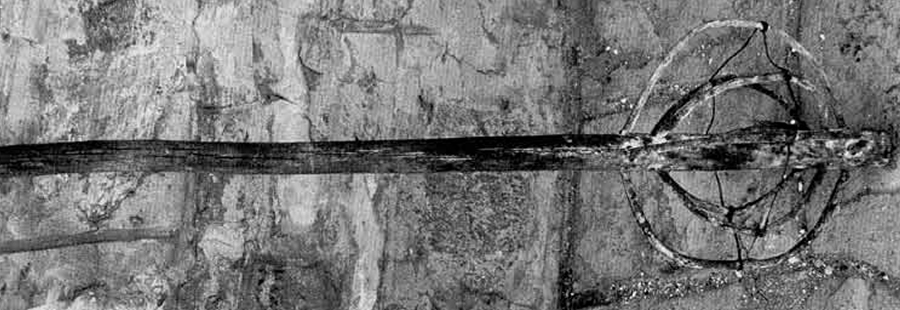 Raná doba minojská I (EM I, 3100 - 2700 BC)
Keramika
Pyrgos Ware

vysoký leštený kalich
prevŕtané ucho
čierna/sivá/hnedá farba
výzdoba je imitáciou dreva
typický pre severnú Krétu
príležitostne na juhu
koncom EM I sa rýchlo vytráca
Incised/Scored Ware

tmavé leštené džbány a pyxidy
rezané vzory - čiary, rybia kosť
typické pre severnú Krétu
kykladský import ?
podobné fáze Kampos EC I (kultúra Grotta-Pelos)
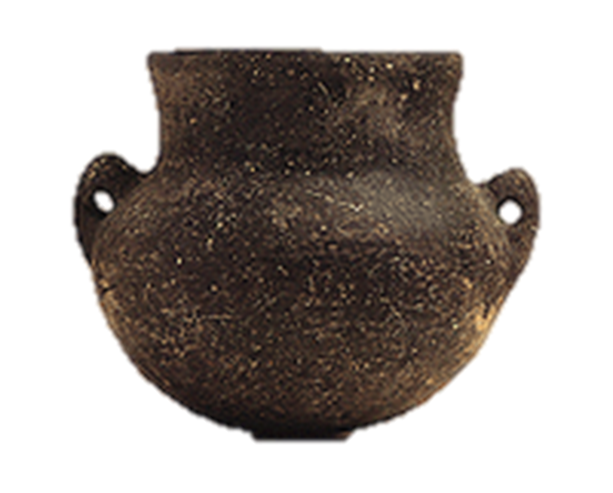 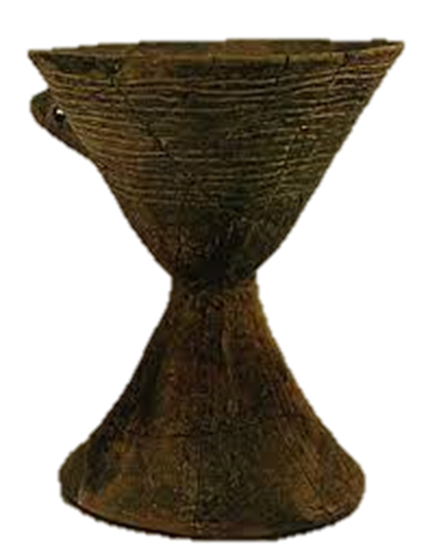 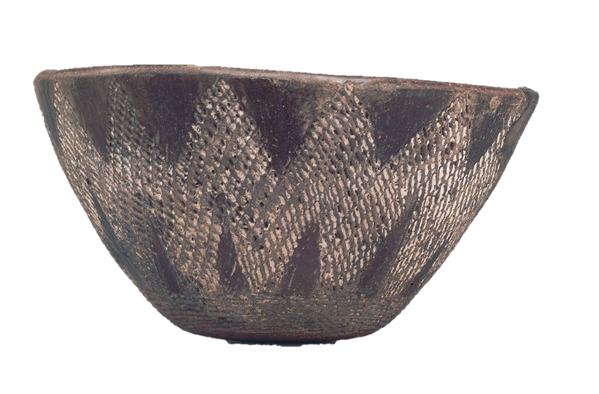 Raná doba minojská I (EM I, 3100 - 2700 BC)
Keramika
Ayios Onouphrios Ware

obľúbené džbány, poháre,misky
červená až hnedá farba
skupina rovnobežných čiar
keramika typická pre centrálnu       a severnú časť Kréty
Lebena Ware

nízke tvary - taniere, misky
okrúhle dno
výzdoba podobná Ayios Onouphrios Ware
sever a juh centrálnej Kréty
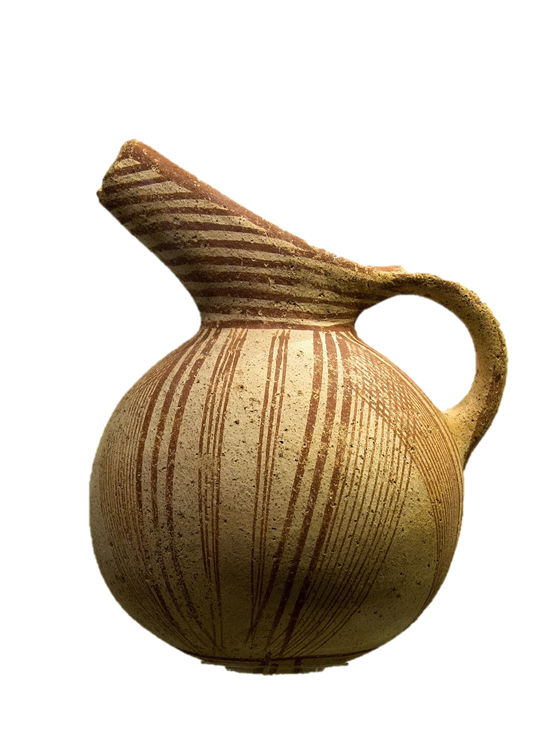 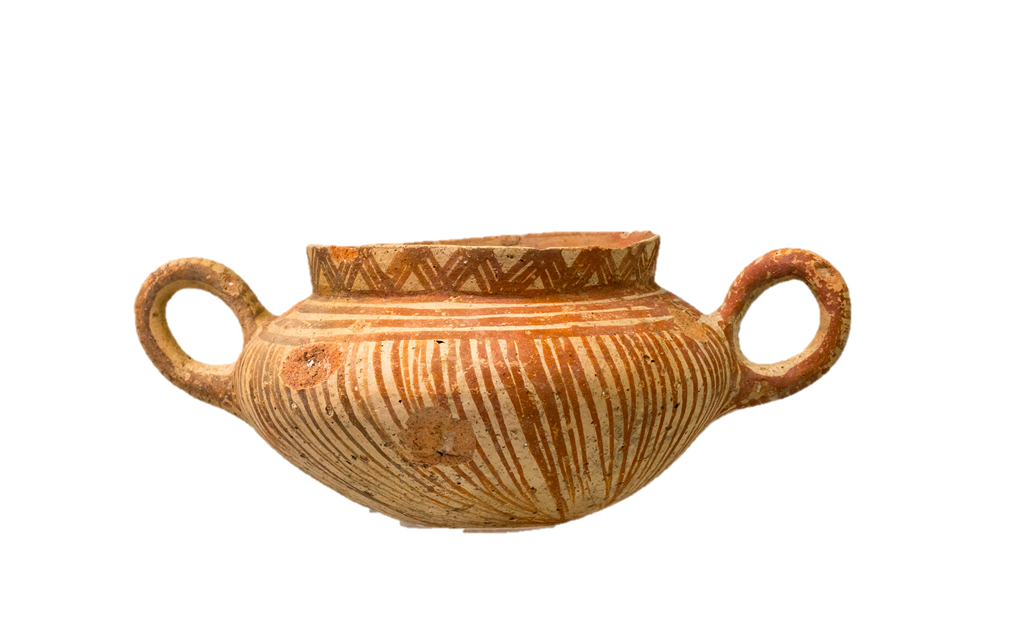 Raná doba minojská I (EM I, 3100 - 2700 BC)
Kameň
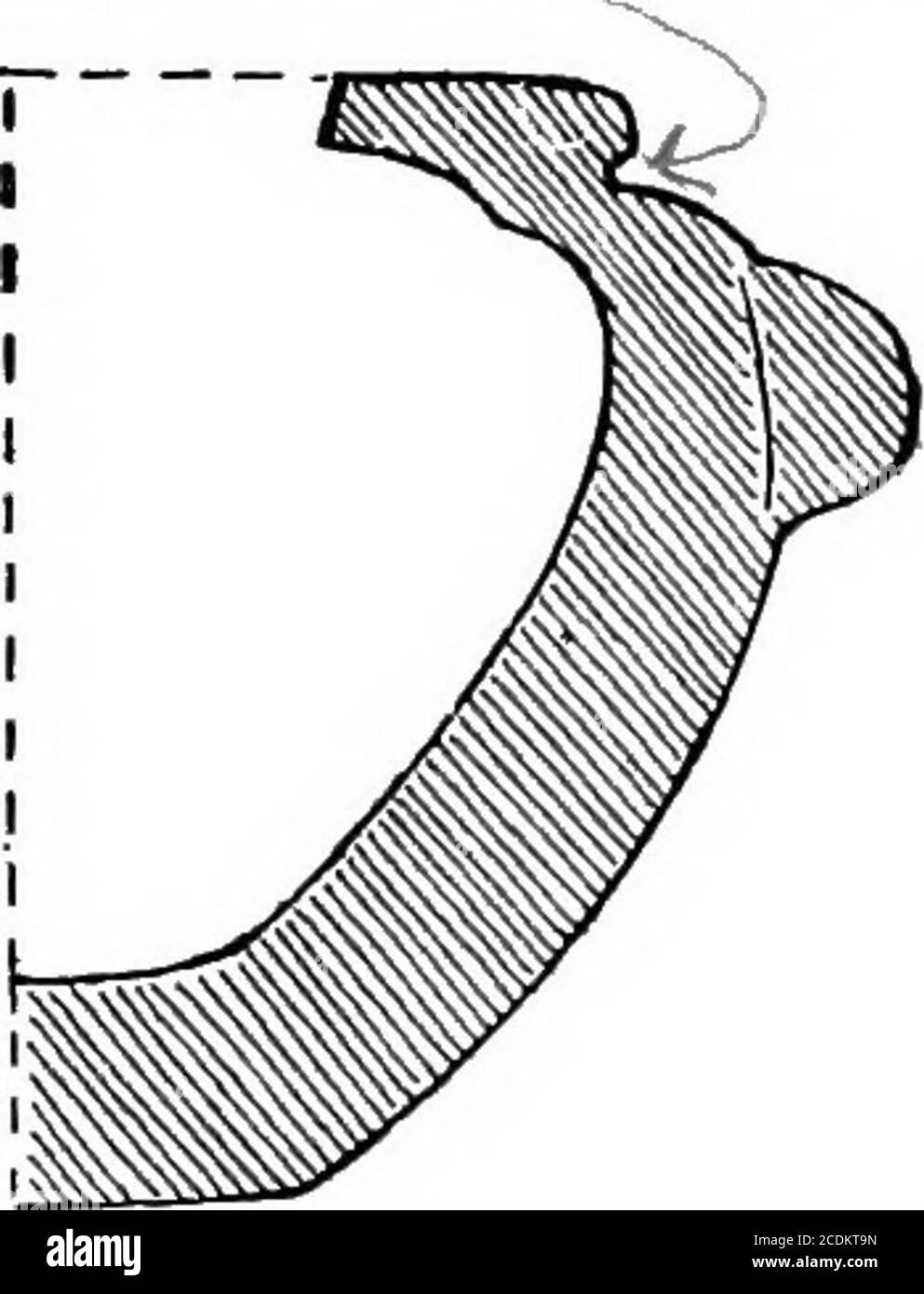 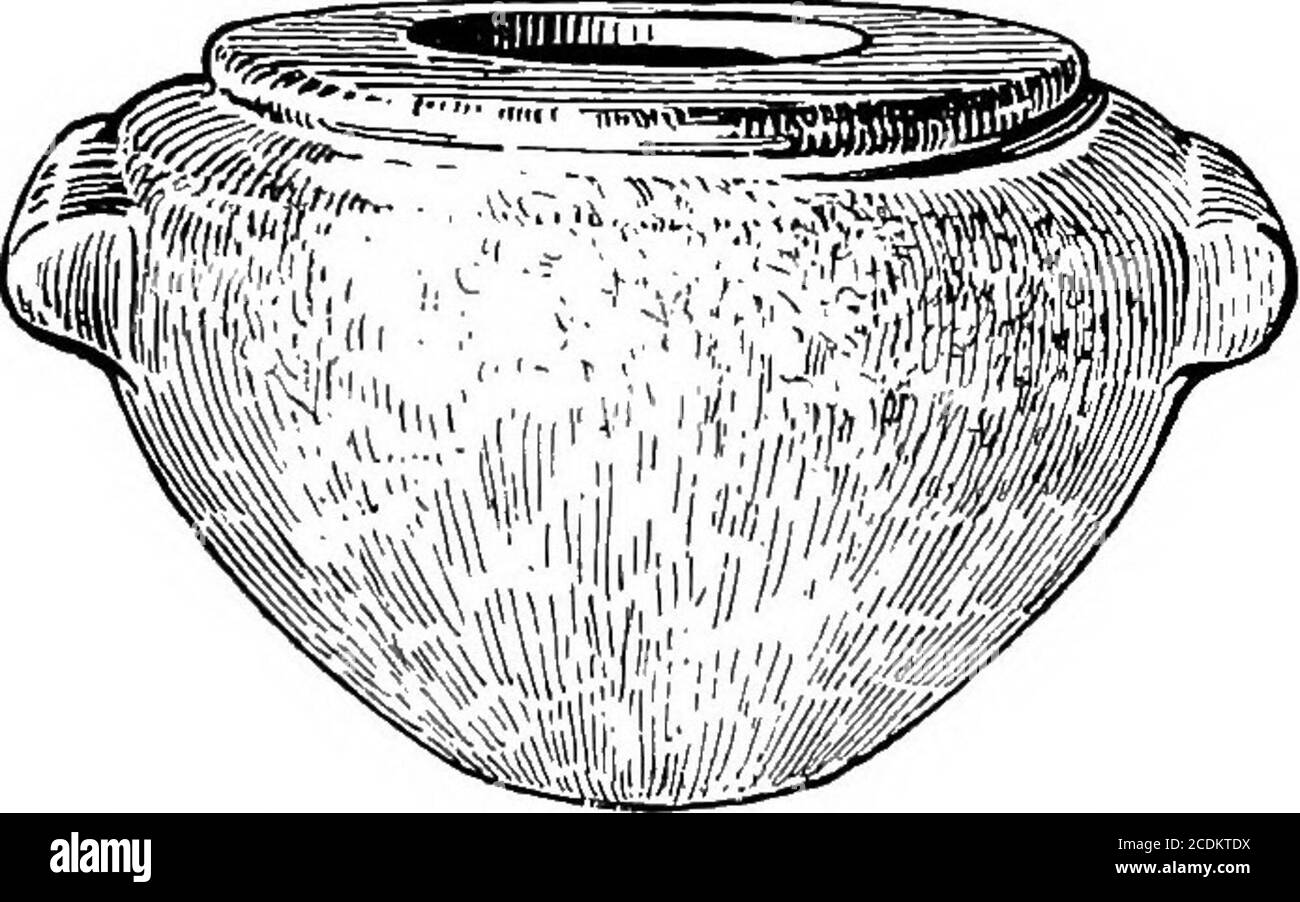 absencia kamenných misiek v Lebene = odvetvie ešte 
nezačalo
FN budova v Knosse: 2 preddynastické egyptské misky
absencia krétskych nálezov EM I
Kovy
v kontexte EM I žiaden kov
jeden nález medenej dýky z obdobia FN v Knosse
Kontakty
nádoby Incesed Ware = kontakt s Grotta-Pelos v EC I
predpokladaný kontakt so Z Anatóliou a Levantou
EM IIA
vznik distribučnej siete a zahraničného obchodu sprostredkovaného kykladským obyvateľstvom
EM IIB
iniciatívu preberá Kréta - nové keramické typy
koniec importu z Kykladských ostrovov
kryštalizácia regionálnych centier
Raná doba minojská II (EM II, 2700 - 2150 BC)
Osídlenie
EM II = vrchol kultúrneho vývoja ranej doby bronzovej na Kréte
3 hlavné lokality: Vasiliki a Myrtos (vrchol v EM IIB), Trypiti (vrchol v EM III)
domové komplexy s viacerými miestnosťami, kamennou podmurovkou, múrmi s nepálených tehál 
s drevenou konštrukciou alebo bez nej, maľované omietky a podlahy
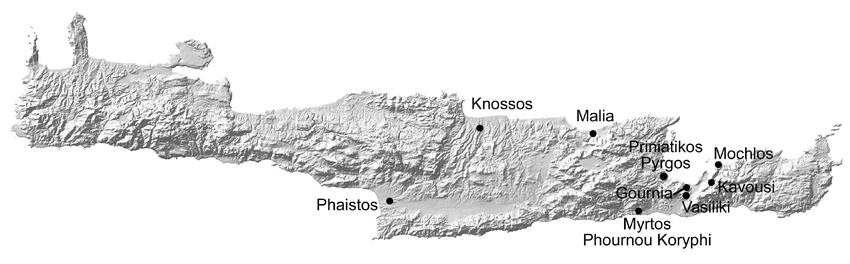 Vasiliki
Trypiti
Raná doba minojská II (EM II, 2700 - 2150 BC)
Vasiliki
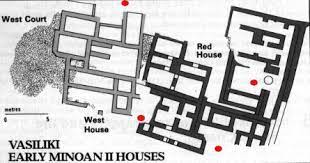 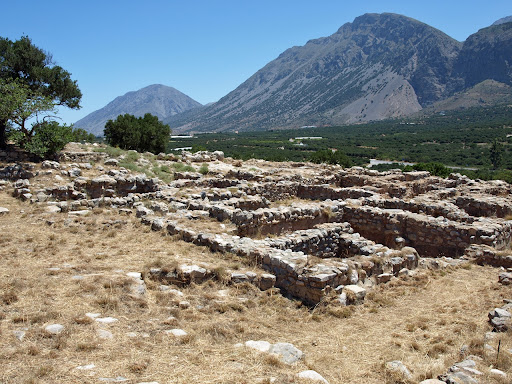 Amer. archeolog Seager: lokalita objavená 1903-1906
ďalší výskum: Platon (1956), Zios (1970-1982)

komplex pripomínajúci neskoršie paláce; 80 x 40 m 
technika hrazdeného zdiva na kamennej podmurovke (podezdívce)
Zois: 4 časti, rovnako veľké domy so spoločnou stenou = sídliskový komplex
obytné domy, úložné priestory, chodby
JZ krídlo na úrovni zeme; JV krídlo vo forme suterénu; západný dvorec 

2 typy domov: “Červený dom” (Red House), “Západný dom” (West House)
krídla datované do mierne odlišných období v rámci EM IIB (Zois)
zničené 3 požiarmi; vždy nanovo obnovené
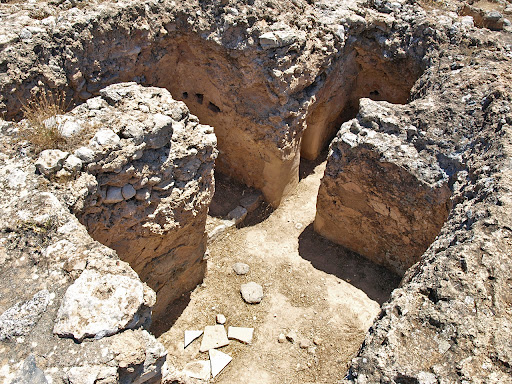 “Red House”
Raná doba minojská II (EM II, 2700 - 2150 BC)
Myrtos (Fournou Korifi)
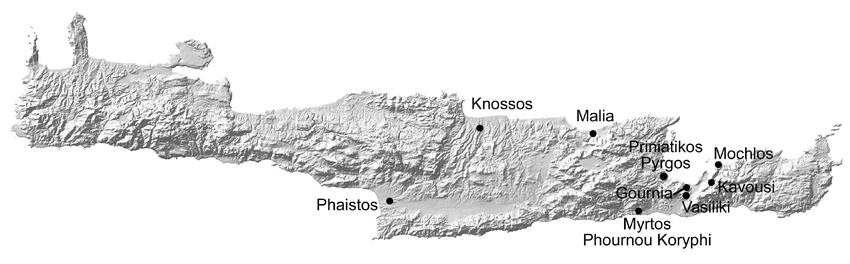 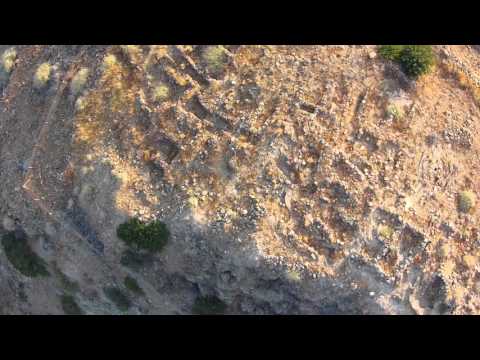 1967 - 1968; 30 x 50 m
osada: 65 miestností, chodby, dvory, hradba s 2 vchodmi
Interpretácia: P. Warren (komplex so spoločnou kuchyňou)
   Whitelaw (5 rodín)

2 stavebné fázy = keramika   EM IIA: drobný keramický tovar tmavej farby
     EM IIB: obmedzené množstvo svetlej keramiky
lokalita zničená požiarom    - rádiokarbónové dat. = medzi 2292 a 1770 BC
		                - termoluminiscenčné dat. = medzi 2580 a 2170 BC
EM IIA: hrnčiarska dielňa (Rooms 49, 51), opevnenie, jednoduchá konštrukcia stien, jednopatrové domy (niekedy prístupné zhora).
EM IIB:	Warren   - komplex spravovaný ústredným orgánom (špecializované, skladovacie, kultové miestnosti).
            	Branigan - komplex ako sídlo jedného vládcu
	  	Whitelaw - aglomerácia piatich/šiestich nezávislých jednotiek
doklad nárastu osídlenia (EM IIA až EM IIB) = analýza spojov stien a nálezov (viacpočetné priestory rovnakého typu) 
bez dôkazov existencie sociálnej hierarchie
Raná doba minojská II (EM II, 2700 - 2150 BC)
Bohyňa z Myrtos
Myrtos (Fournou Korifi)
EM IIB
východná stena miestnosti 92 (JZ výkopu)
položená na podstavci -  13 cm

92 = “svätyňa” - predchodca minojských domových svätýň
postava + stojan (= oltár)
89 lebka mladého muža
91 množstvo nádob (= vybavenie svätyne)
91 lavica a vaňa

vrchnák nádoby: dlhé hrdlo, malá hlava, prepichnuté uši
džbán v ľavej ruke


Funkcia
džbán na vodu/víno/olej 

Interpretácia
antropomorfná nádoba na oltári 
pravdepodobne súčasť svätyne
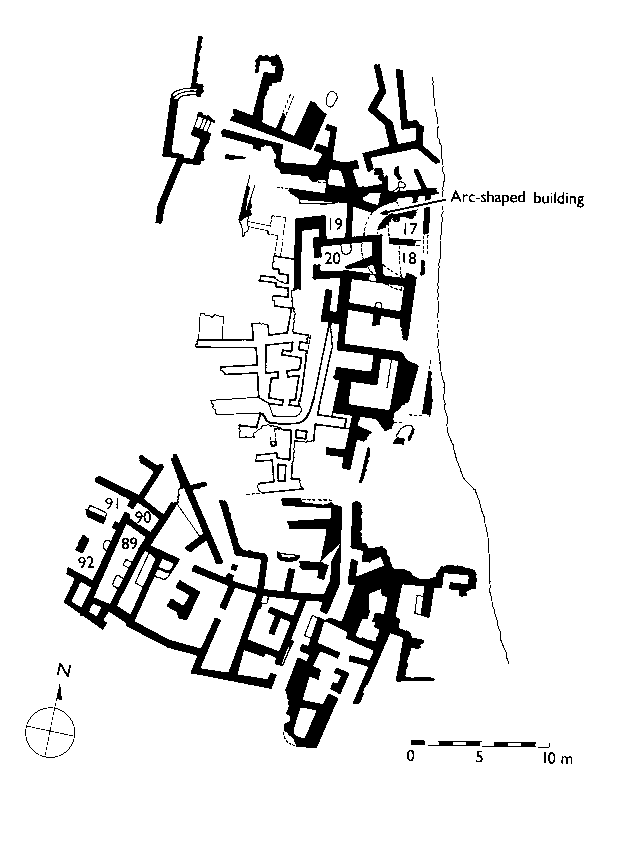 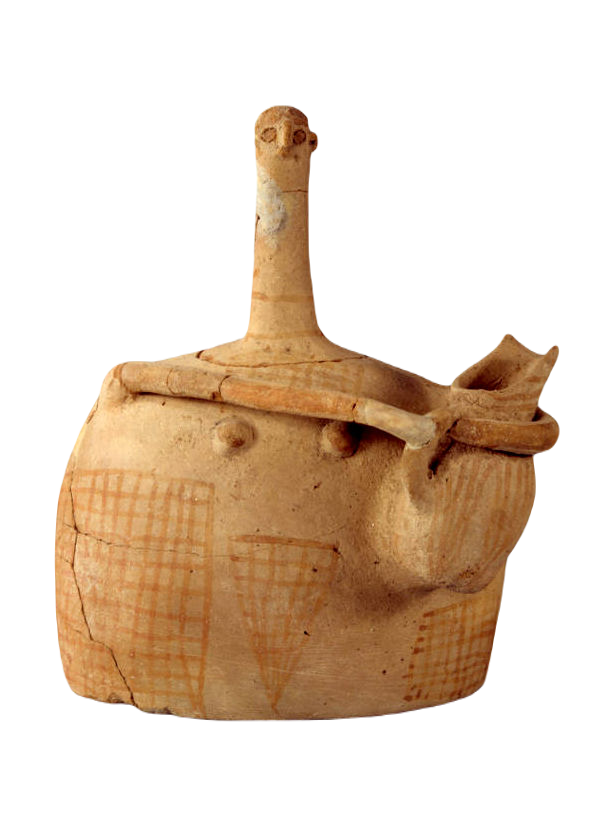 Metódy absolútneho datovania
Radiokarbonová metoda - tato chemicko-fyzikální metoda je založena na sledování poměru izotopu uhlíku 14C ku 12C v pozůstatcích živých organismů. Radioaktivní forma uhlíku (14C) se totiž fotosyntézou dostává do rostlin a odtud do potravního řetězce. Příjem radioaktivního uhlíku pak končí přerušením účasti vzorku v uhlíkovém koloběhu, tedy smrtí organismu, a od tohoto okamžiku začíná přeměna 14C s poločasem rozpadu na 12C 5730 let. Množství zbylého 14C v nalezeném zbytku organismu se změří a dle jeho množství je pak možné určit jeho absolutní stáří.
Termoluminiscenční metoda využívá možnosti vyvolat záření (uvolnění potencionální energie hromadící se v hlíně vzájemným působením radioaktivních prvků a minerálů) keramiky nebo vypálené hlíny vůbec a měřit intenzitu této luminiscence s chronologickými důsledky.
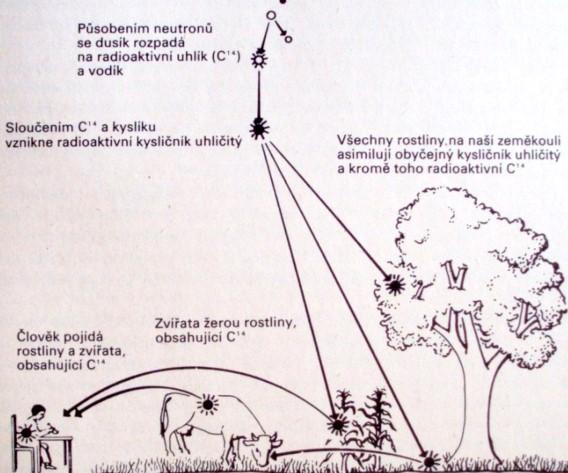 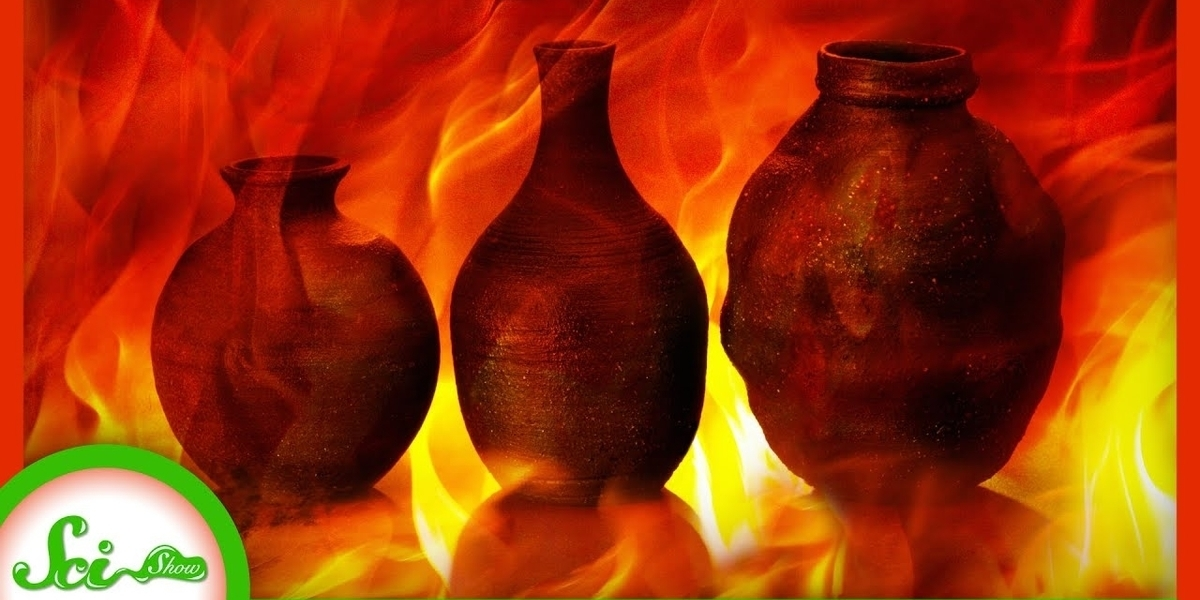 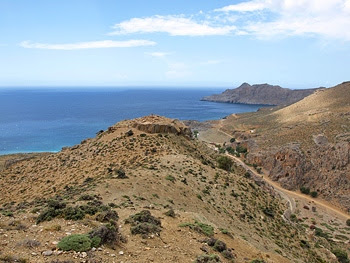 Raná doba minojská II (EM II, 2700 - 2150 BC)
Trypiti
1986 a 1988: Antonis Vasilaki
osada na skalnatom kopci, 2 prístupy (JV, SZ)
36 miestností rozdelených na 2 časti (EM II a EM III - MM IA)
obdĺžnikové, štvorcové miestnosti; dochované 2 m vysoké steny

Severná časť
3 domy, steny z kameňa, centrálna miestnosť, 2 úzke bočné miestnosti - sklady
dvojité steny = rarita tohto obdobia

	Južná časť
odkryté 4 domy a piaty čiastočne
SZ dom má 2 stavebné fázy, centrálnu časť, dlhé úzke miestnosti
plytké ohnisko s popolom

Nálezy
kamene na mletie obilnín, sekery, závažia, nástroje na rezanie, sekanie a výrobu kostenných nástrojov, 
kosy, píly, nože pre zber úrody
nepriamy doklad poľnohos. = kamene na mletie
priamy doklad poľnohos. = obilniny a strukoviny v 2 miestnostiach

Chov
ošípané, hovädzí dobytok, hydina, zajace + rybolov
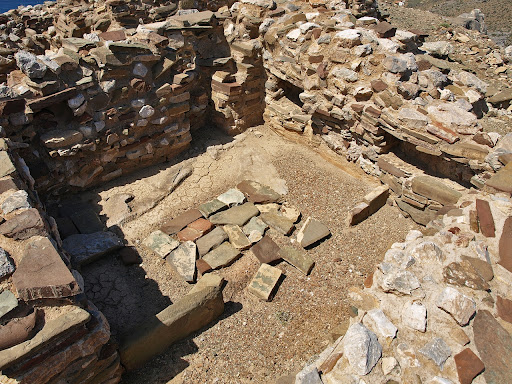 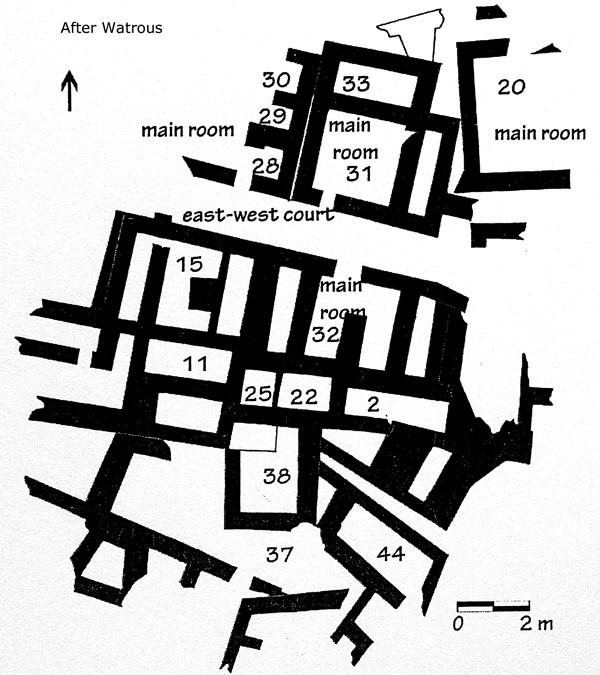 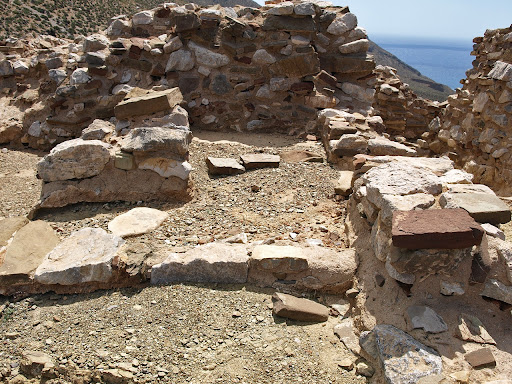 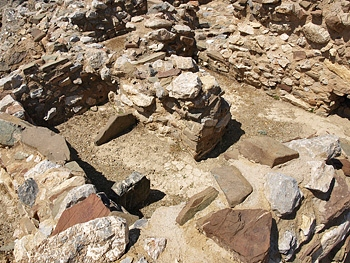 Osada z neznámych dôvodov opustená.
Raná doba minojská II (EM II, 2700 - 2150 BC)
Keramika
Ayios Onouphrios a Lebena - pokračovanie z EM I
Pyrgos Ware + Insiced Ware miznú

Fine Grey Ware: EM IIA

Light on dark: 	
tmavá keramika - biela/červená hlina
maľovaná pred výpalom
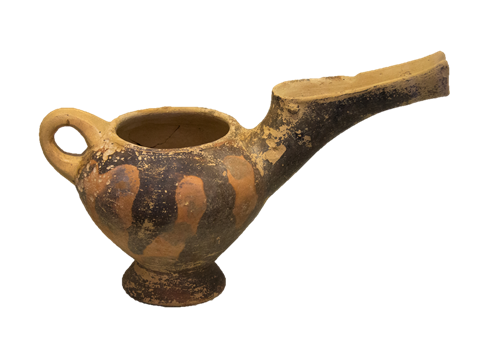 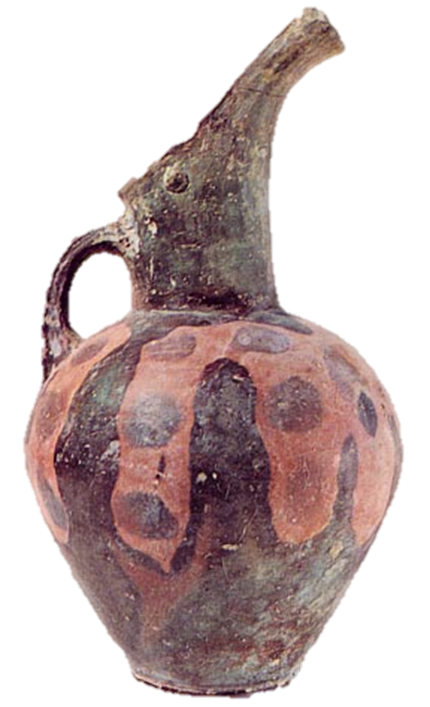 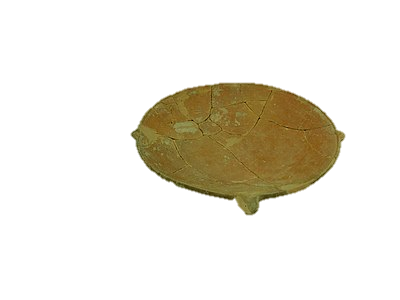 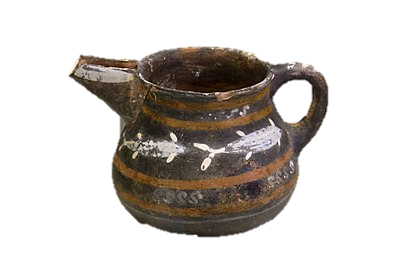 Vasiliki Ware
“Light-on-dark”
2. Vasiliki Ware: EM IIB
exkluzívny tovar typický pre J a V ostrova
výzdoba = imitácia toreutických a mramorových predlôh
primitívny hrnčiarsky kruh
výpal pri nízkych teplotách
typ džbánu s vysokým hrdlom; “tea pot” (predlohy      z Egypta)
Raná doba minojská II (EM II, 2700 - 2150 BC)
prvýX sa objavujú kovové predmety

medené a bronzové dýky v hrobkách 

hudobné nástroje: systra z Mesárskej nížiny (Archanes Phourni)

Kamenné nádoby
obľúbený tovar
z chloritovej bridlice s rezanou výzdobou
mramor, serpentin, tuf
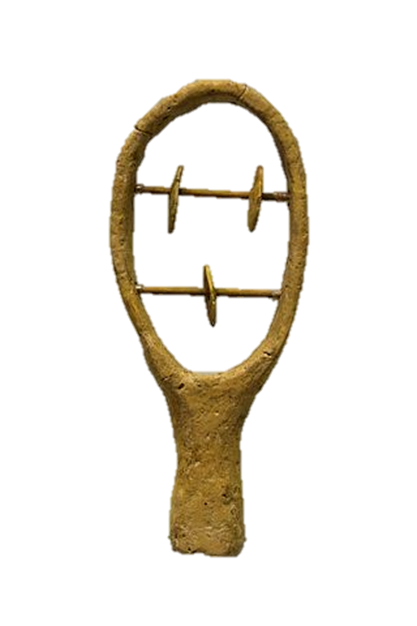 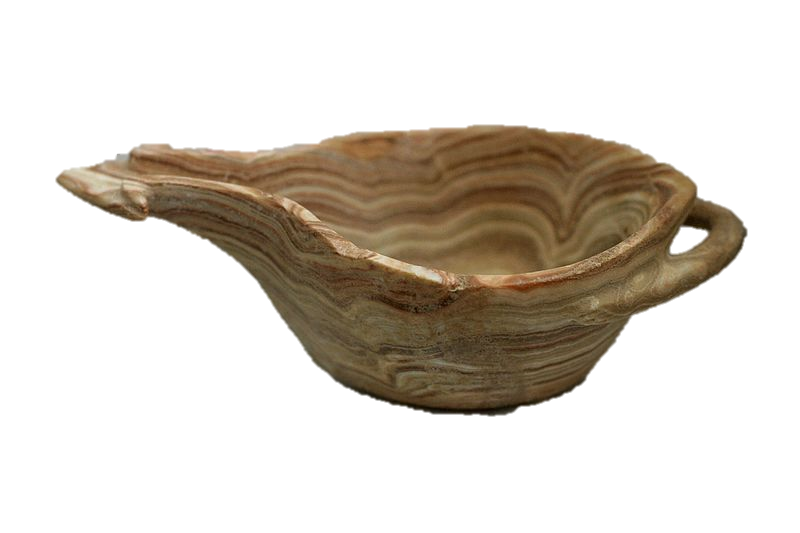 Koumasa
Platanos
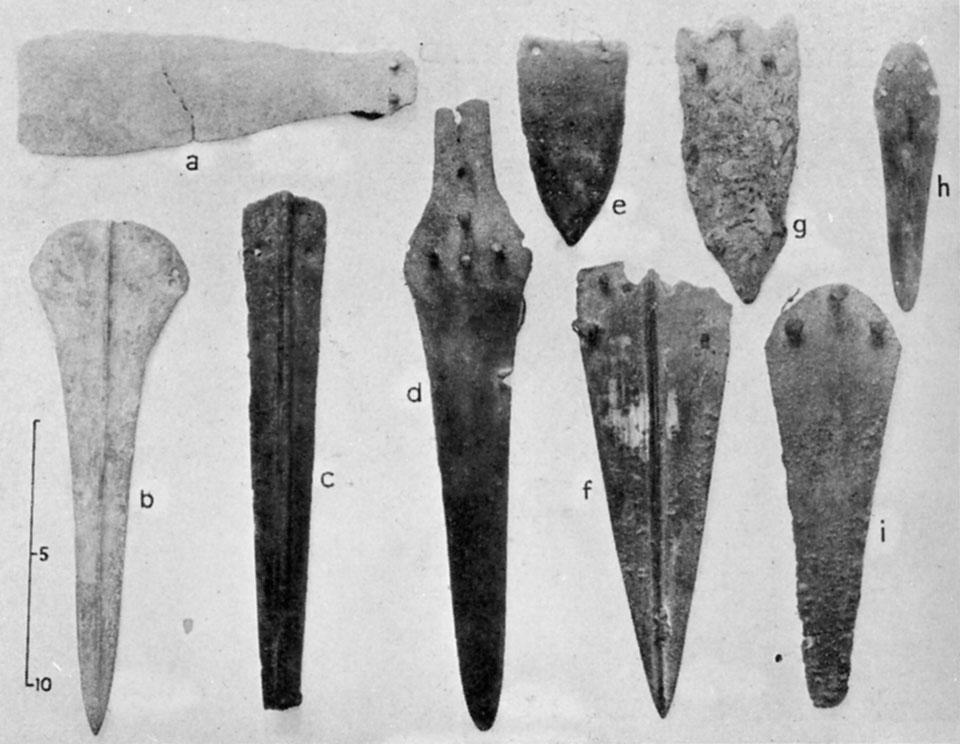 Koumasa
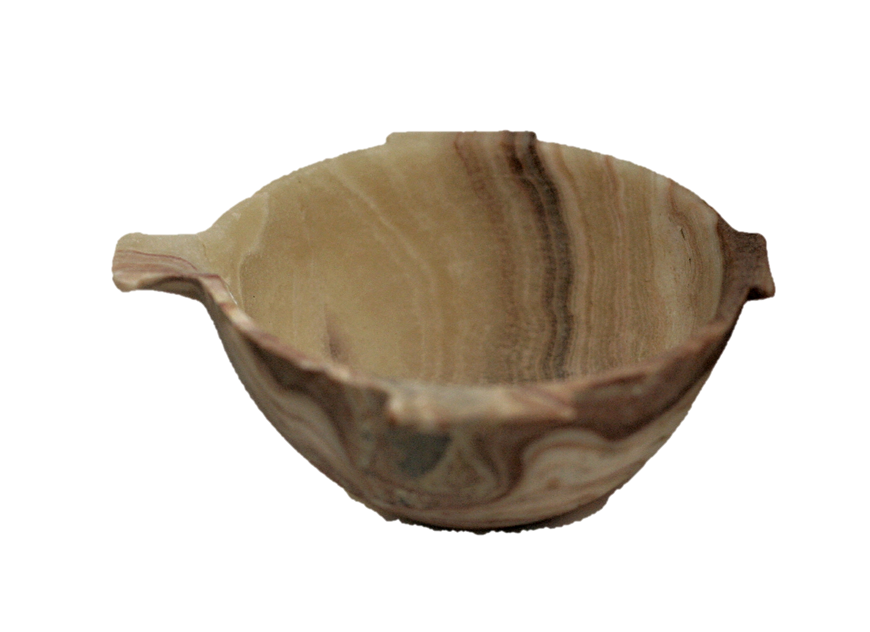 Mochlos
Archanes Phourni
Raná doba minojská II (EM II, 2700 - 2150 BC)
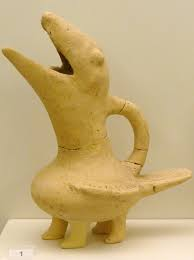 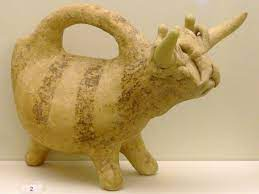 Miscellenia
súbor zoomorfných džbánov, lokalita Koumasa








Idoly
antropomorfné nádoby
kykladský typ
ženské; kamenné









Pečate a pečatidlá
prvé doklady pečatidiel
dokumentácia/kontakt s okolitými oblasťami
Koumasa
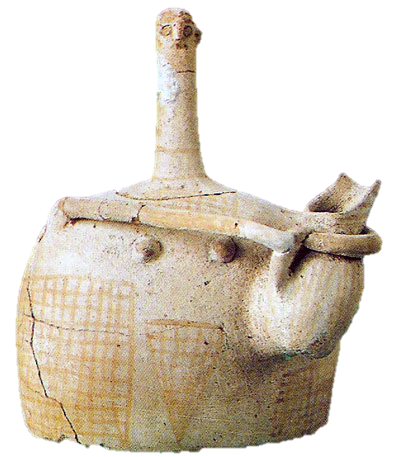 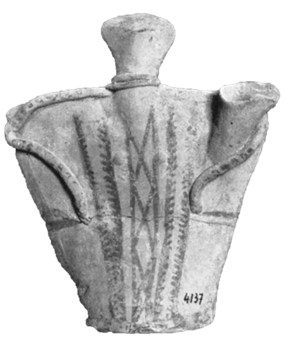 Myrtos
Koumasa
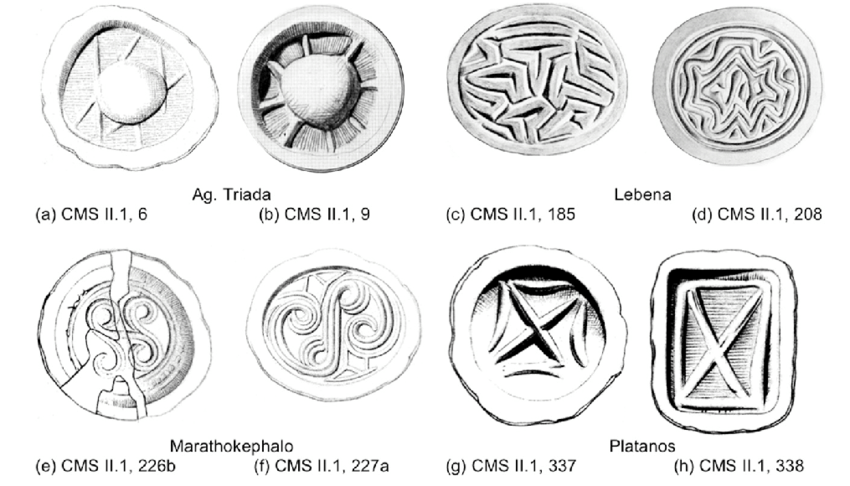 EM III
počiatky formovania palácovej civilizácie
Raná doba minojská III (EM III, 2150 - 2000 BC)
obytná architektúra málo známa - hypogeum v Knosse (J strana neskoršieho paláca)
zachovaný mút (S časť západného dvora neskoršieho paláca)
hrobová architektúra rovnaká ako v EM II
formovanie palácovej civilizácie
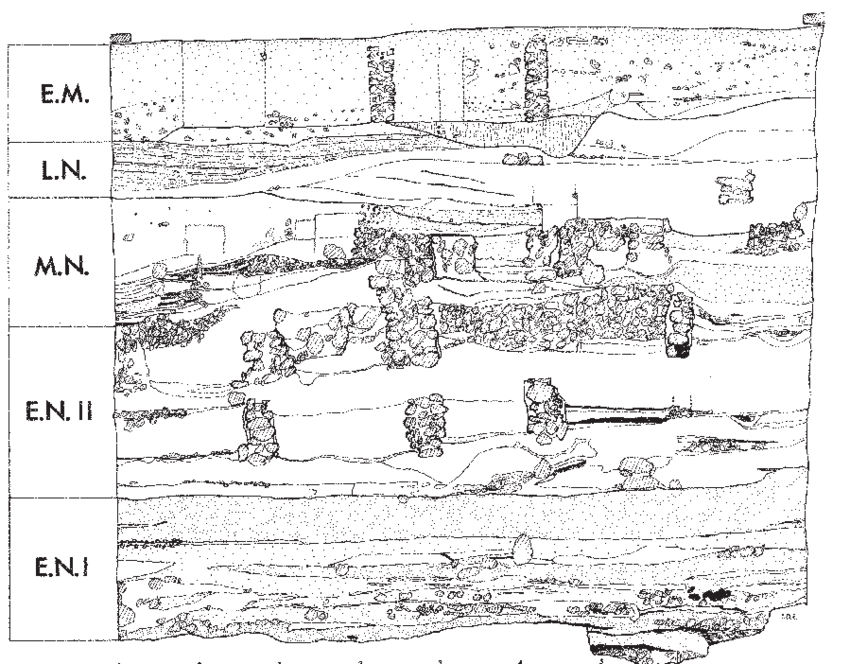 Knossos. Section of Neolithic and Early Minoan Occupation in West Court.
Raná doba minojská III (EM III, 2150 - 2000 BC)
Problém s definíciou - A. Evans


obdobie definované na základe odlišnej keramiky od EM I - II
definícia sa opiera o keramickú sekvenciu typickú (Gournia, Vasiliki)
EM III ako problém obdobia pred výstavbou palácov v Knosse, Phaiste, zrejme v Malii
Raná doba minojská III (EM III, 2150 - 2000 BC)
Keramika
keramická fáza EM III = silný regionalizmus (Knossos)
najbežnejší typ Dark-on-Light a Light-on-Dark Ware
Dark-on-Light Ware
pokračuje z predchádzajúcej fázy; typický tvar tzv. “egg-cup” (jeho predchodca v EM IIA); 
novým tvarom je pohár “one handled cup”; doložené džbány (vývoj z EM IIB) - dekorované motívmi v pásoch; ojedinelý nález tzv. “trefoil-mouthed jug” 

Light-on-Dark Ware
pokračuje z predchádzajúcej fázy; obecne zahŕňa všetky formy nádob ktoré sa objavujú v Dark-on-Light Ware:
           egg-cups, šálky, misky, džbány atď.
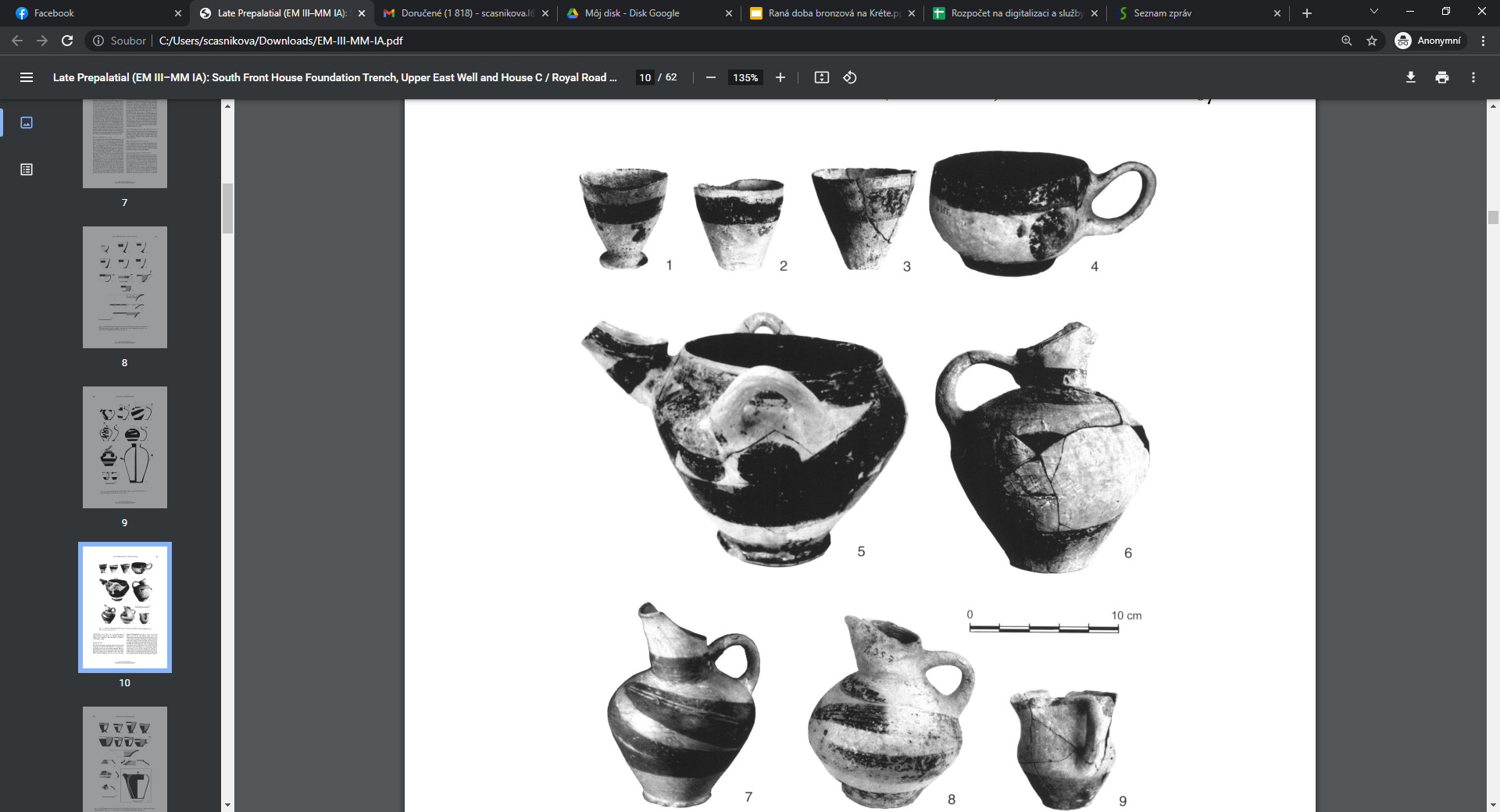 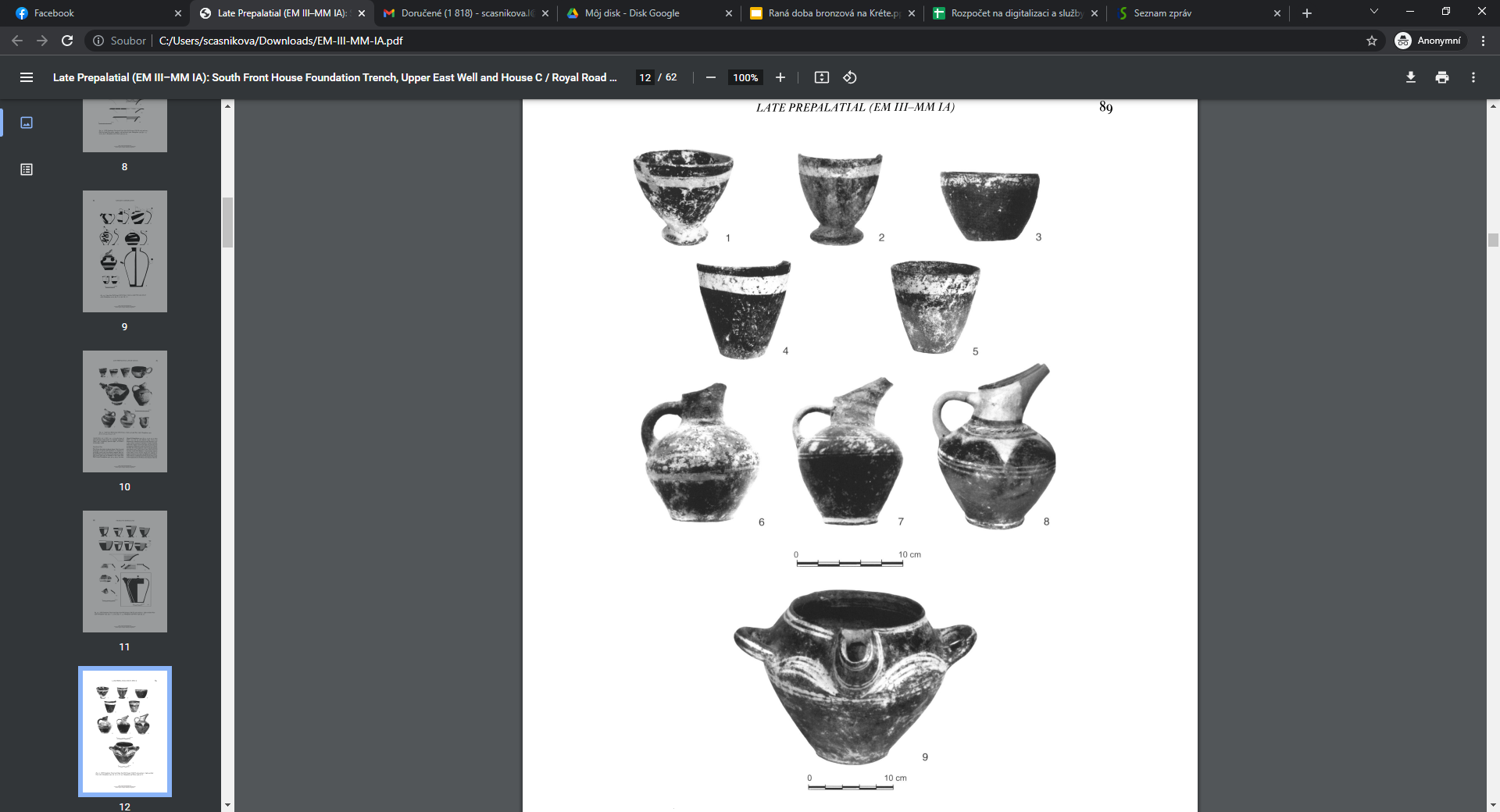 “egg-cups”
“one handled cup”
Light-on-Dark Ware
Dark-on-Light Ware
džbány s výlevkou
“refoil-mouthed jug”
FORMY POCHOVÁVANIA - EM
Raná doba minojská (EM - MM) : pochovávanie
neolit
kostrový materiál pomerne vzácny
ojedinelé fragmenty a zriedkavé pohrebiská - prevažne v jaskyniach

EM
nárast viditeľných foriem pochovávania; mimo obydlia
nové formy pochovávania (tholoi a “domové hrobky”)
zmena vnímania posmrtného života
hrobové prídavky: dýky, šperky, diadémy, prívesky, pečatidlá
najznámejšie lokality: Mochlos, Platanos, Koumasa, Kamilari
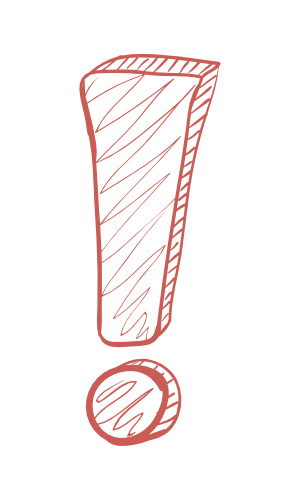 jaskyne
“domové hrobky”
šachtové hroby
tholosové hrobky
larnax
pithoi
Raná doba minojská (FN - EM) : 1. pochovávanie v jaskyniach
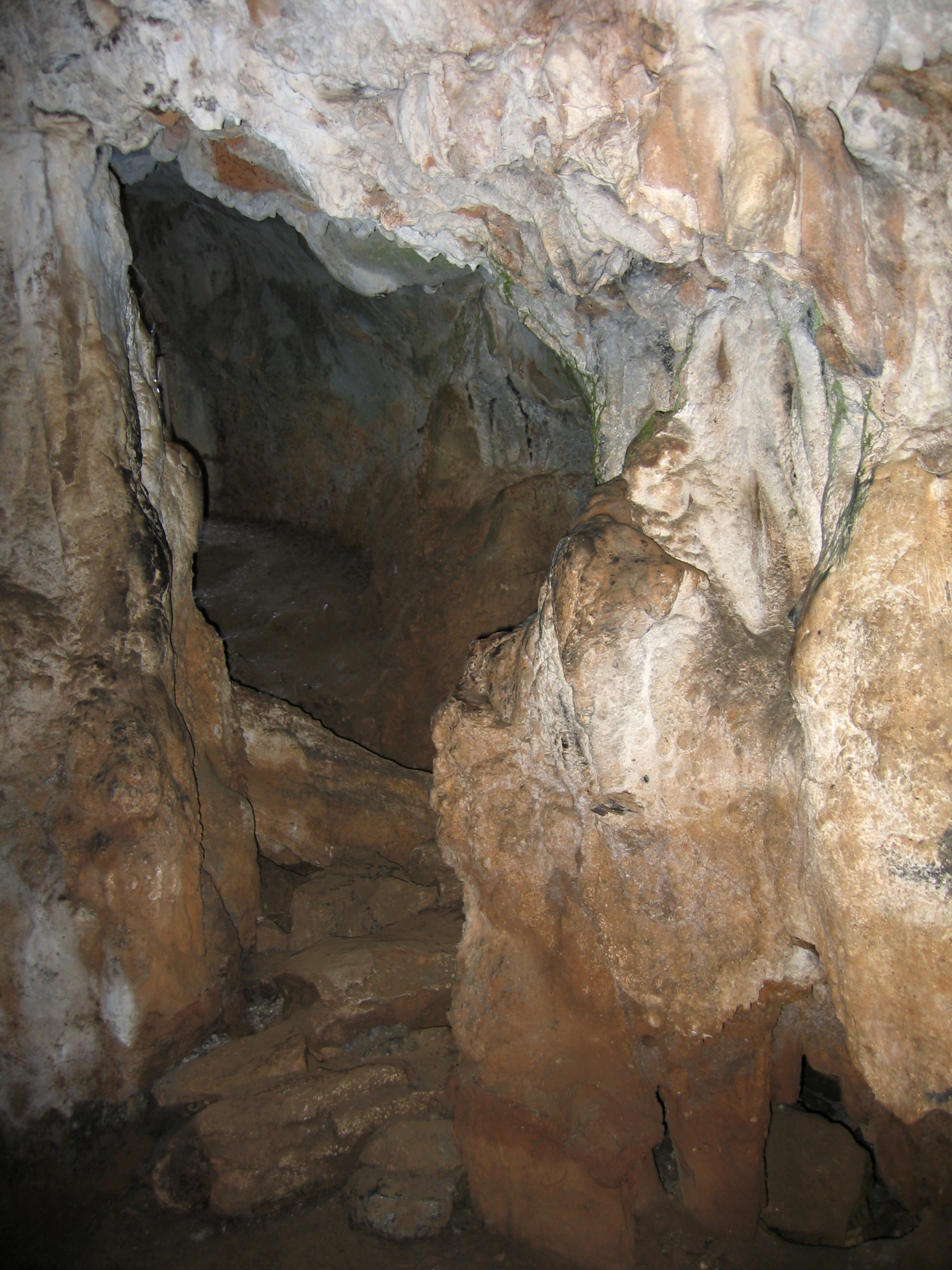 štandardná forma pochovávania FN - EM III (MM IA)
pozostatky jedincov v neusporiadanom stave
doklady po ohni 
žiadny významný dôkaz o kulte mŕtvych
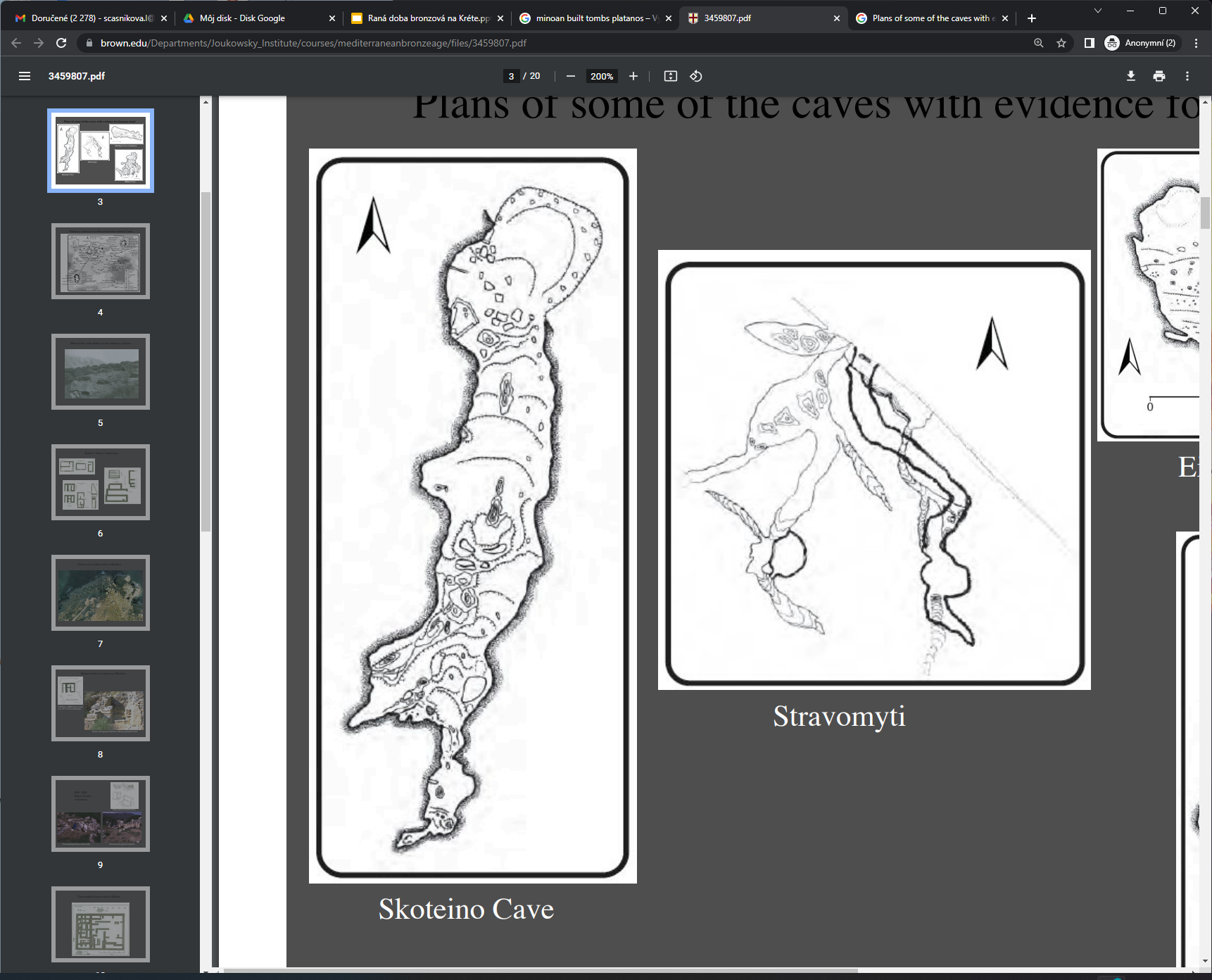 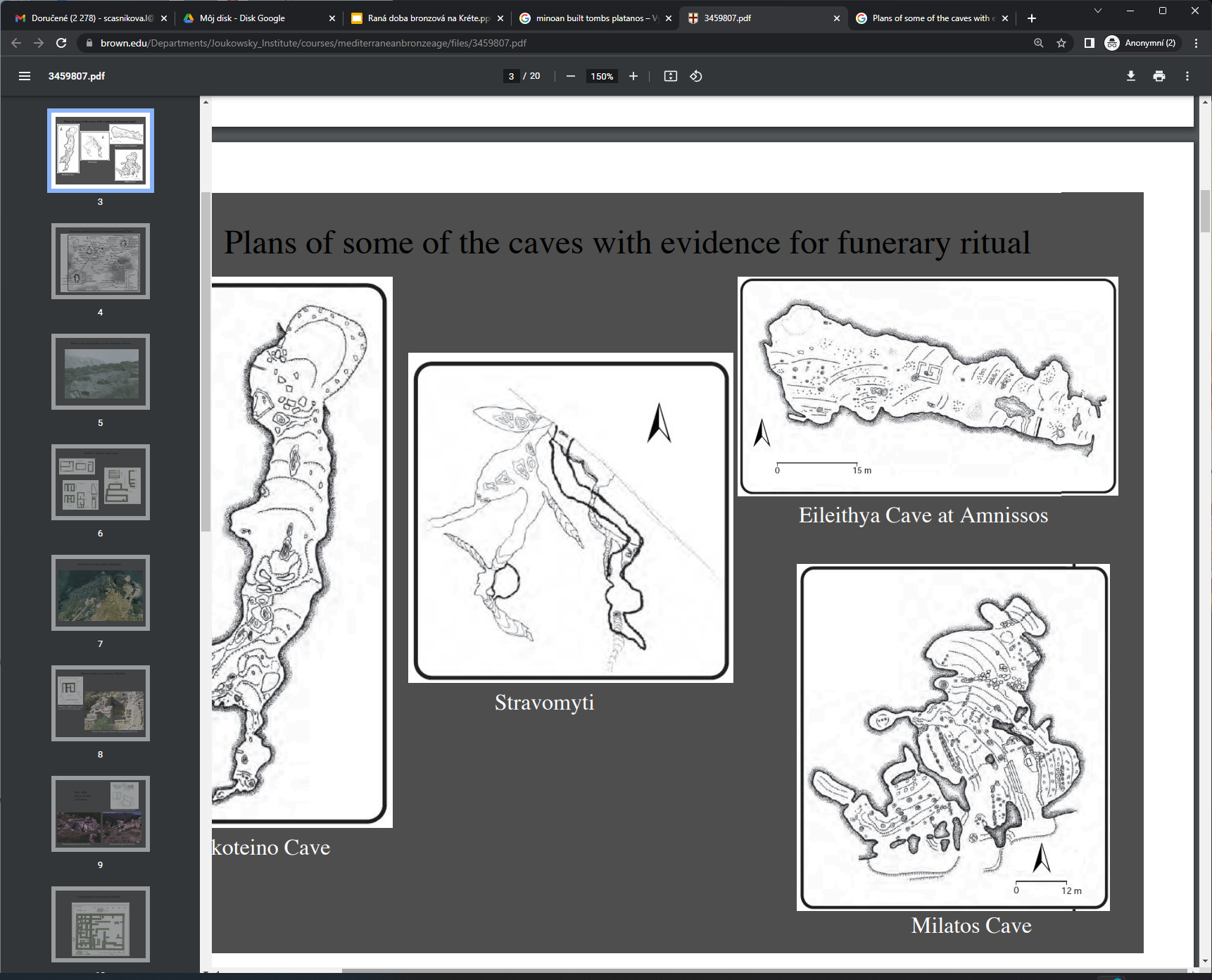 Eileithya Cave at Amnissos
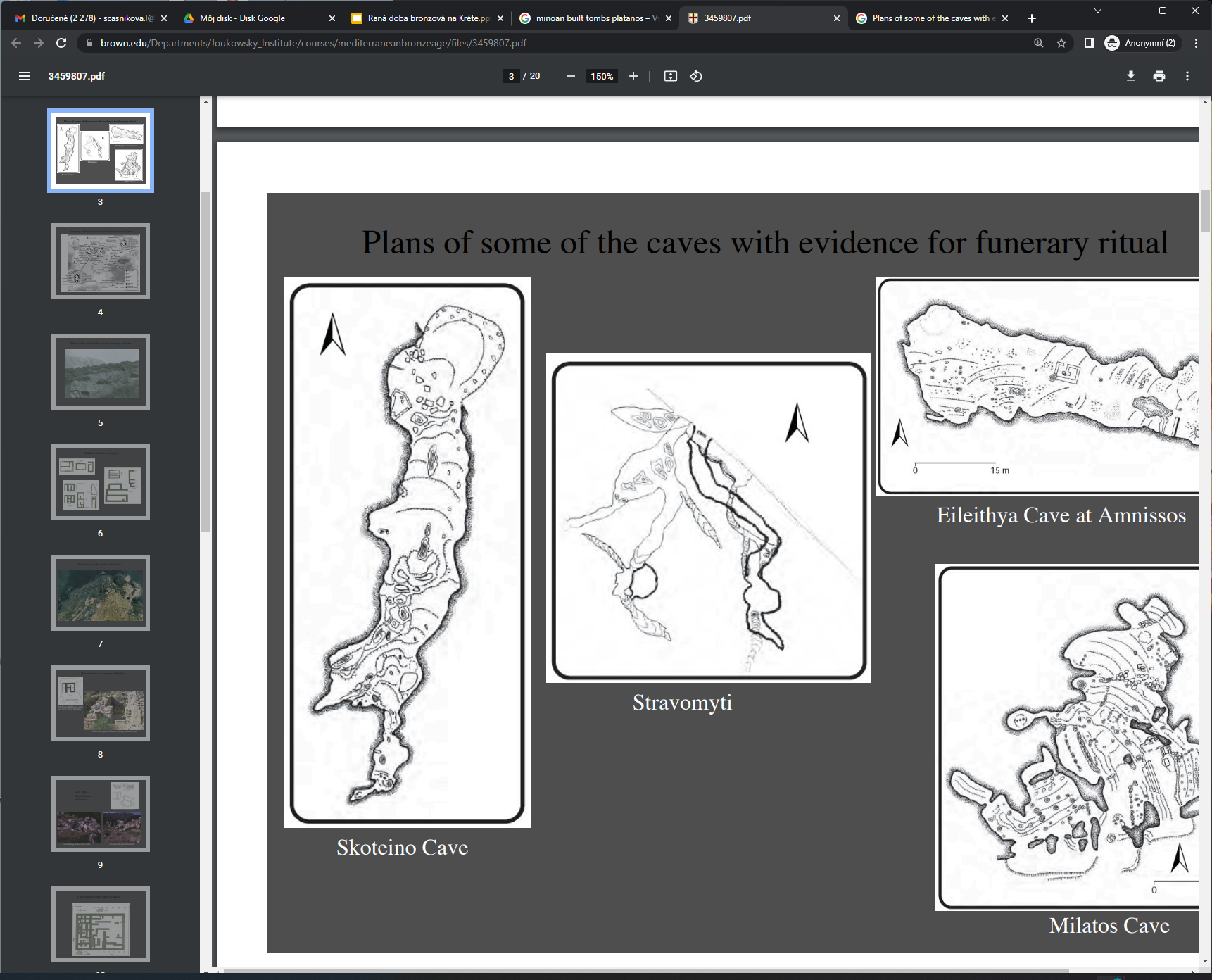 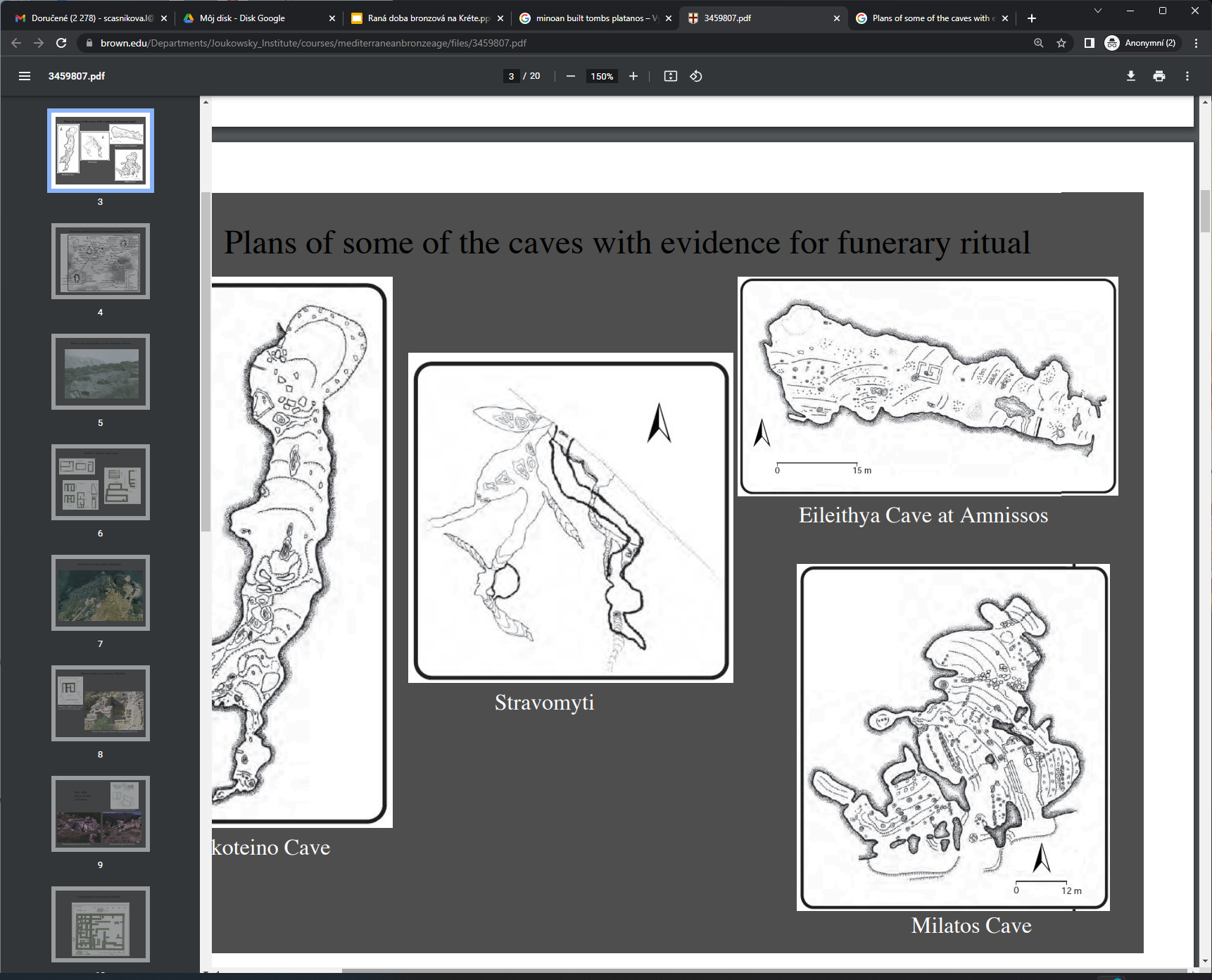 Trapeza Cave
Skoteino Cave
Stravomyti
Milatos Cave
Raná doba minojská (EM) : 2. “domové hrobky”
2 formy
komplex so sériou úzkych a dlhých paralelných komôr v rámci jednej obdĺžnikovej budovy
komplex so skupinou štvorcových a podlhovastých miestností v rámci jednej budovy


formy bez chronologického rozdielu - často v rámci jedného pohrebiska
Mochlos: zachované steny 2,5 m; útes súčasťou zadnej steny
budovy pravdepodobne zastrešené (plochou?) strechou 
steny z niekoľkých vrstiev kameňa 
vchod s kamennou platňou 

pôvod
paralela vtedajšej domácej architektúry 
kopírovanie domov živých = “domy pre mŕtvych”
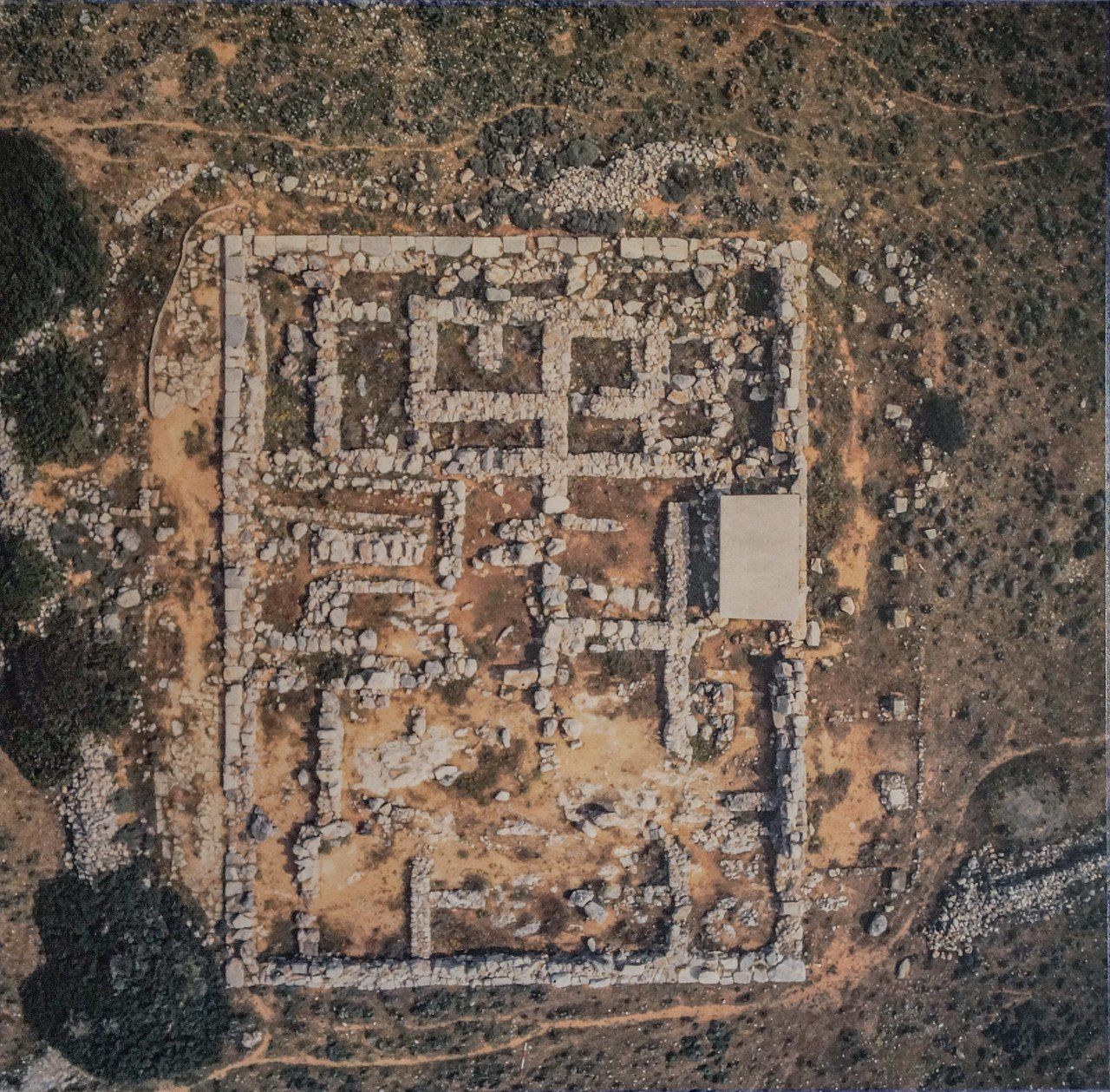 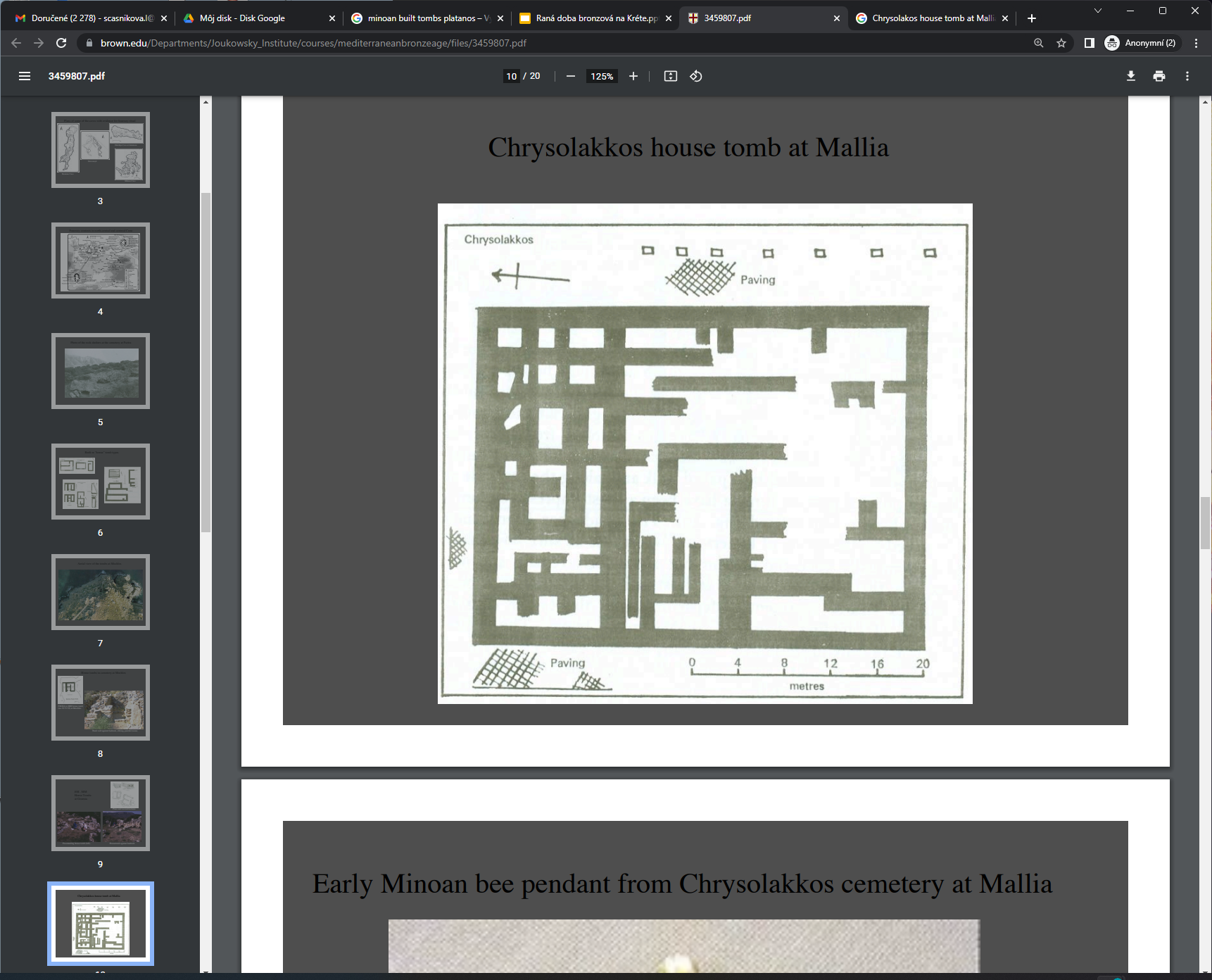 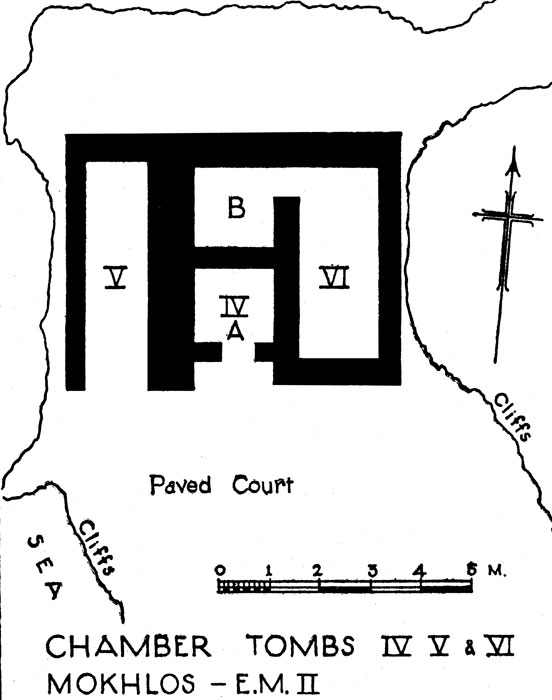 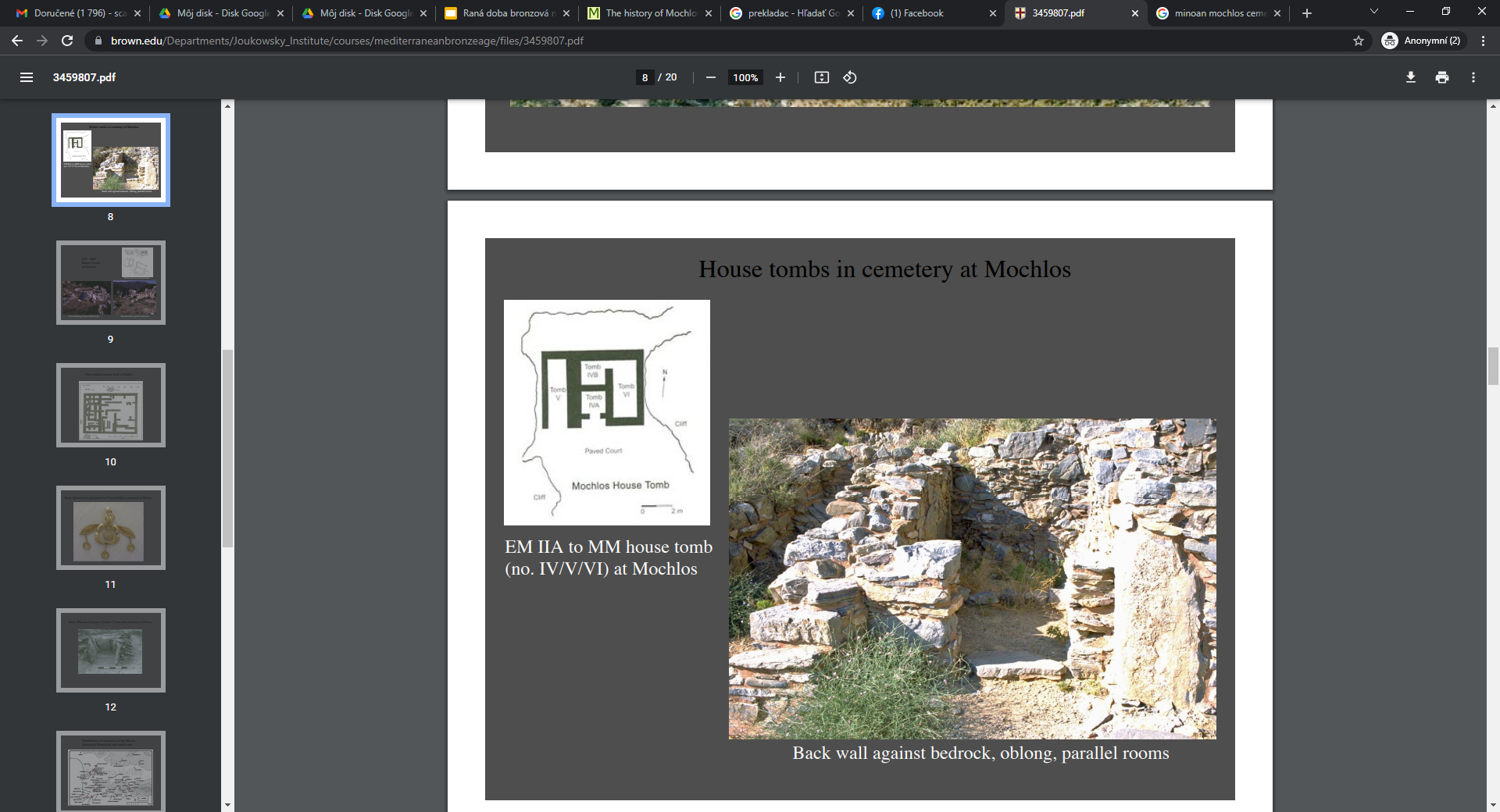 Chrysolakkos
Mochlos
Raná doba minojská (EM) : 2. “domové hrobky”
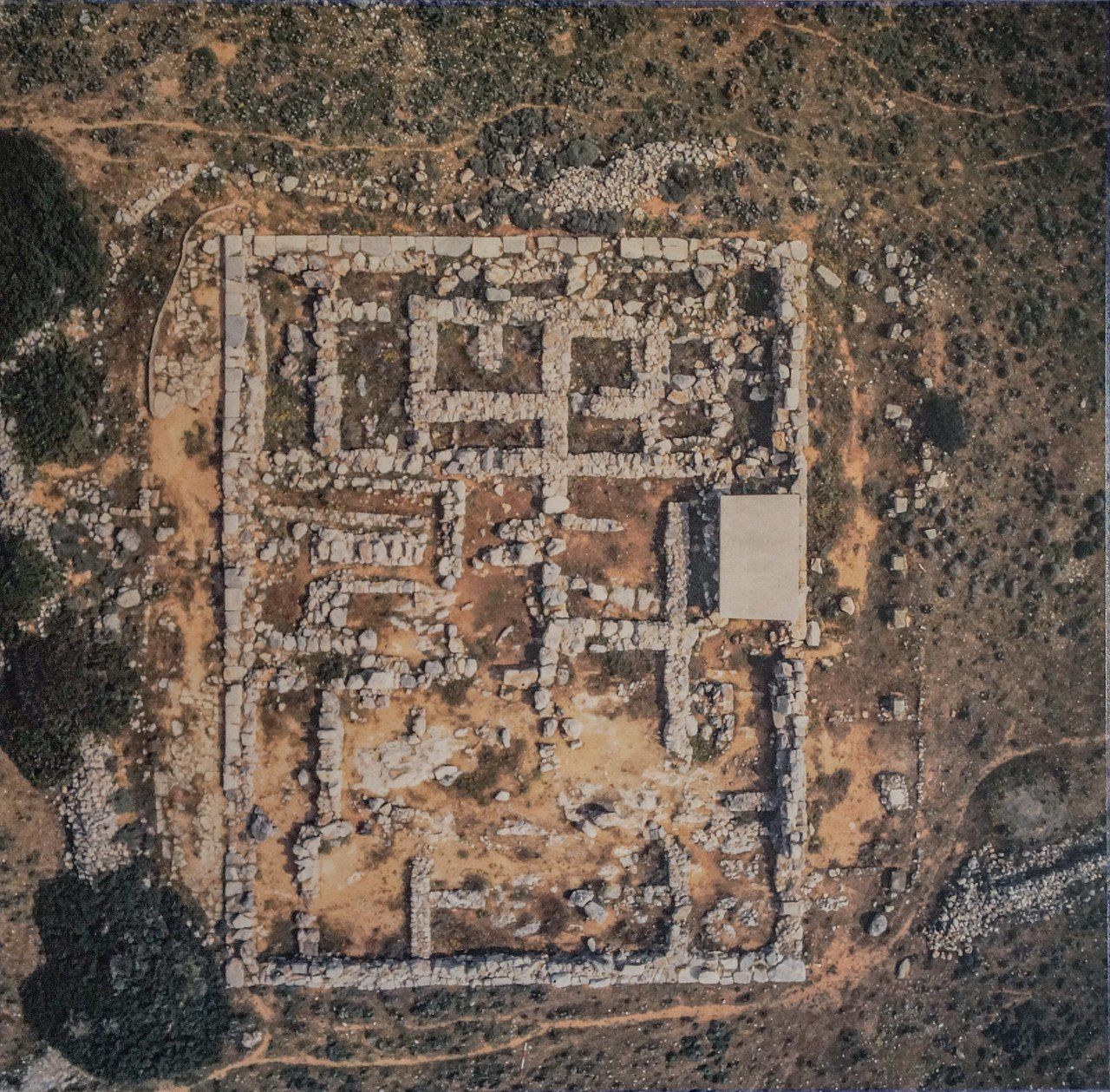 forma hrobky najbežnejšia  na SV a V ostrova
najstaršie doklady EM II - MM II (Mochlos IV do MM III)
Chrysolakkos: najznámejšie pohrebisko MM IA


spôsob pochovávania
viacnásobné inhumácie
kosti hromadené v konkrétnej časti 
EM III-MM IA: umiestňovanie larnakov a pithoi
individualizované pochovávanie (v EM II chýba)










interpretácia
Soles a Whitelaw:	hrobka určená príbuzenskej skupine (rodine)
dôkaz hierarchickej spoločnosti (?)
rozdiely: veľkosť, blízkosť osady, archit. prepracovanie, hrobová výbava
Raná doba minojská (EM) : 3. šachtové hroby
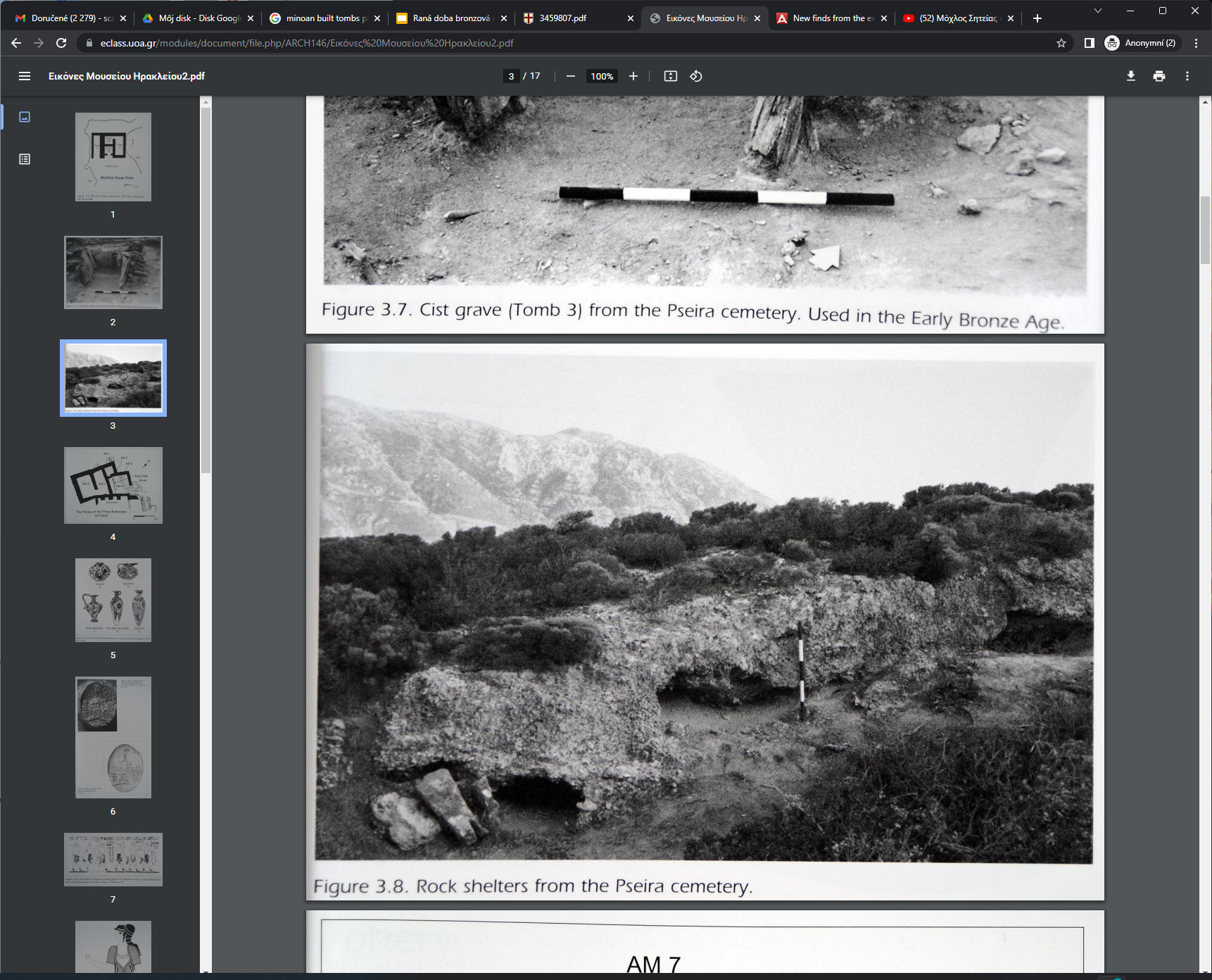 paralela súčasnej kykladskej kultúry 


šachtové hroby na Kréte zriedkavé
SV Kréta: Mochlos, Pseira, Zakro, Ayia Photia
silný kykladský vplyv v EM II
J Kréta: výnimka lokalita Arvi

tento typ v EM končí 
keramické a bronzové nádoby pod silným vplyvom
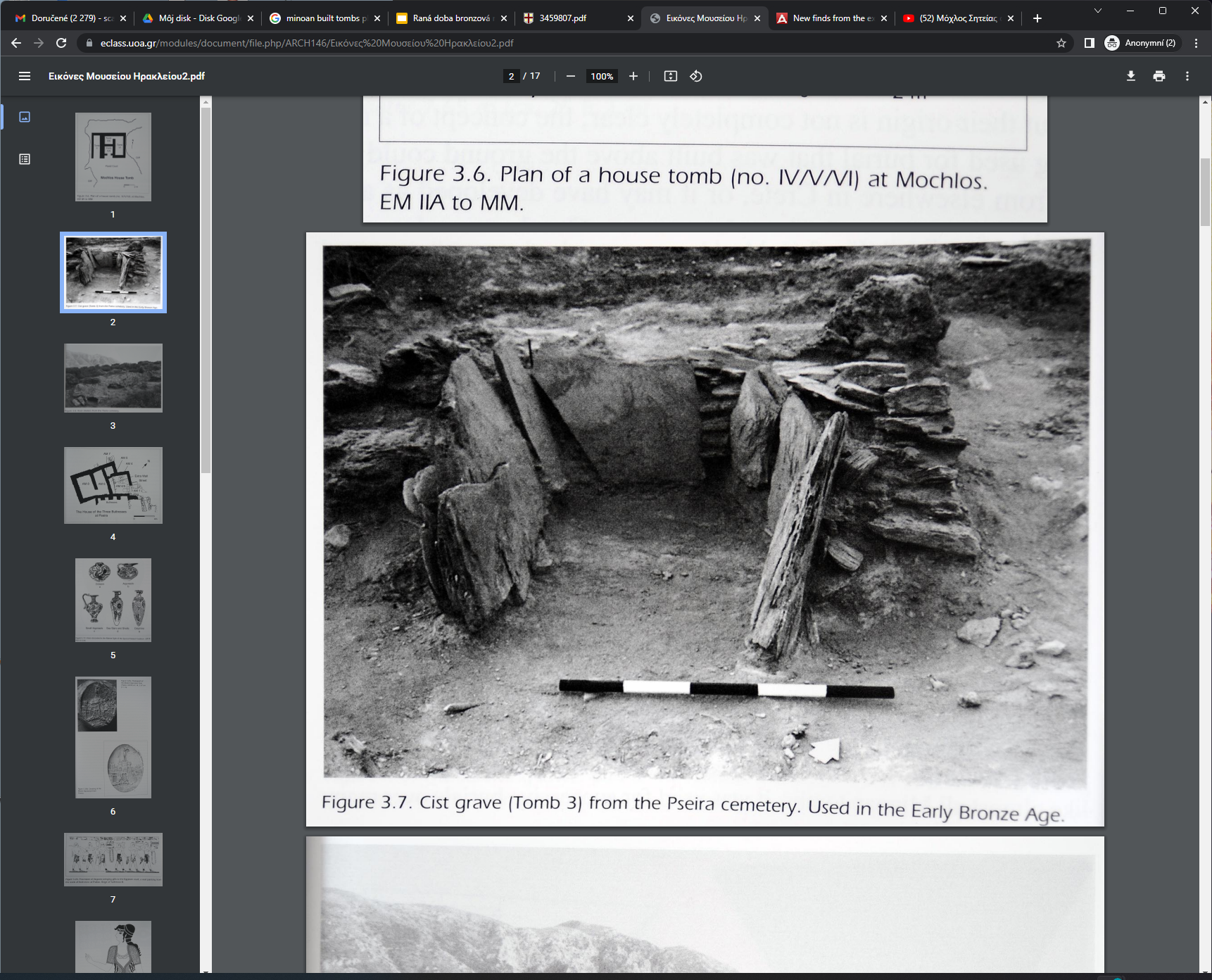 Pseira
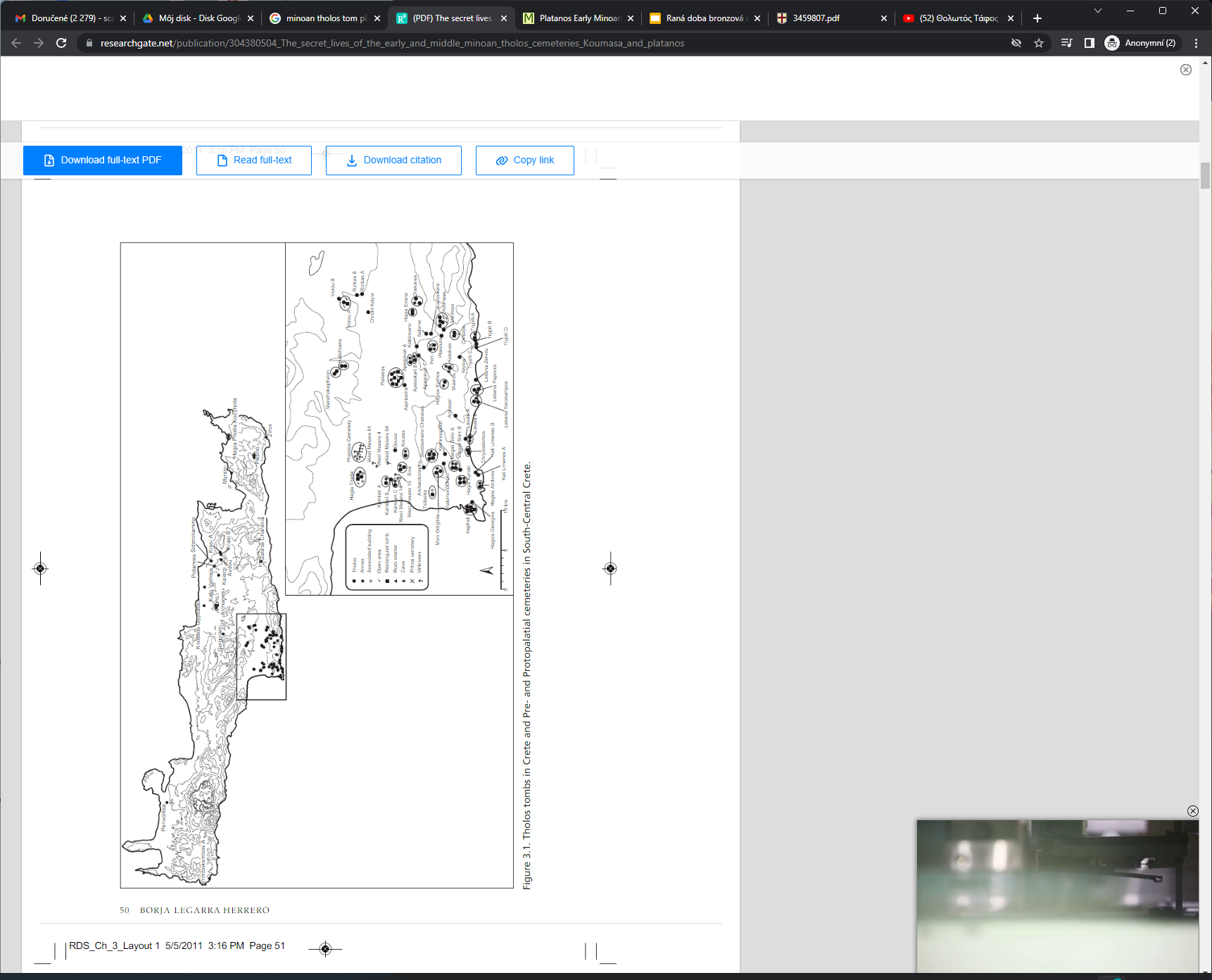 Raná doba minojská (EM) : 4. tholosové hroby
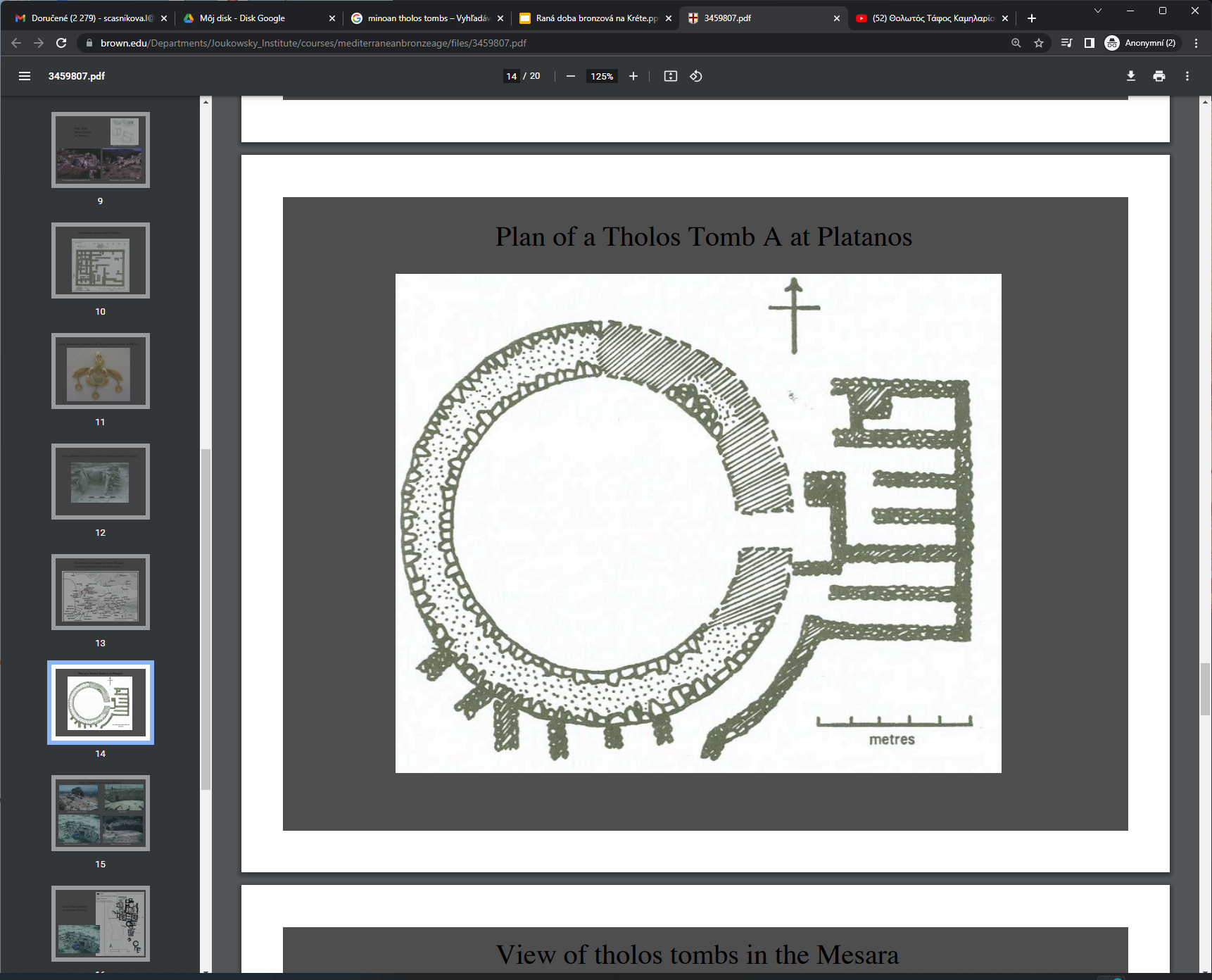 Platanos A
najvýraznejší + najproblematickejší typ zo skupiny hrobiek 
známych viac ako 70 zo 45 lokalít - južná Kréta (Mesárska nížina)
pravdepodobne jediný bežne používaný typ  do LM I - LM IIIA

typológia
kruhová s priemerom 4 - 13 m; hrubé steny 0,70 - 2,5 m
neopracované poľné kamene  - vonkajšia a vnútorná strana múru z väčších kusov 
nadzemná stavba; vchod na V strane (1 x 1 m) uzavretý kamennou platňou
pravoúhle miestnosti sekundárne pristavané 
mierne klenuté steny
séria vyčnievajúcich platní: 0,3 - 10 m nad úroveň terénu
zábrana k presahu terénu nad hrobku
typ “lešenia” pri stavbe hrobky
prístup k vrchnej časti
Raná doba minojská (EM) : 4. tholosové hroby
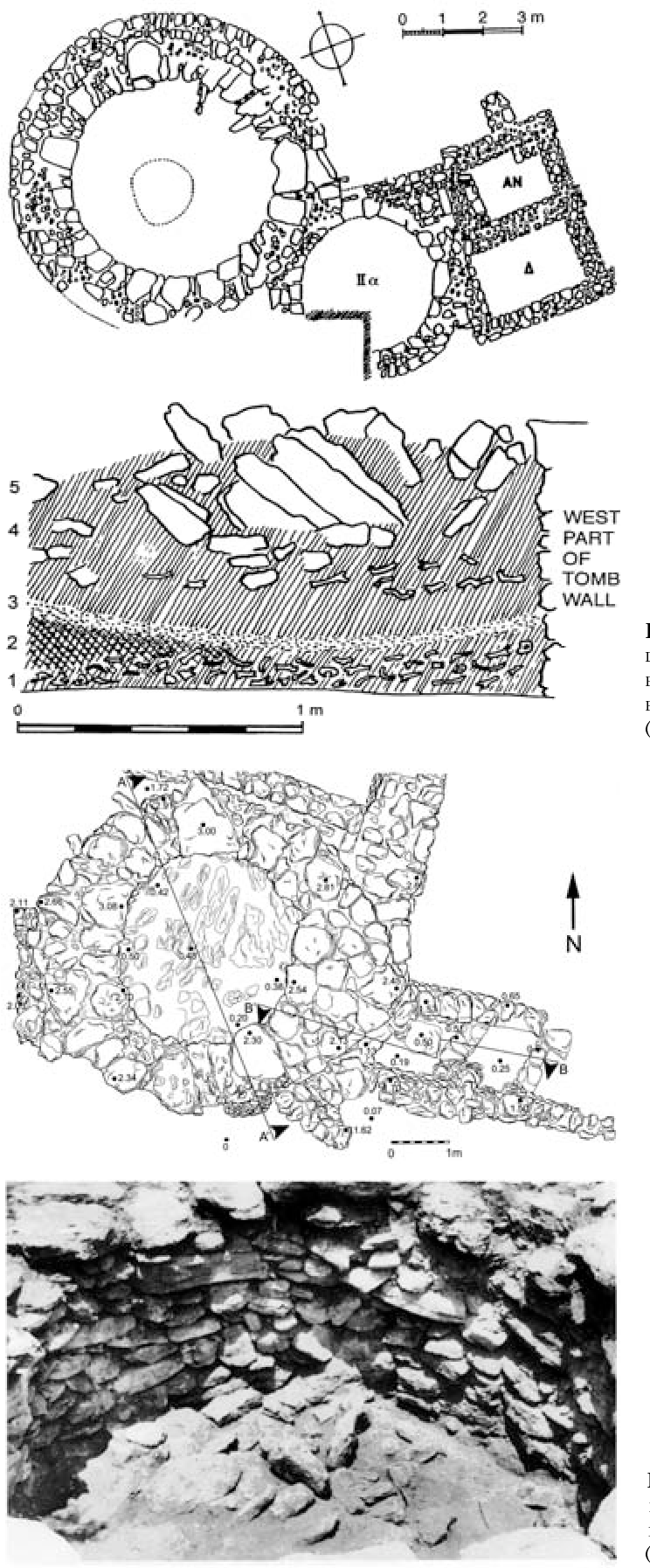 problematika zastrešenia

argument v prospech kamennej klenby
nedoložené podpery plochej strechy (musela byť klenutá)
masa zrúteného materiálu (klenby) v priestoroch hrobky
korbelovanie vnútornej strany muriva
extrémne hrubé murivo k udržaniu klenby
vyčnievajúce platne	ako podpery pre klenbu
						ako “lešenie” pri stavbe horných častí hrobky

argument proti kamennej klenbe
malé množstvo zrútenej časti na pokrytie klenby (dnes vyťažené?)
konštrukcia a stavebná technika ako nedostatočná

možné riešenie
Pini: menšie tholoi (do 7,5m) klenuté (problém len u veľkých štruktúr)
Hood: vrchol zakrytý drevom vystuženou klenbou z nepálených tehál
Braning: plochá drevená strecha + platne ako prístup k vrcholu
Raná doba minojská (EM) : 4. tholosové hroby : Platanos
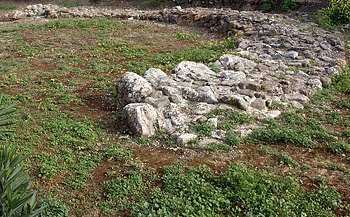 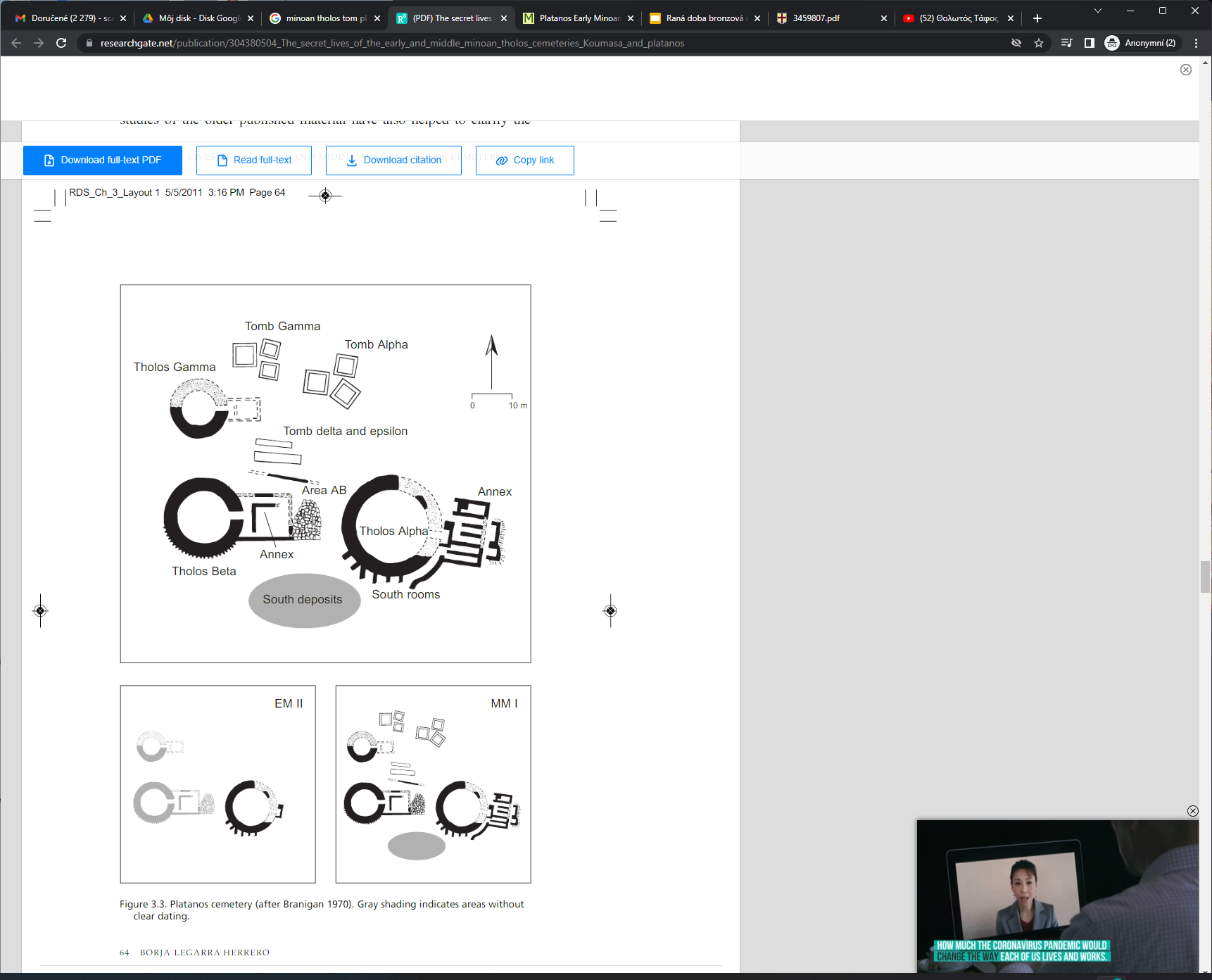 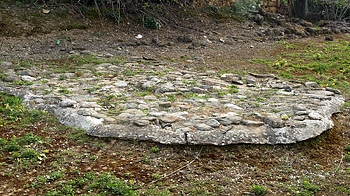 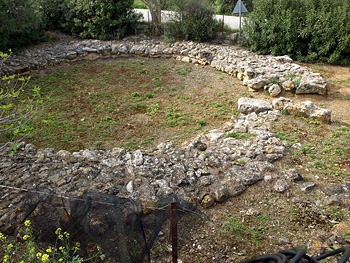 Raná doba minojská (EM) : 4. tholosové hroby : Kamilari
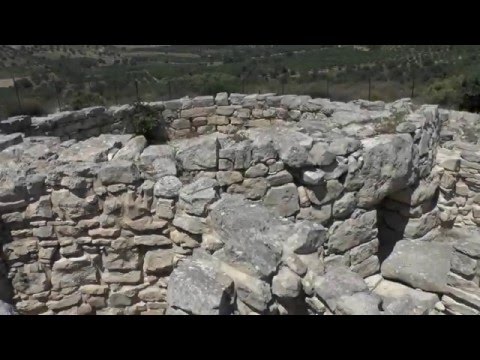 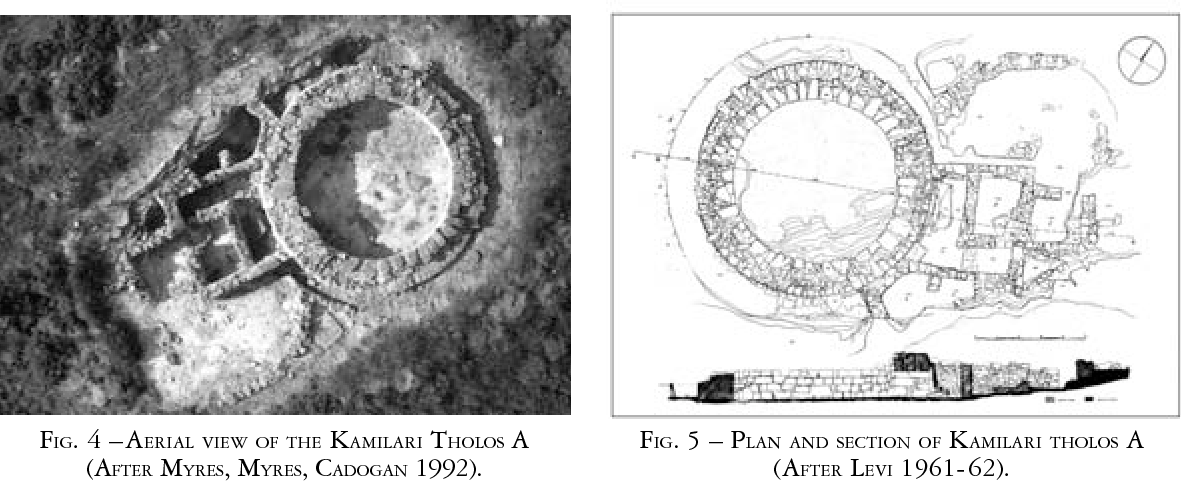 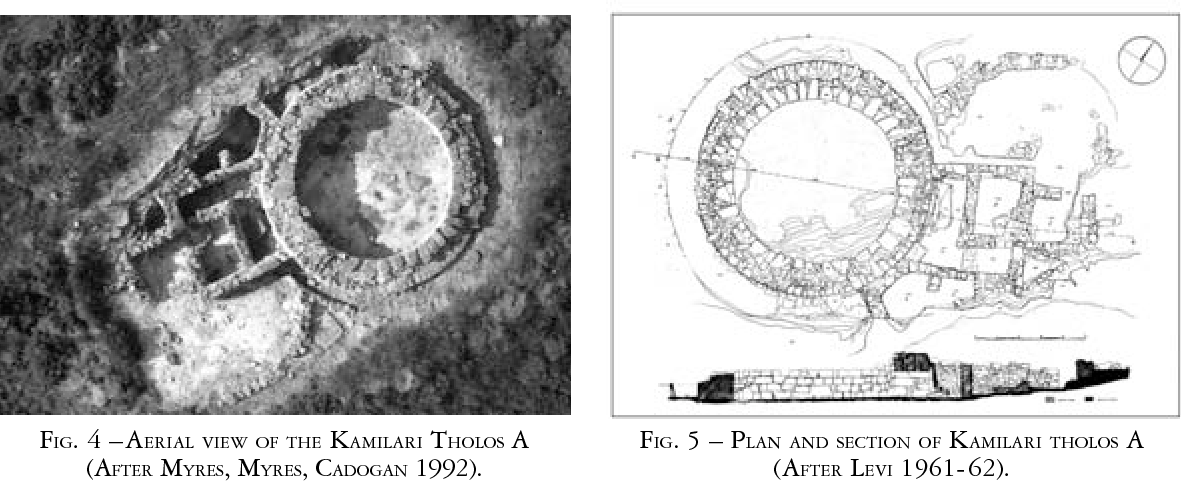 spôsob pochovávania

množstvo inhumácií; masy kostí a predmetov; stopy po ohni -vydymovanie?
sociálna rovnosť; osobné veci zosnulého + jedlo
rituálne predmety: kamenné vázy + antropomorfné nádoby

EM I-II = pohrebné účely
EM III - MM I = obrady  za účasti väčších skupín?
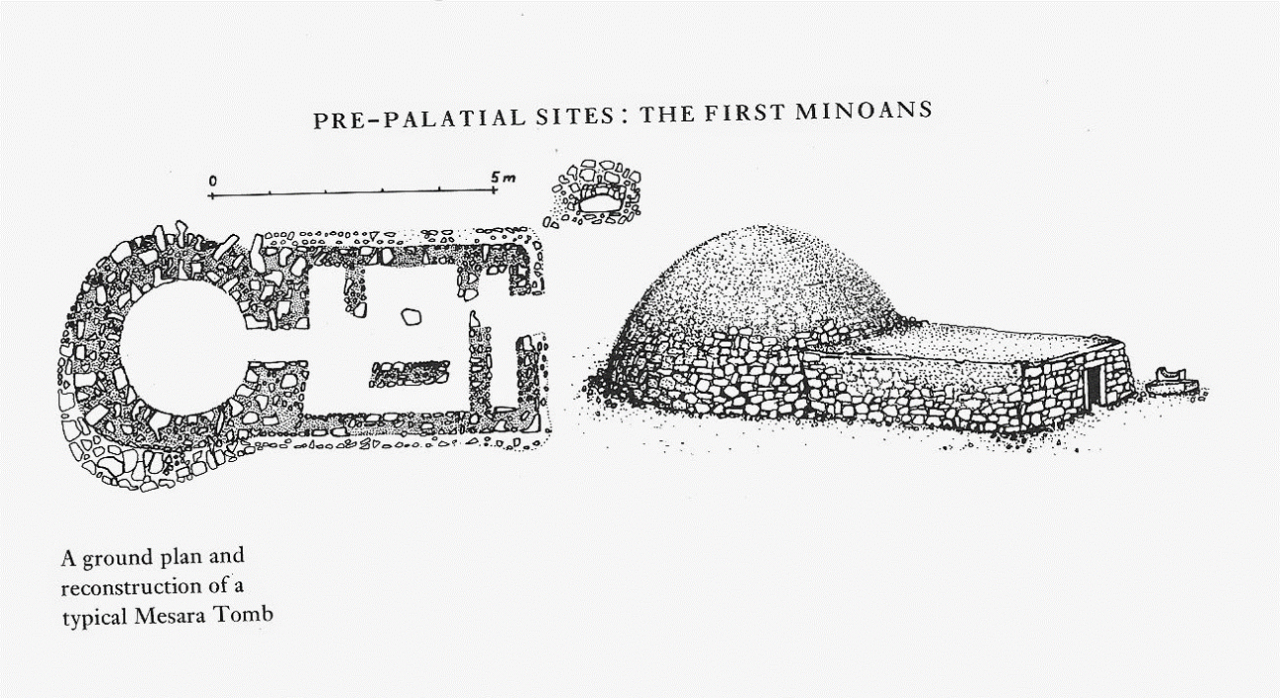 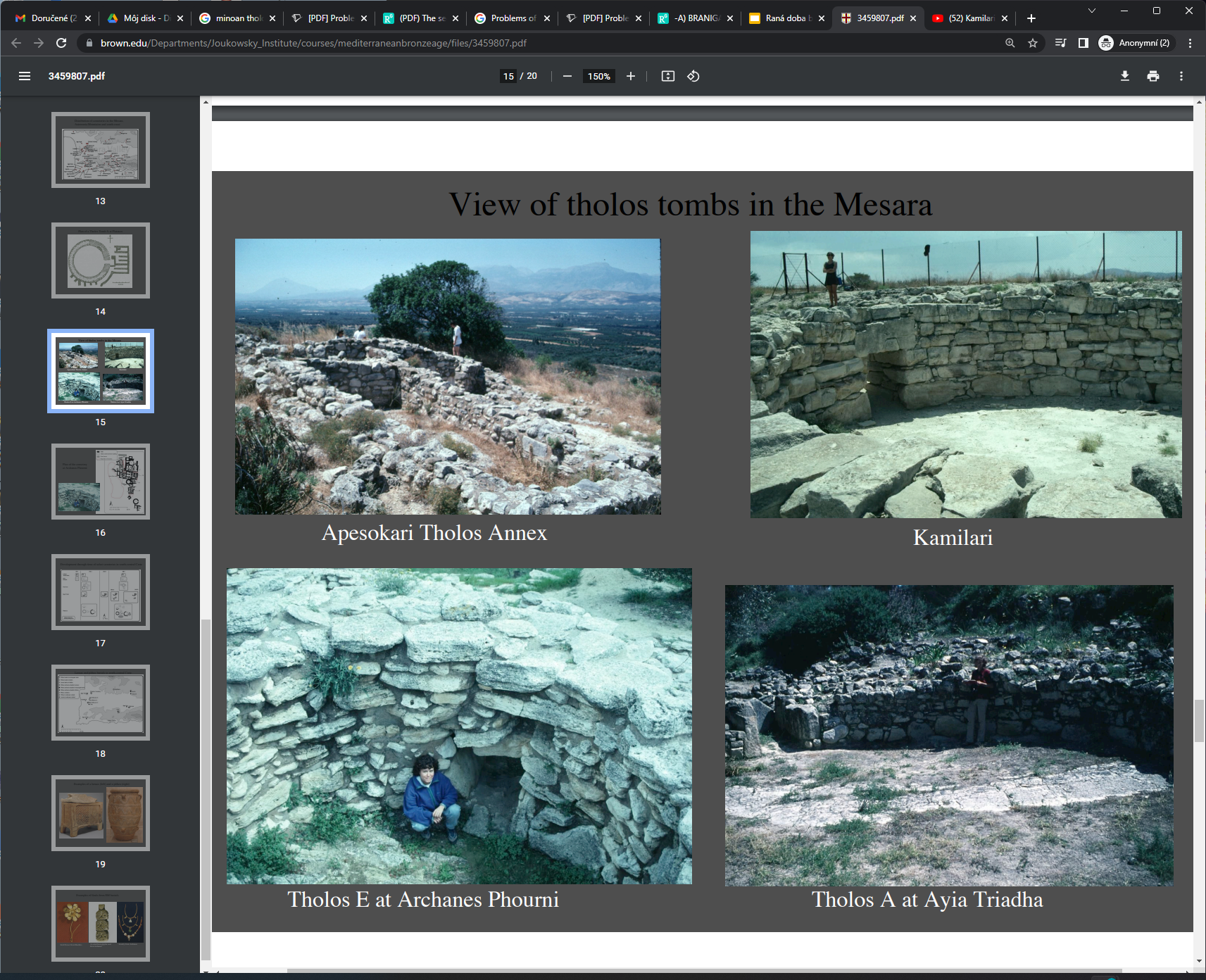 Raná doba minojská (EM) : 4. tholosové hroby : pôvod
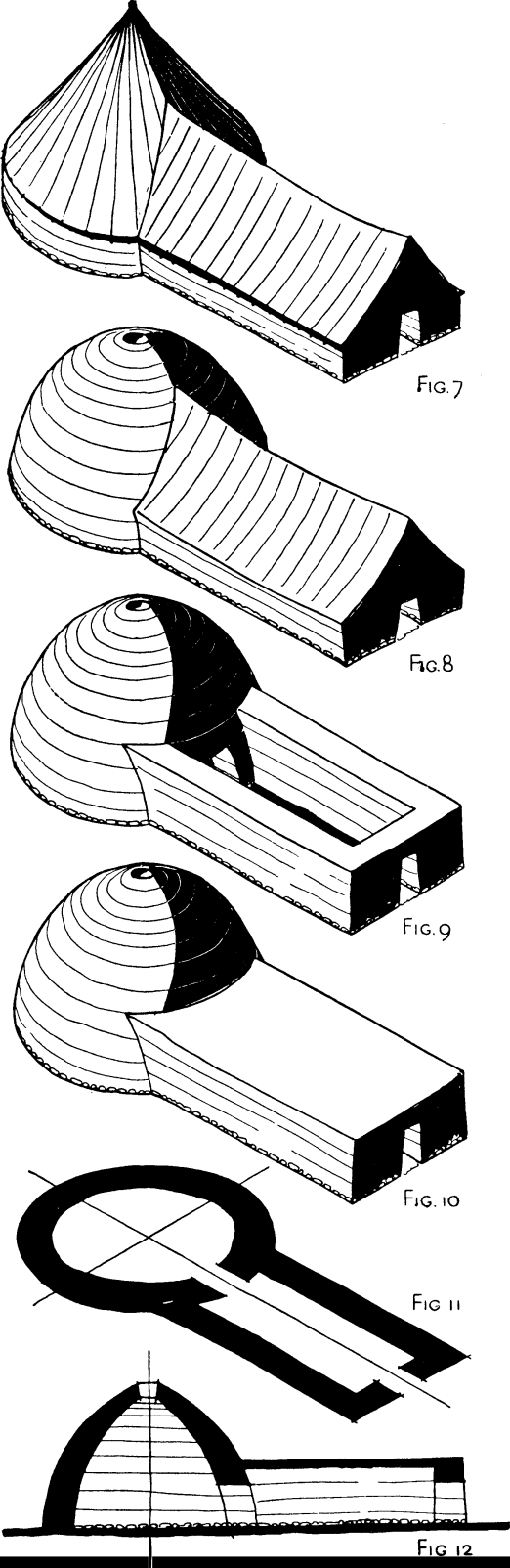 tholoi z nepálených tehál sýrskej kultúry Halaf (lokalita Arpachyiyah), 5000 BC
kruhové hrobky v Núbii 
klenuté hrobky Starej ríše v Egypte
kruhové domy v Khirokitia na Cypre -> kruhové hrobky kultúry Kefala (Kyklady)
kykladské hroby sú malé oproti veľkým EM tholoi
kykladský vplyv bol obmedzený LEN na S časť ostrova
neexistuje priamy dôkaz neolitických domov na Cypre s kultúrou Kefala
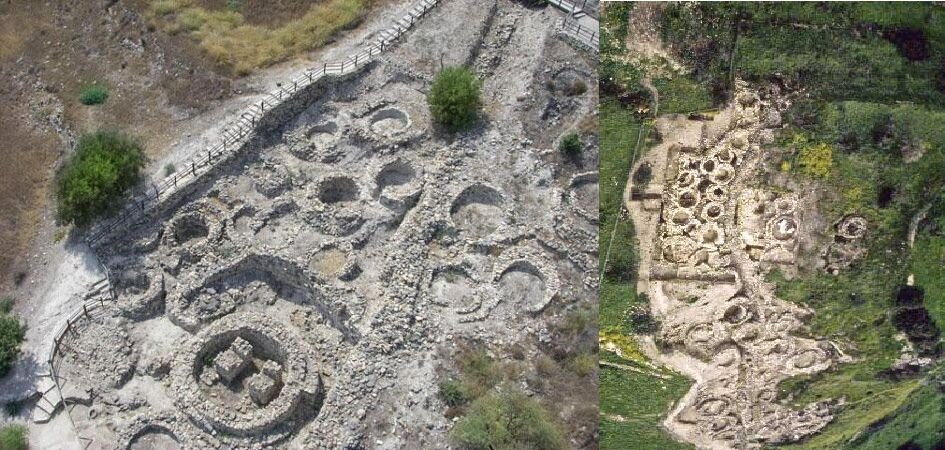 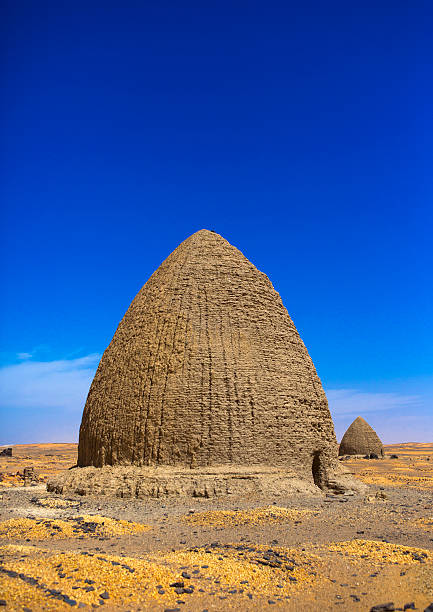 Khirokitia
Núbia
Arpachyiyah
Raná doba minojská (EM) : 5. larnax a pithoi
pochovávanie v larnakoch a pithoi: EM III
obľúbené od MM
forma pochovávania rozšírená v Malej Ázii počas strednej DB
najstarší príklad - neolit - kultúra Kefala (Kyklady)
v LM používané zriedka
grécka pevnina v strednej DB: bežne používané (hlavne deti a dojčatá)
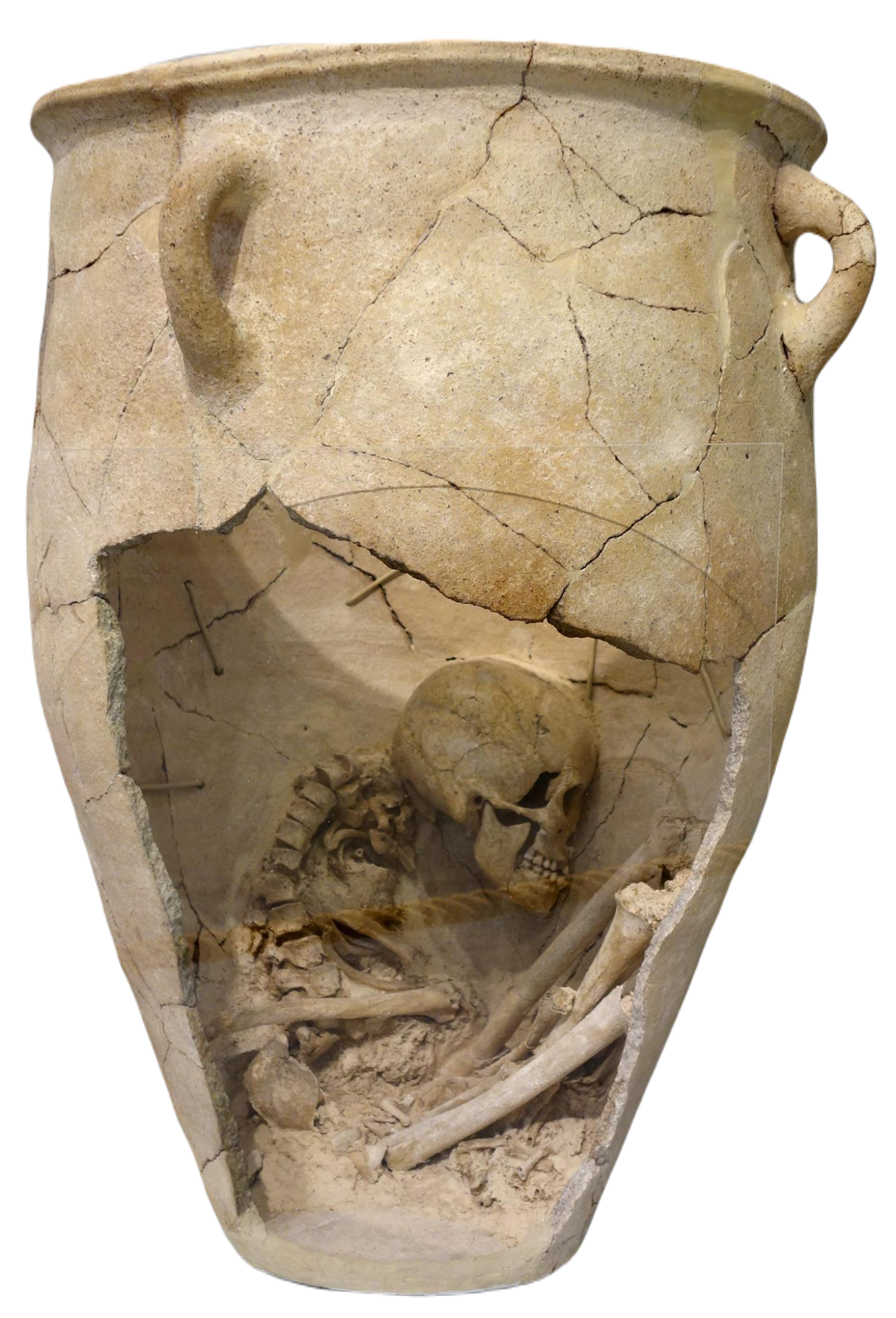 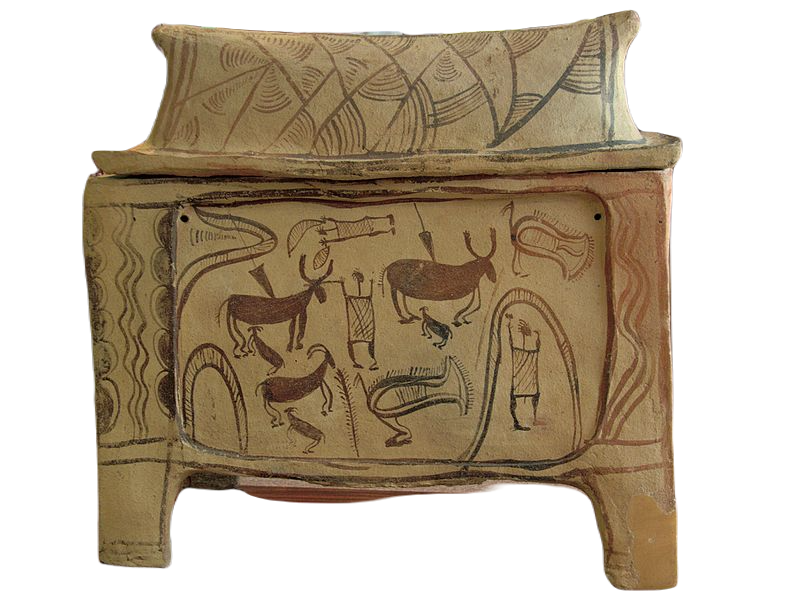 LM III, Knossos
EM III, Rethymno
Raná doba minojská (EM - MM IA) : zvláštnosti pohrebných zvykov
pohrebné praktiky vysoko regionalizované:	“domové hrobky” na severe
						tholosové hrobky na juhu (Mesara)
						jaskynné pochovávanie na strede, východe a západe 
						šachtové hroby na SV

pôvodné formy charakteristické pre EM		jaskynné pochovávanie: doznievanie neolitu
								šachtové hroby: silný kykladský vplyv 

nadzemné pohrebné stavby s mimoriadne dlhou životnosťou
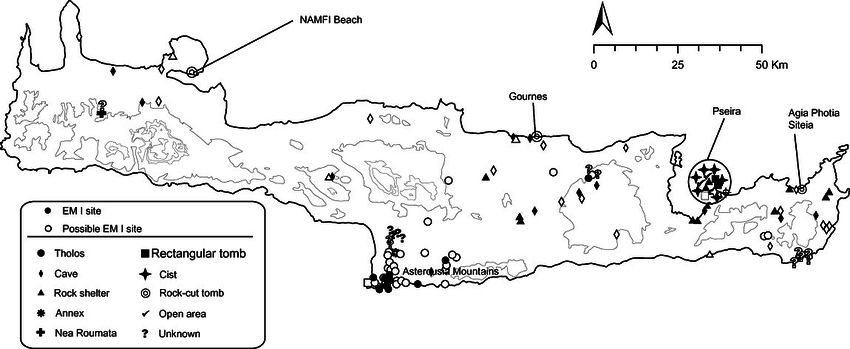 ZNÁME POHREBISKÁ - EM
Raná doba minojská I (EM I, 3200 - 2700 BC)
Pohrebisko Agia Photia
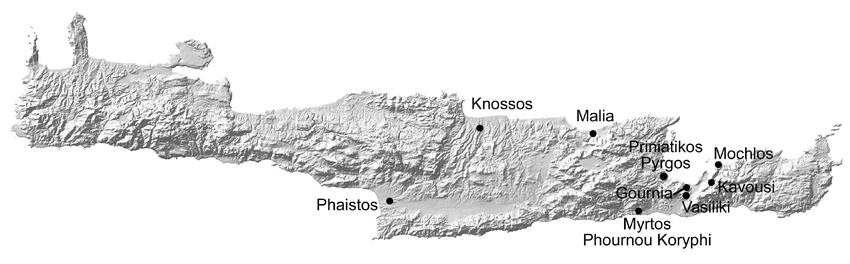 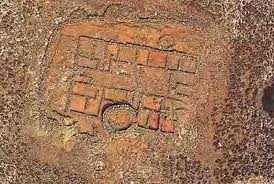 Agia Photia
strategická poloha medzi Siteia a Palaikastro
objavené 1971: 252 hrobov, cca 1800 ks nálezov

Význam: 	
1. kykladská prítomnosť (kykladská kolónia ?)
2. nové krétske nálezy niekoľkých kategórií 
3. architektonický štýl + pohrebné zvyky známe z egejských lokalít

pohrebisko pretrváva EM I - EM II
komorové hroby: 2 komory, kalich Pyrgos Ware, vchod zakrytý doskou, nepravidelný tvar
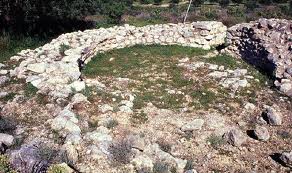 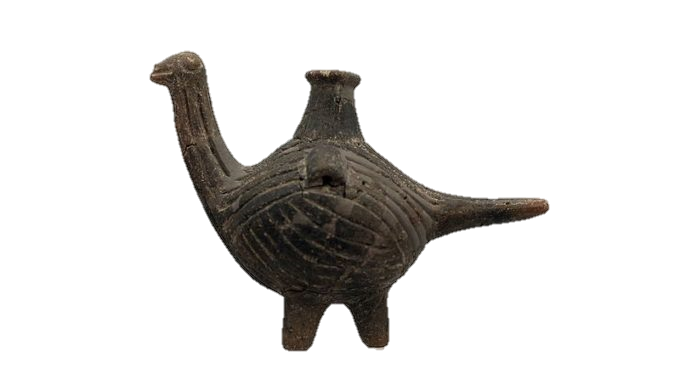 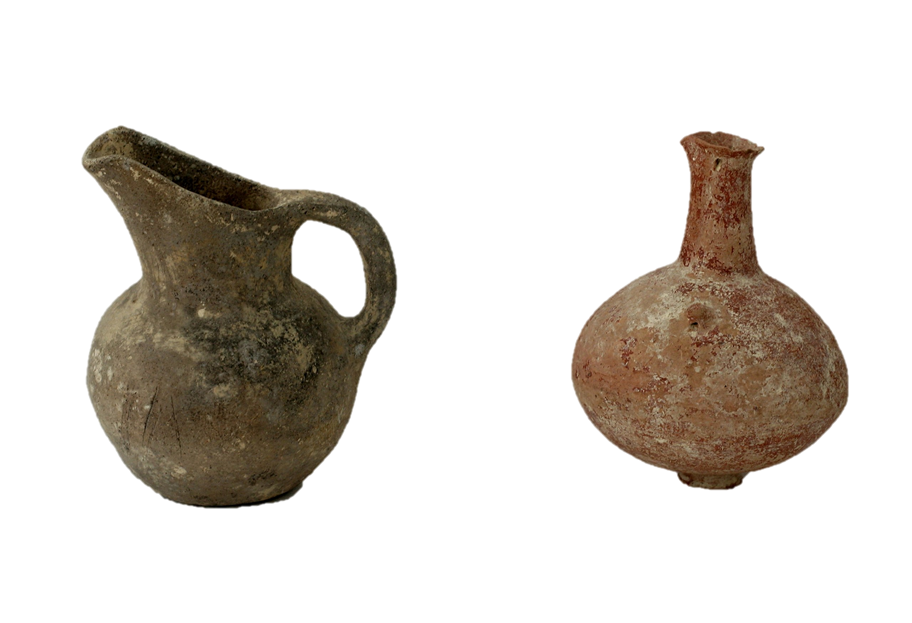 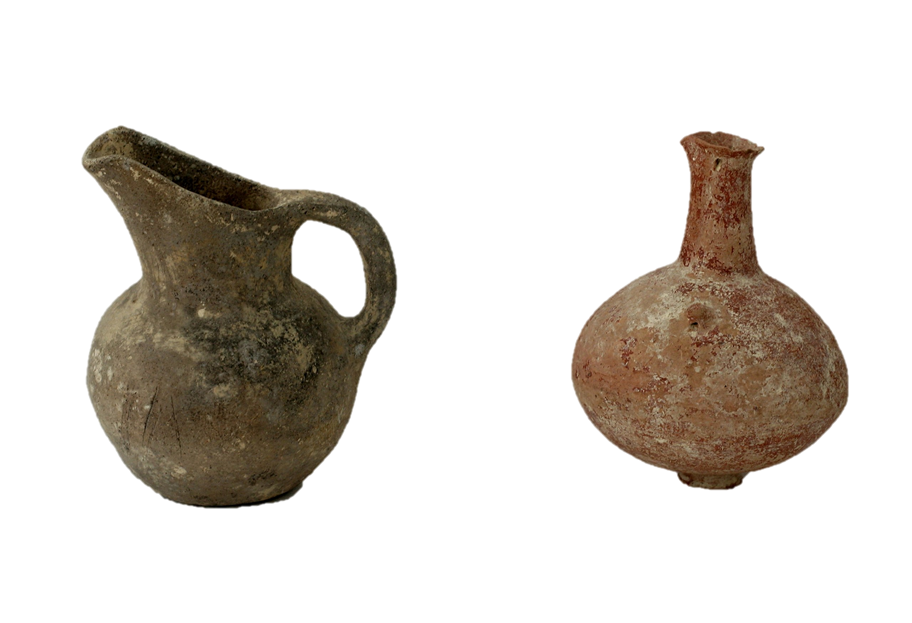 Raná doba minojská I (EM I, 3200 - 2700 BC)
Hrob Nea Roumata
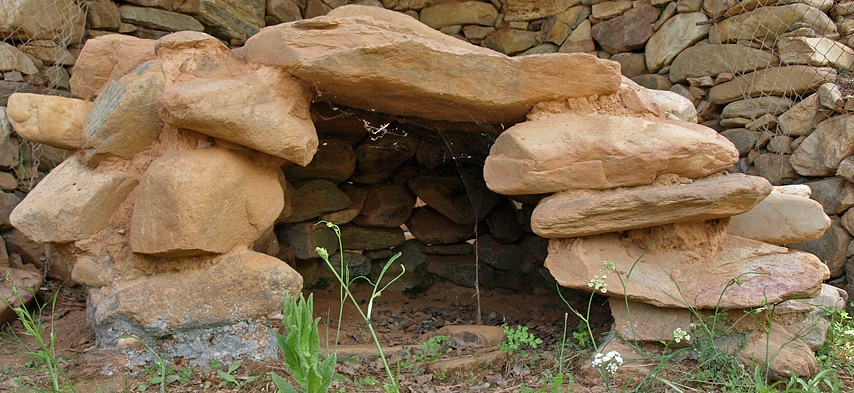 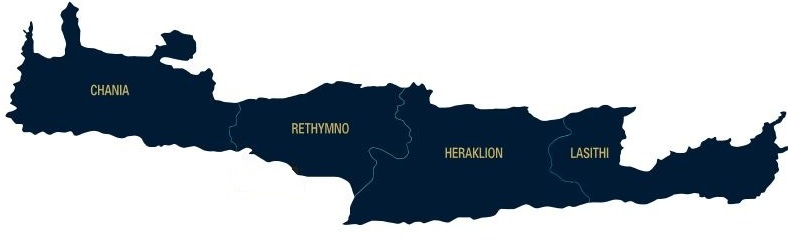 tholosový hrob EM I 1,10 x 0,61 m; objavený 1980
vchod uzavretý doskou - vchod zhora (kykladská paralela)
hrob z riečnych okruhliakov
telo v skrčenej polohe + prídavky
podlaha spevnená doskami (ostrov Syros)
Raná doba minojská II - III (EM II - III)
Pohrebisko Mochlos
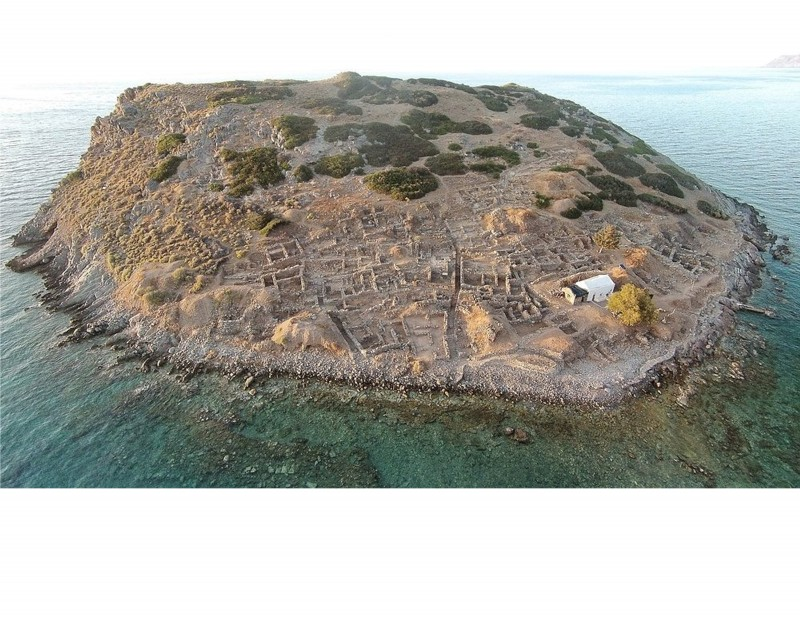 Costis Davaras, 1971
https://www.academia.edu/36437533/Early_Minoan_Jewellery_from_Mochlos

súbor šperkov z tenkého zlatého plechu
ostrov ako dôležité obchodné centrum tej doby
importy z Mélu a Blízkeho východu
doklady hierarchickej štruktúry obyvateľstva

diadém 
zložený v striebornej nádobe
miestnosť IV
symbol autority - náčelník?
technika repusé + 3 krétske divé kozy
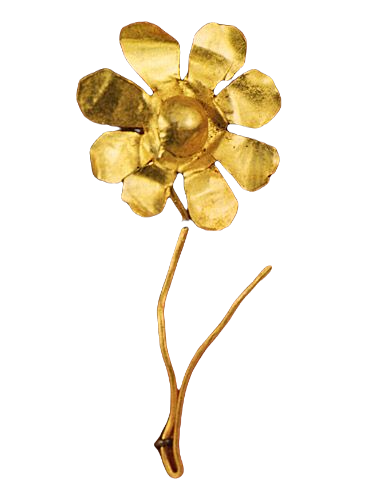 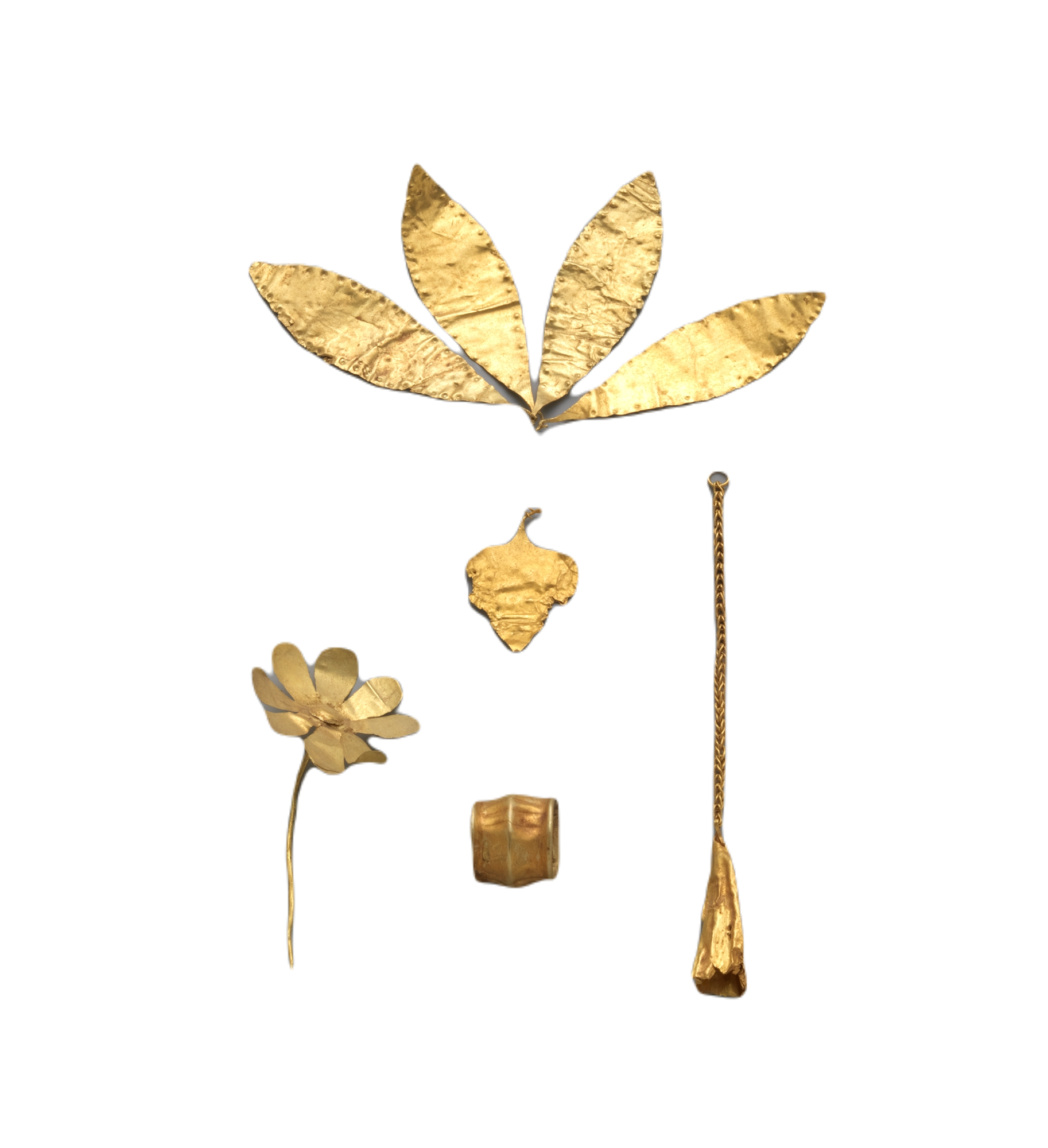 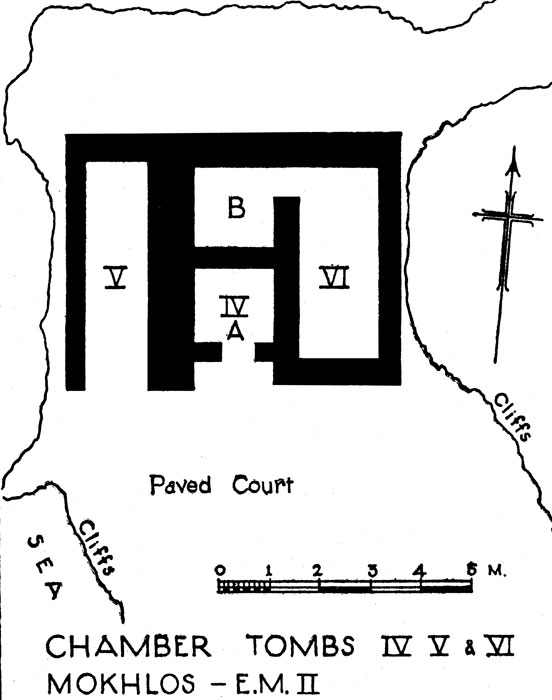 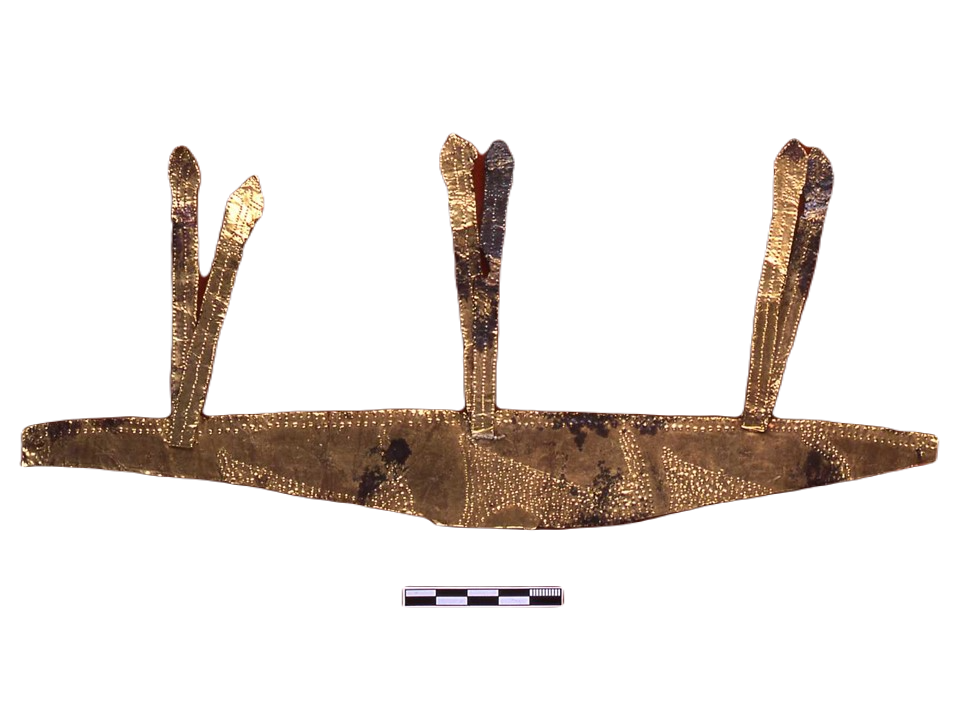 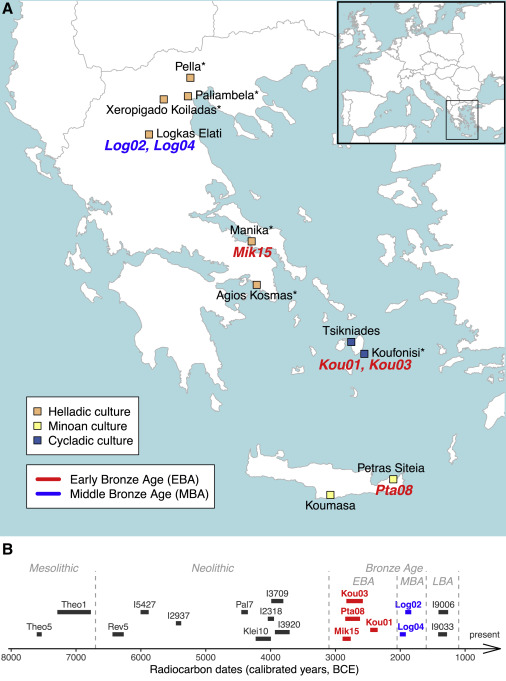 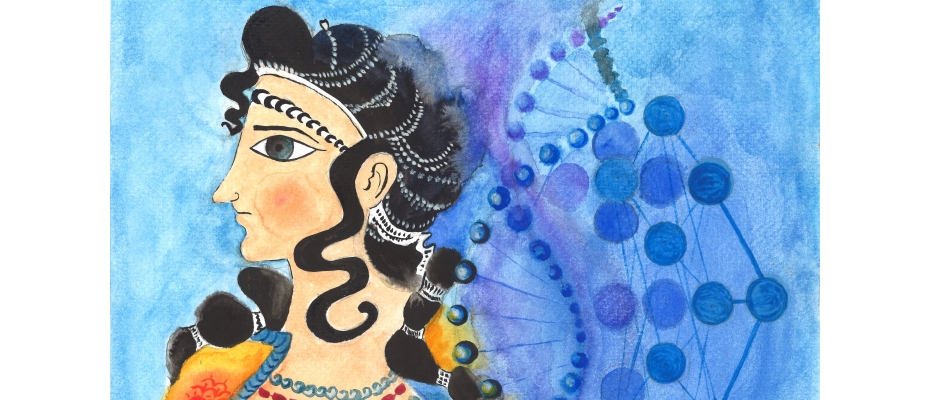 EBA: minojská + heladská + kykladský civilizácia  = podobné
inovácie nepodliehali migrácií ale kultúrnej kontinuite 

MBA: značný rozdiel jedincov zo S Egeidy od tých z EBA
polovica predkov zdieľaných s pontsko-kaspickou stepou
nositelia ponstko-kaspického genómu = podobní súč.Grékom
teórie o vzniku indoeurópskych jazykov

sekvencie 6 genómov: 4 z kultúr LBA, 2 z heladskej kultúry MBA
kontroverzné výsledky národov z obdobia  prechodu neolitu do BA
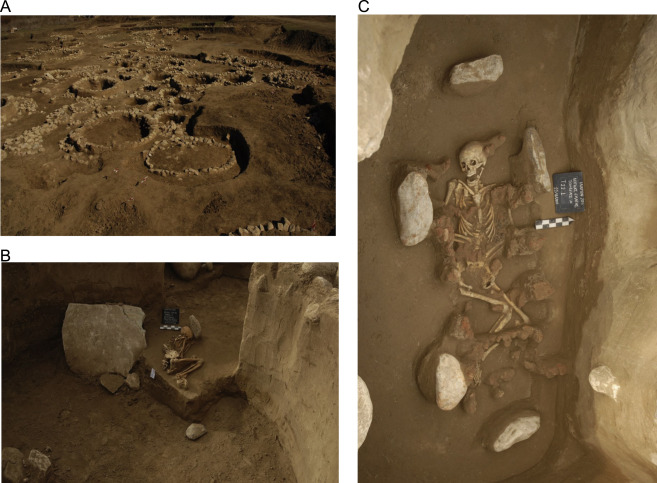 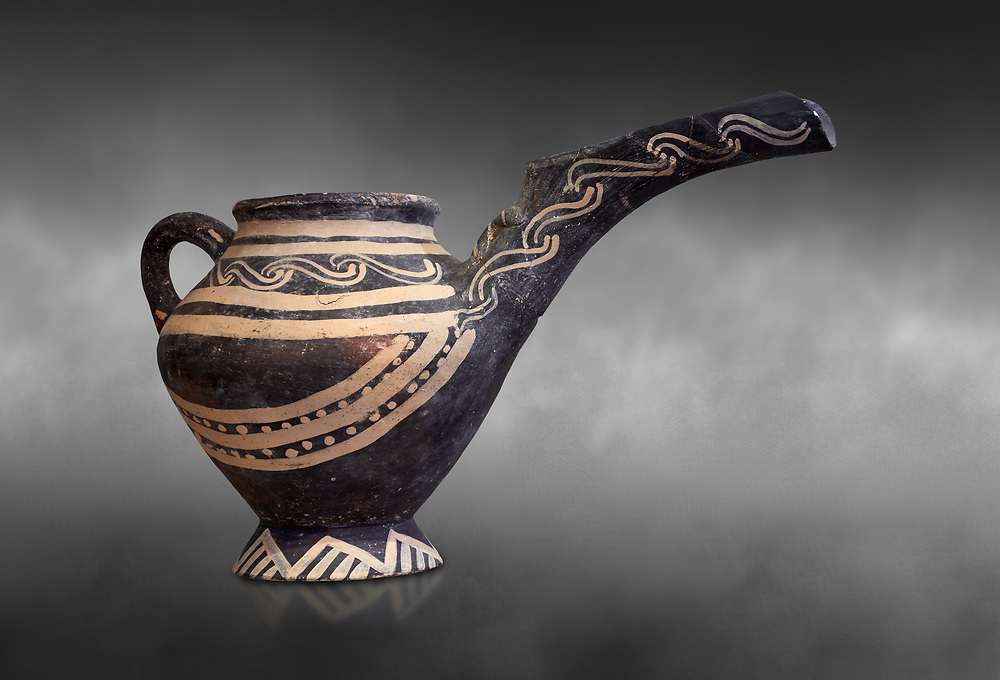 Ďakujem za pozornosť.